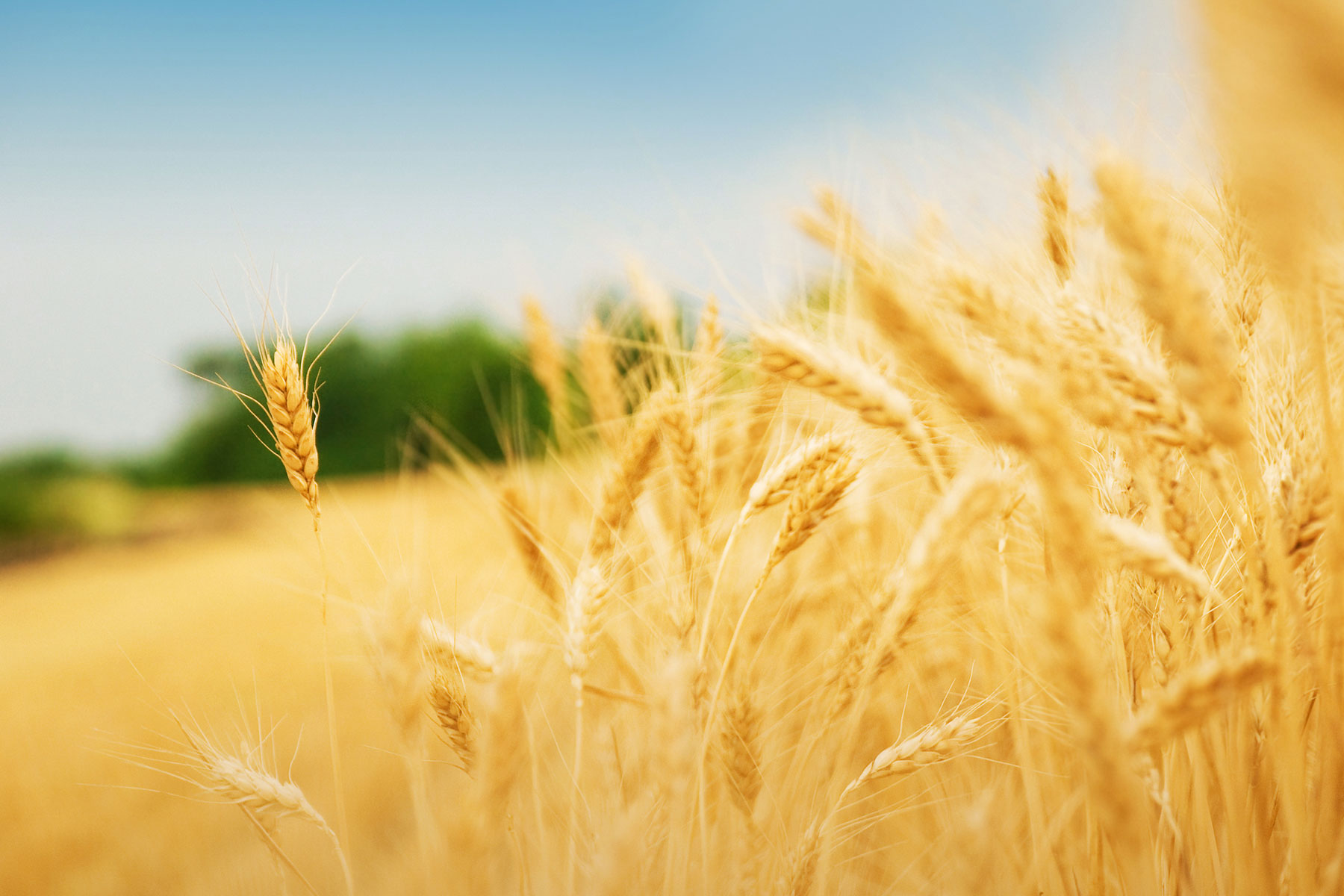 Дидактические игры и упражнения по формированию лексико-грамматических категорий у дошкольников с нарушениями речи по теме: «Хлеб»
С чего все начинается?
Из чего печётся хлеб,Что едим мы на обед?Хлеб печётся из муки,Что дают нам колоски.

Т. Лаврова
Что стучите, мастера,
Золотые руки?
 Чиним, чиним трактор
Точим, точим плуги.
-    Агроном в халате белом, Чем он занят?-   Важным делом!Проверяю семена.
На дворе весна у нас, Агроном сказал: - Пора! Заводите трактора!Трактора выходят в поле, Тянут плуги на прицепе. Режьте, плуги, Как ножом, Сочный, жирный чернозем!Гребнем частым, борона, Расчеши земельку!Приготовим для зернаМягкую постельку.
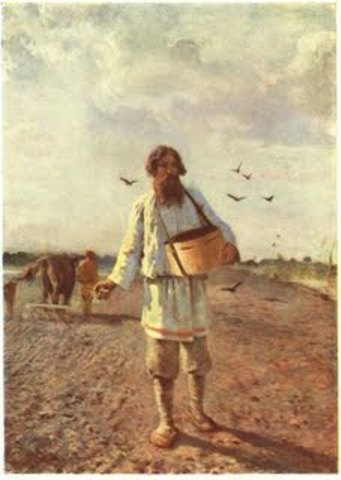 Сеял сеятель старинный, Из лукошка – решета. Нынче сеялка – машинаЭтим делом занята. Роет борозды проворно, В них закладывает зерна.
Подползают черепашки – Ох, и вредные букашки!Погрызут росток они…
Самолет над полем кружит, 
Следом вьюга вьет и кружит. Летчик сверху- всюду
Сыпет белый порошок. 

Урожаю – хорошо!
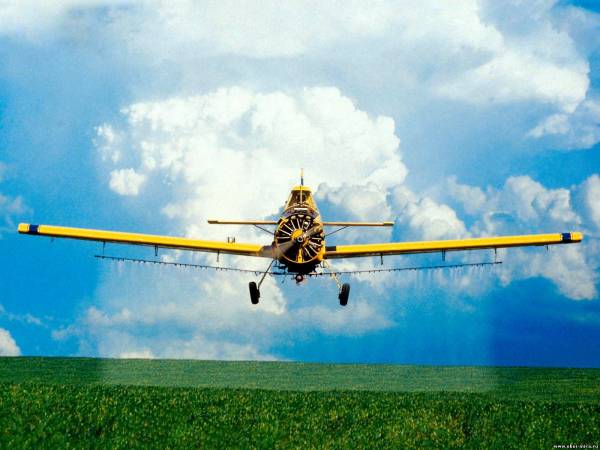 Выплывают в степь комбайны, Словно в море корабли. Ох, машинища какая! Ну, комбайнер, покажи, Как, пшеницу подсекая, Ходят острые ножи, Как из колоса тугого Выбивается зерно, Вот, - пожалуйста - , готово, В ящик сыплется оно.
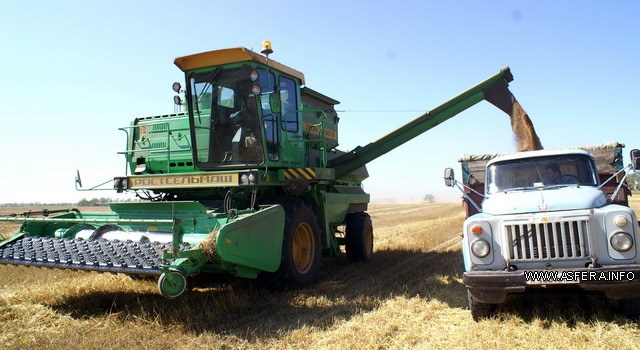 В элеваторе для насХлеб хранится про запас.Здесь ему тепло, удобно.Сможет он, как будто дома,Сколько нужно отдохнутьИ опять собраться в путь.
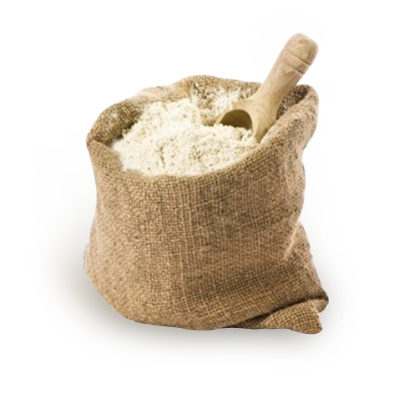 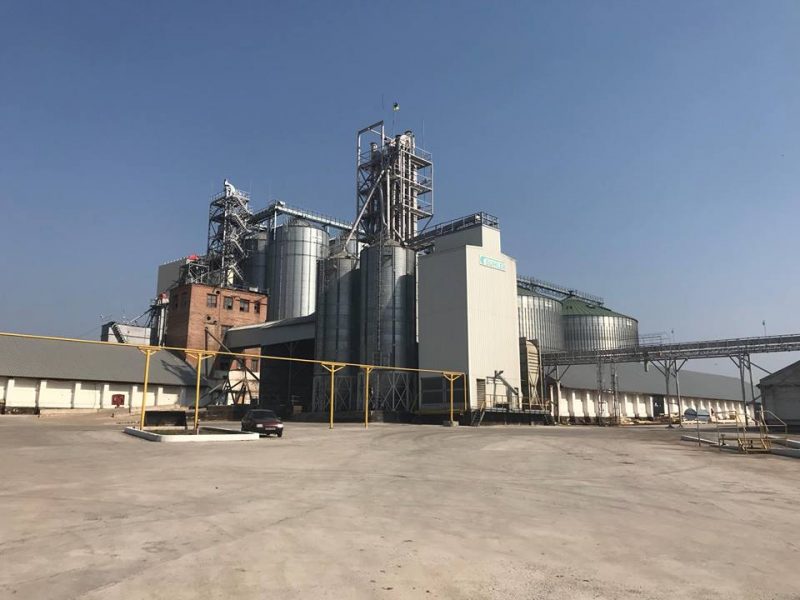 Едет хлеб на мельницу,Мельницу-чудесницу.Здесь пышней, чем облака,И в любом количествеПо воле электричестваПолучается мука.
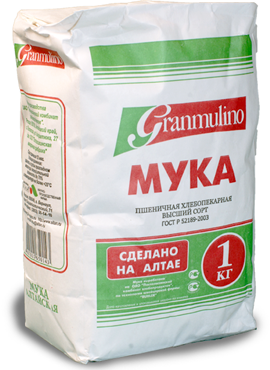 И, наполнив этим грузомНеобычный круглый кузов,Богатырь-муковозНа завод муку повез.
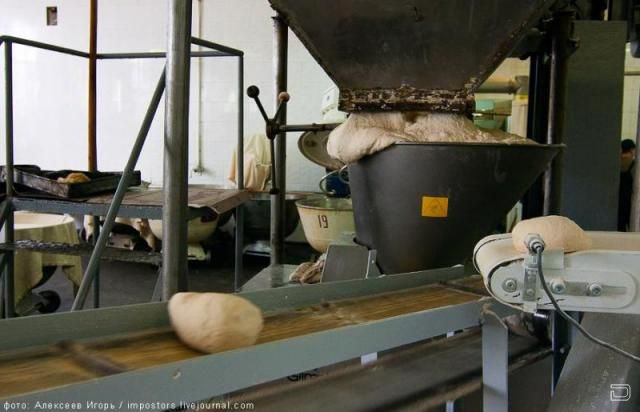 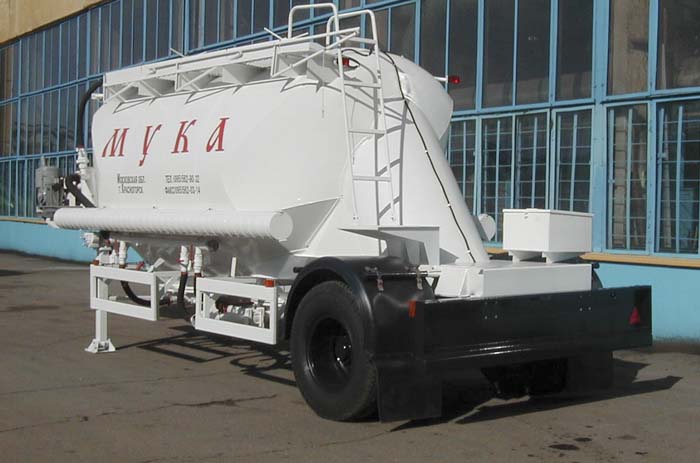 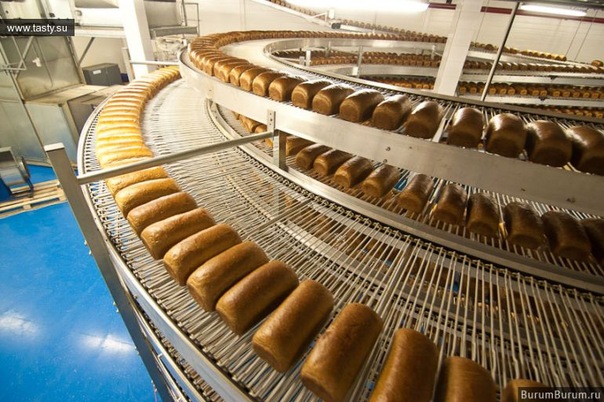 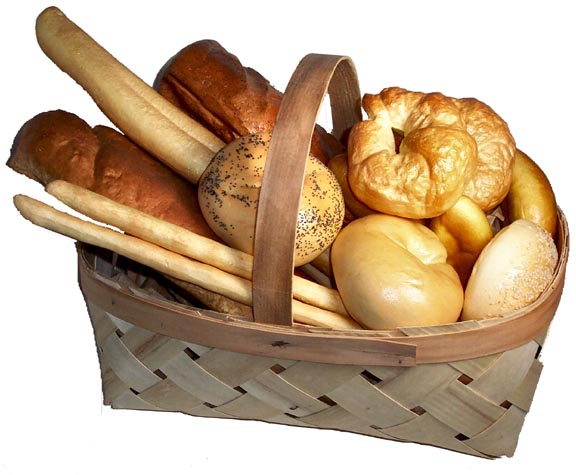 Пышный, мягкий, пропеченный,
Подрумяненный слегка, 
Хлеб с горбушкой золоченой
Шел к тебе издалека. 
В каждый дом, на каждый стол
Он пожаловал, пришел, 
В нем чудесное тепло. 
Сколько рук его растило,
Сохраняло, берегло.
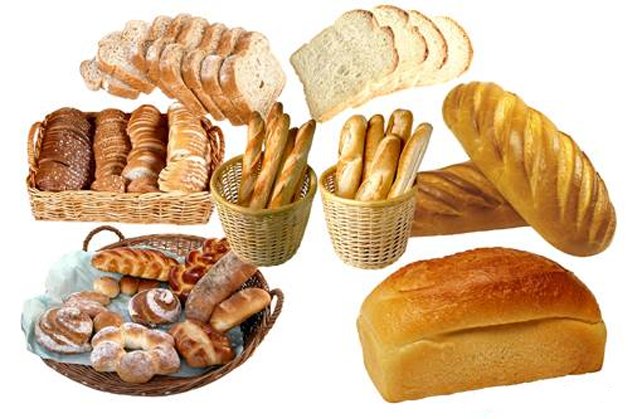 Игра «Поймай слово»
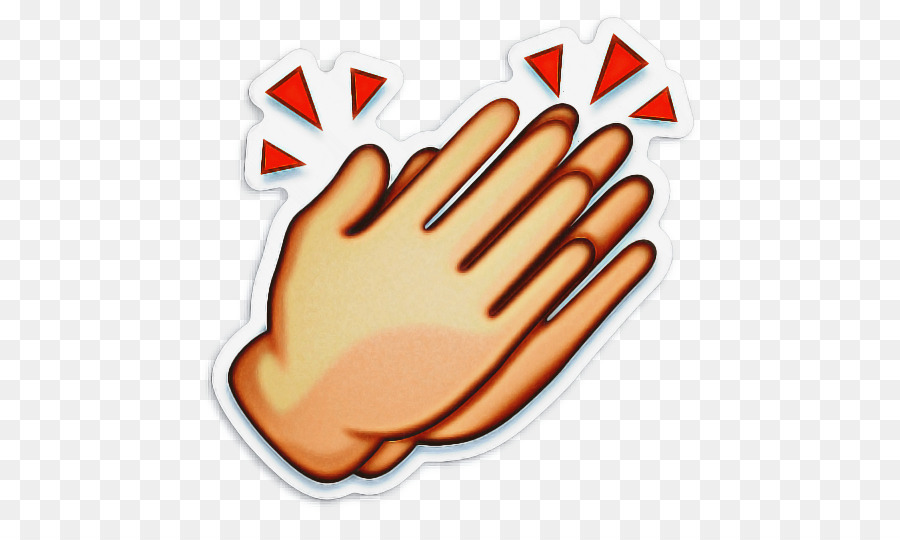 «Подбери признак»
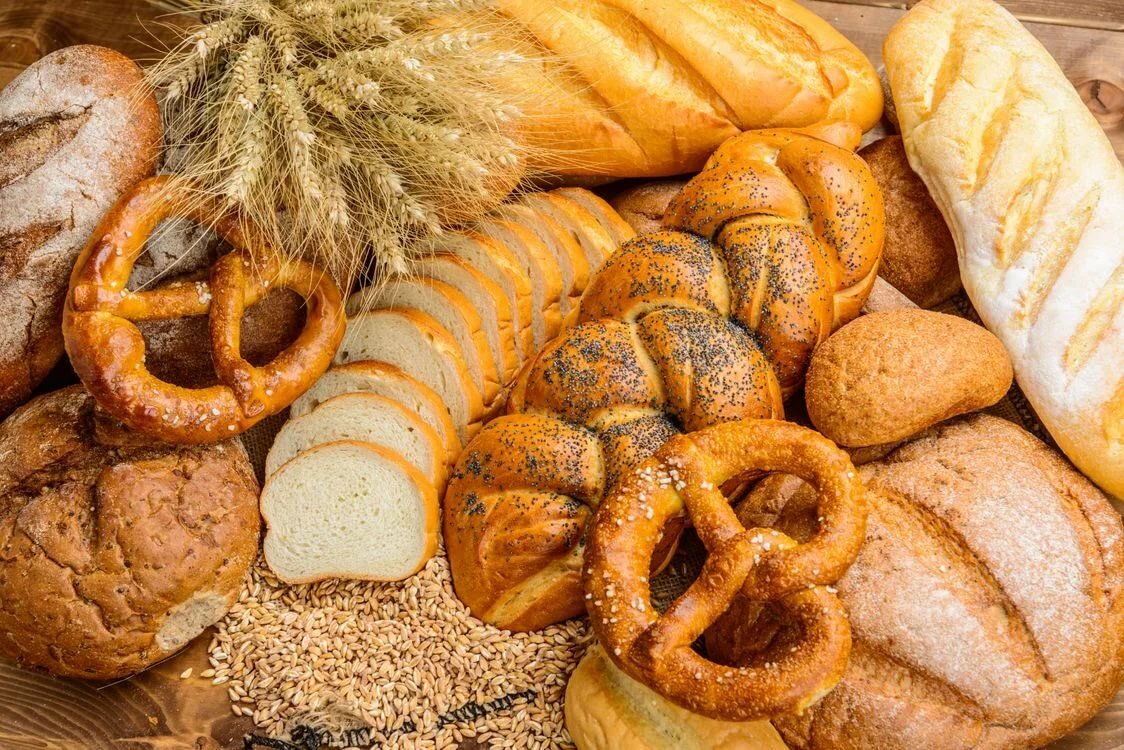 «Назови ласково»
хлеб
«Назови ласково»
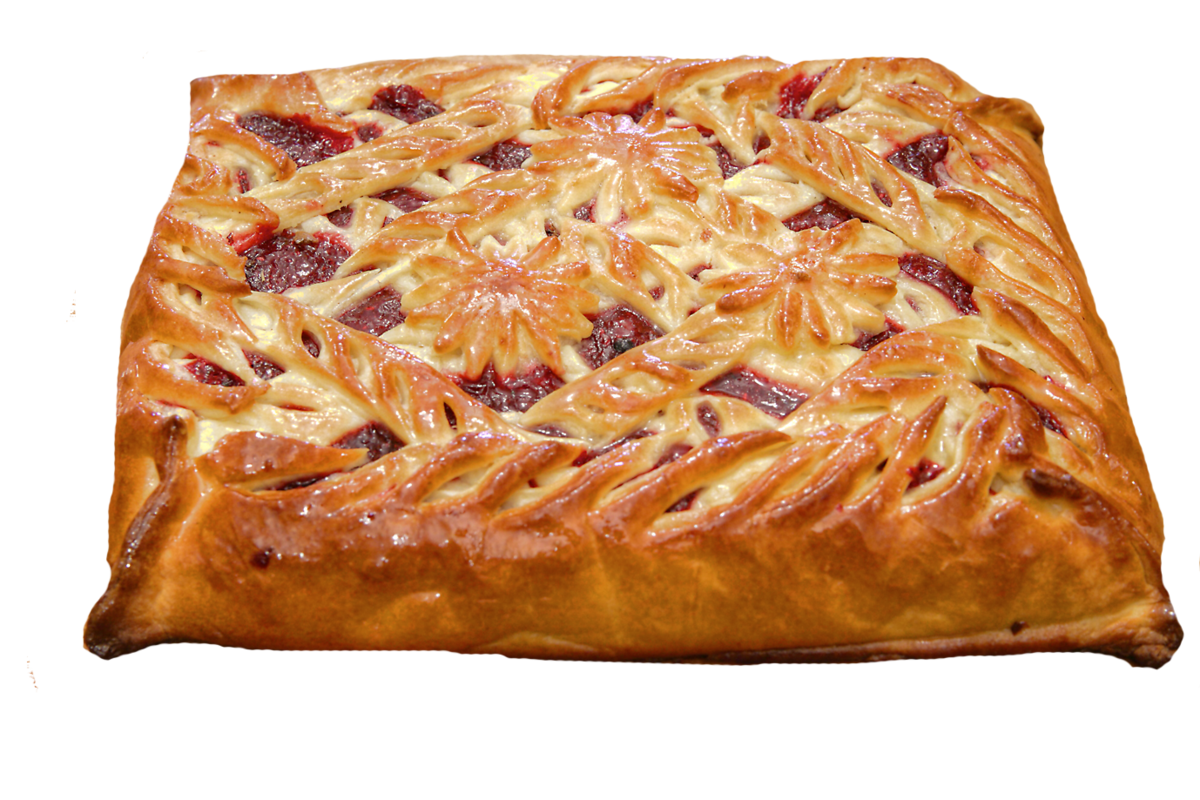 пирог
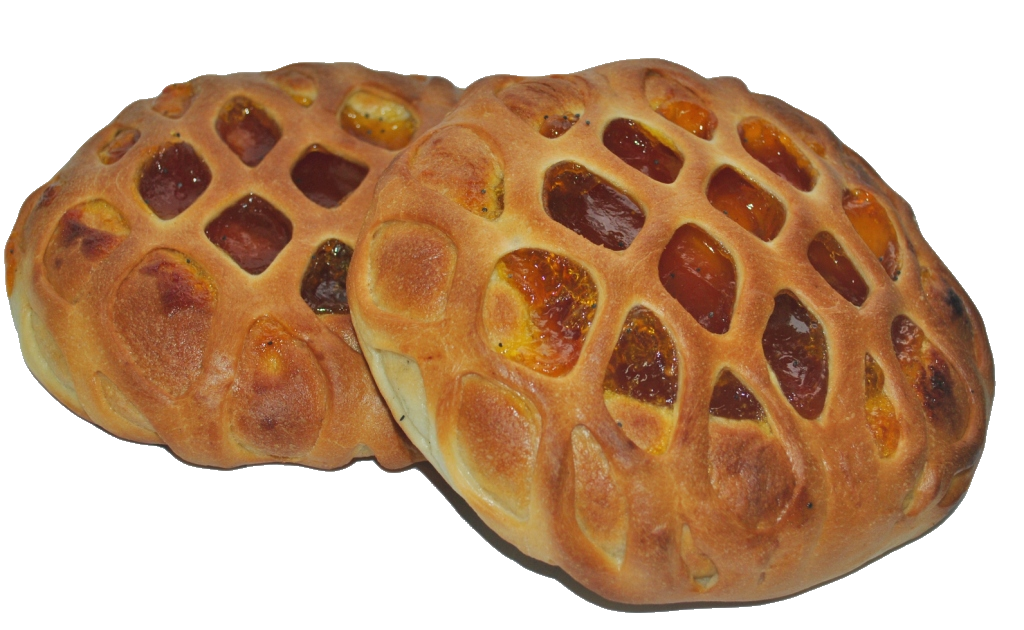 «Назови ласково»
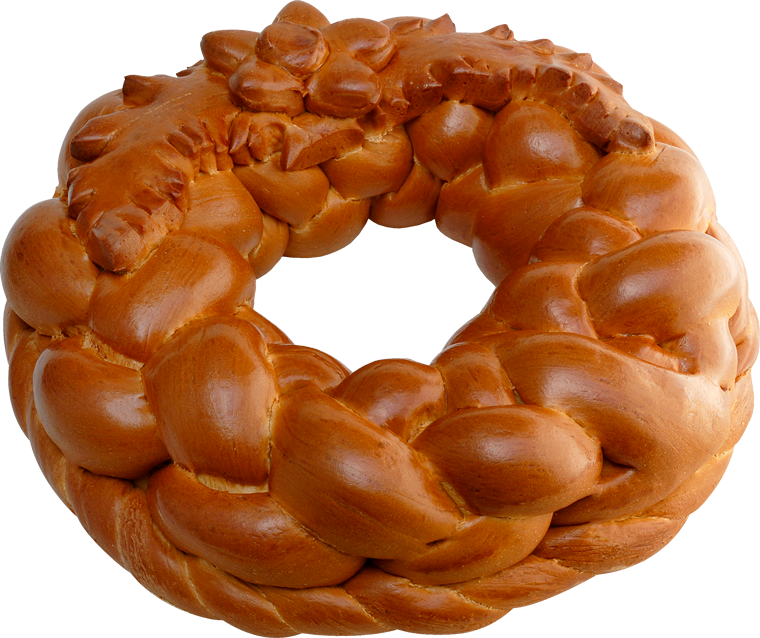 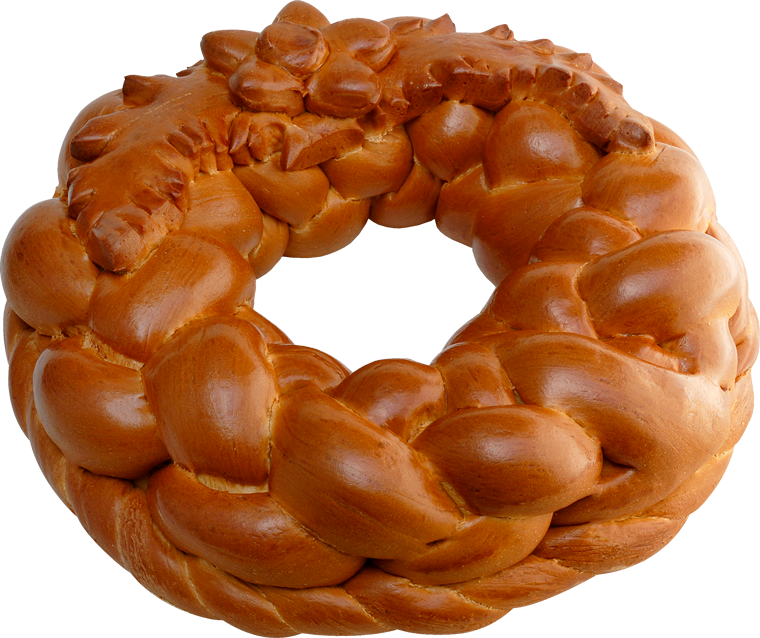 калач
«Назови ласково»
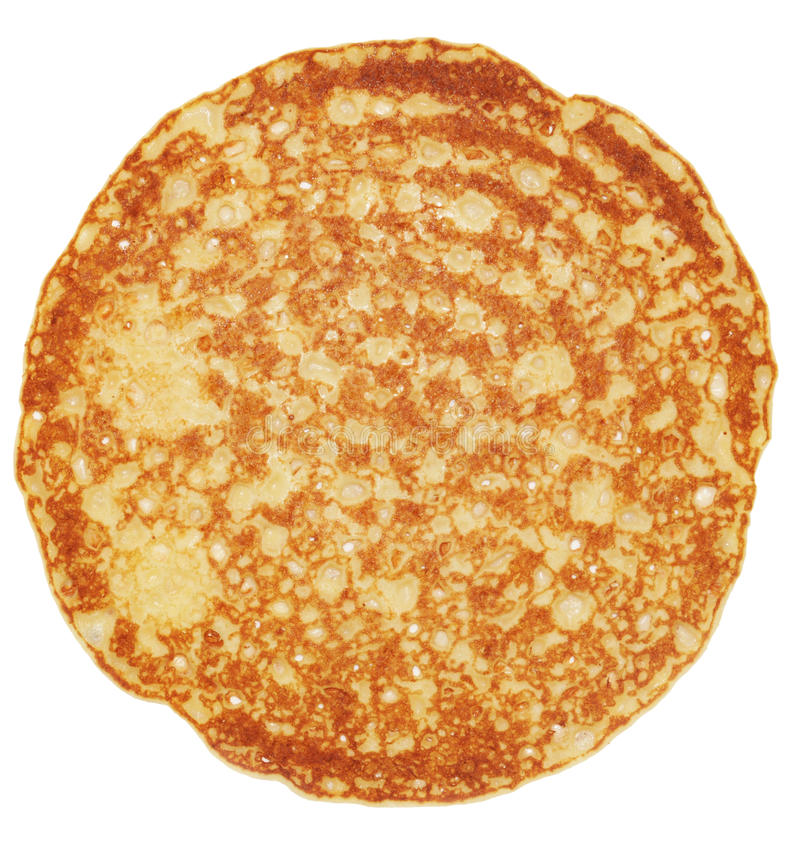 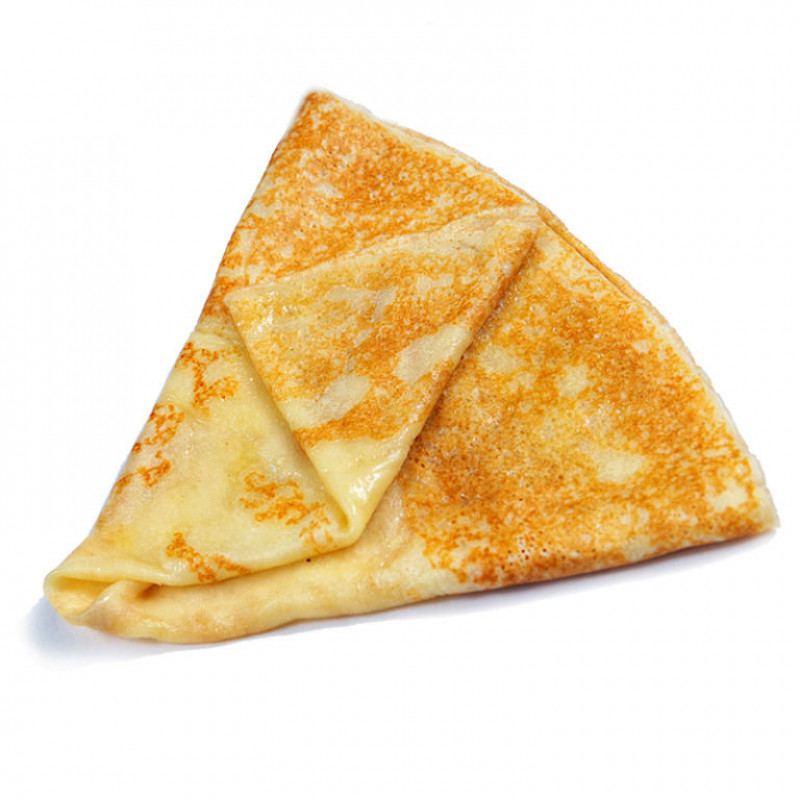 блин
«Назови ласково»
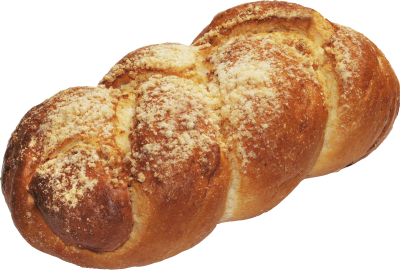 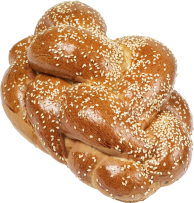 булка
«Назови ласково»
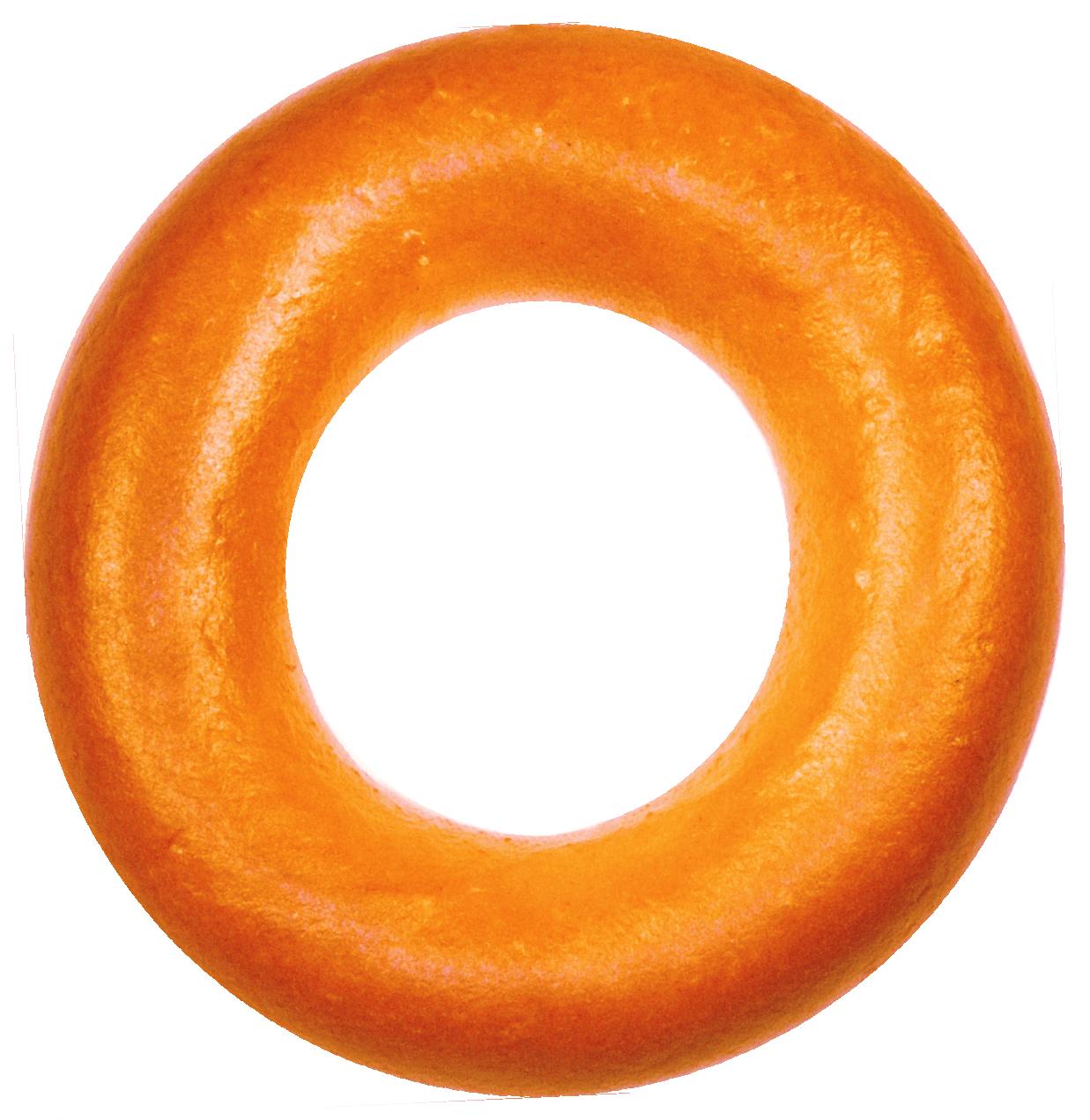 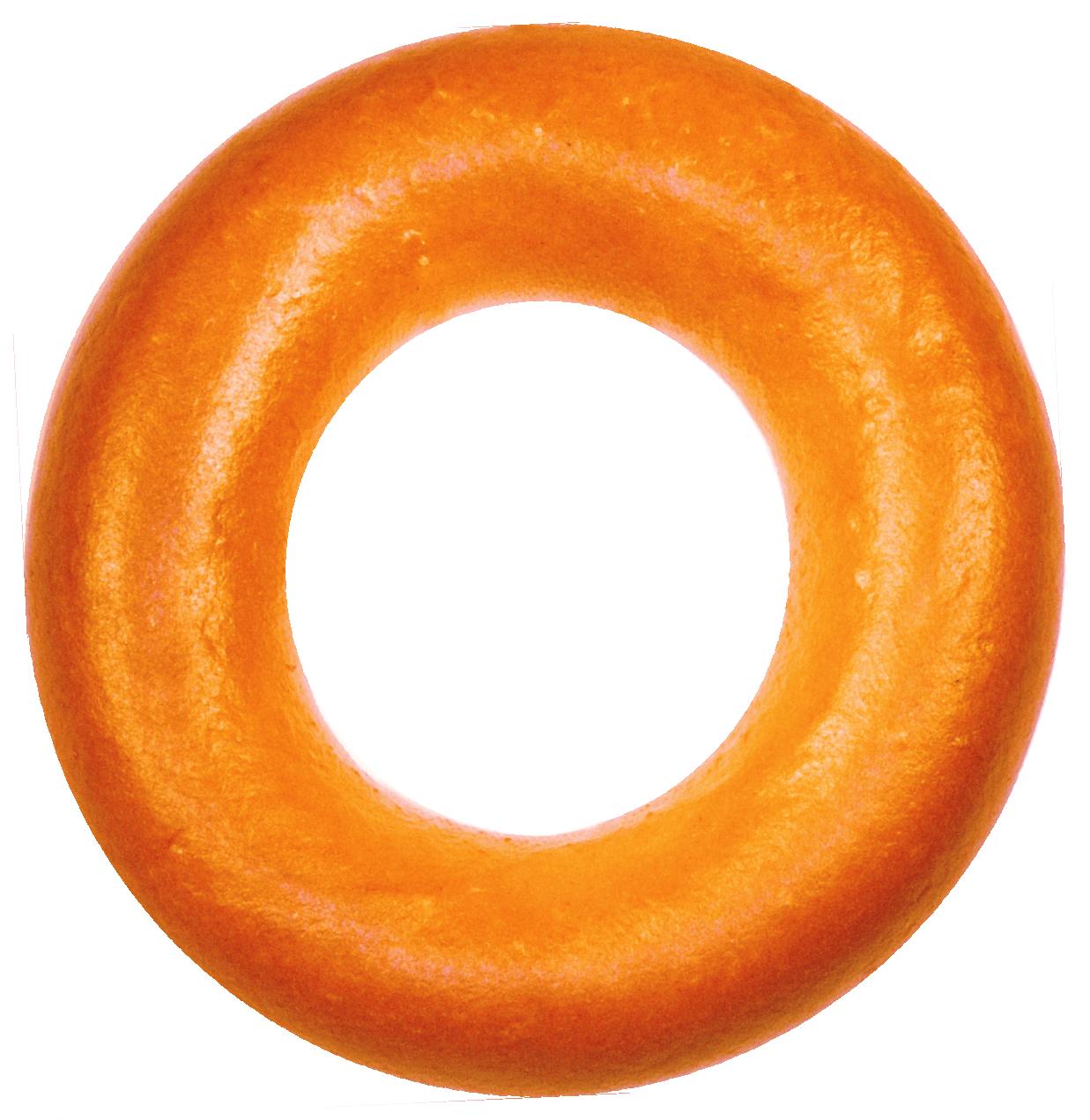 баранка
«Назови ласково»
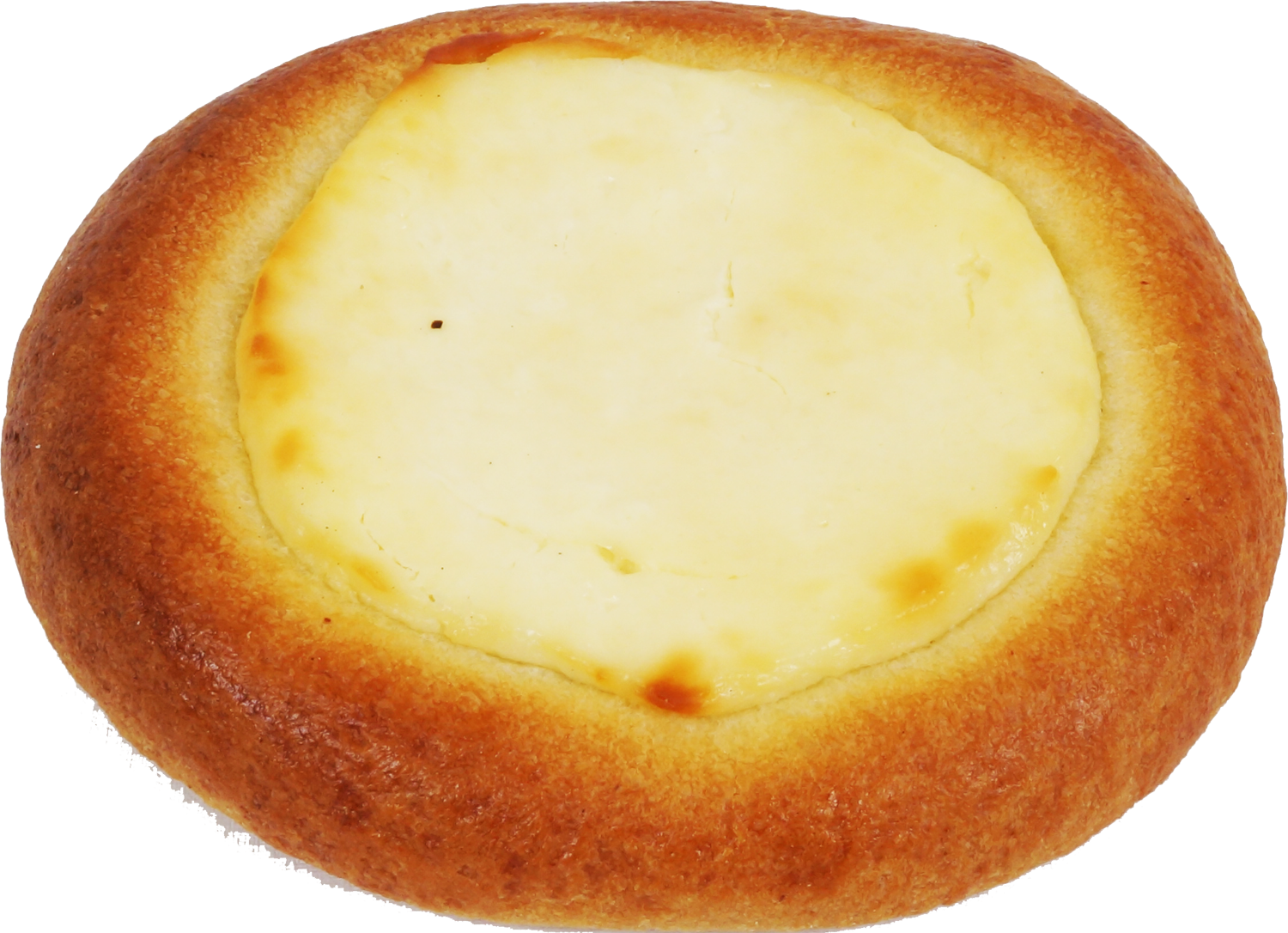 ватрушка
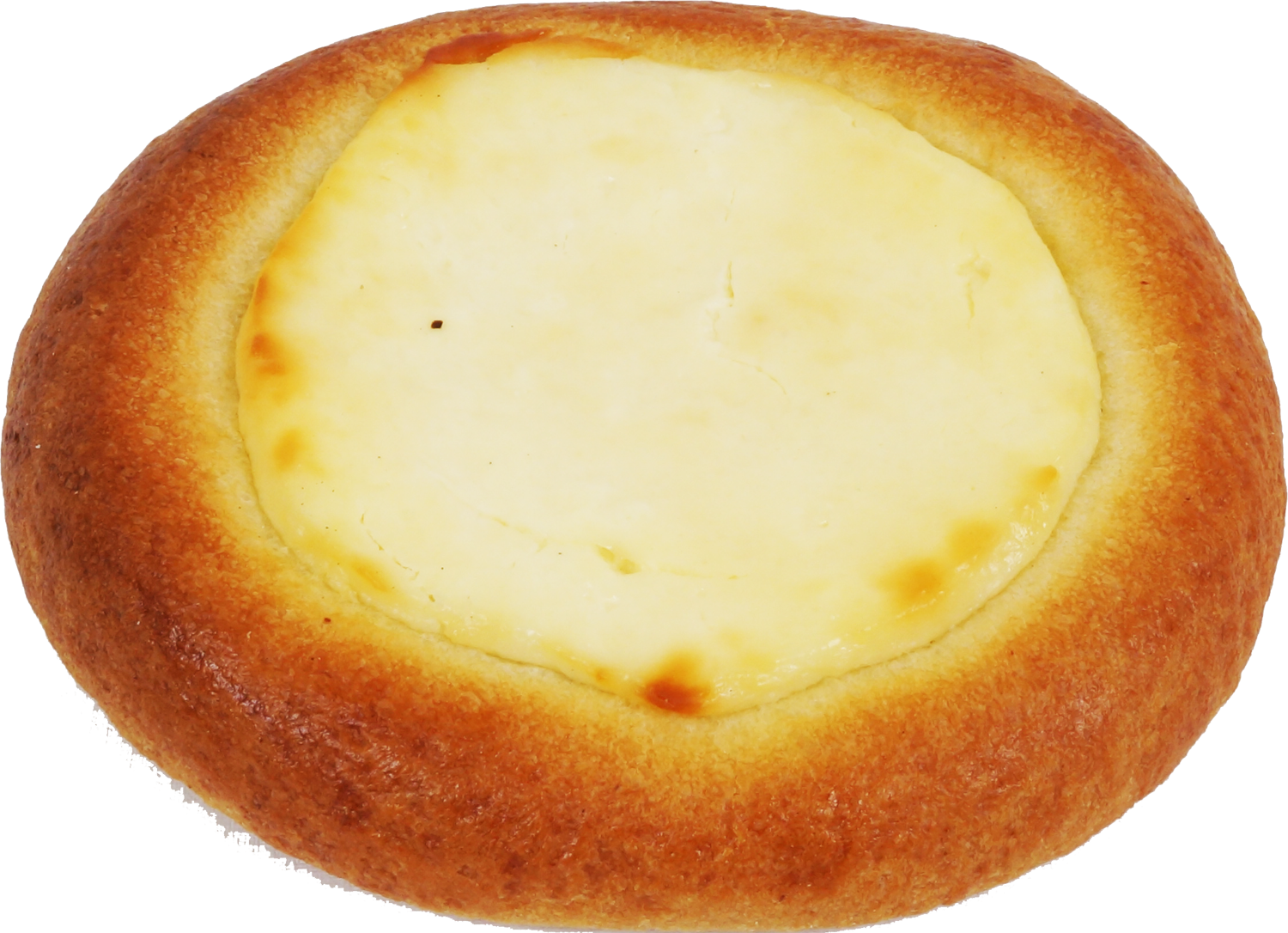 «Назови ласково»
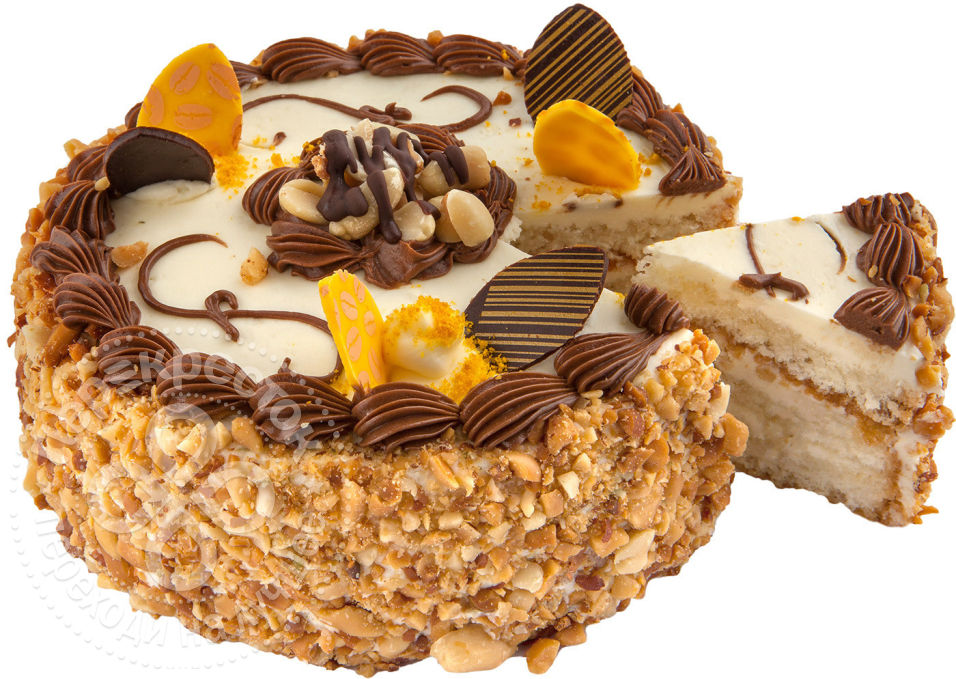 торт
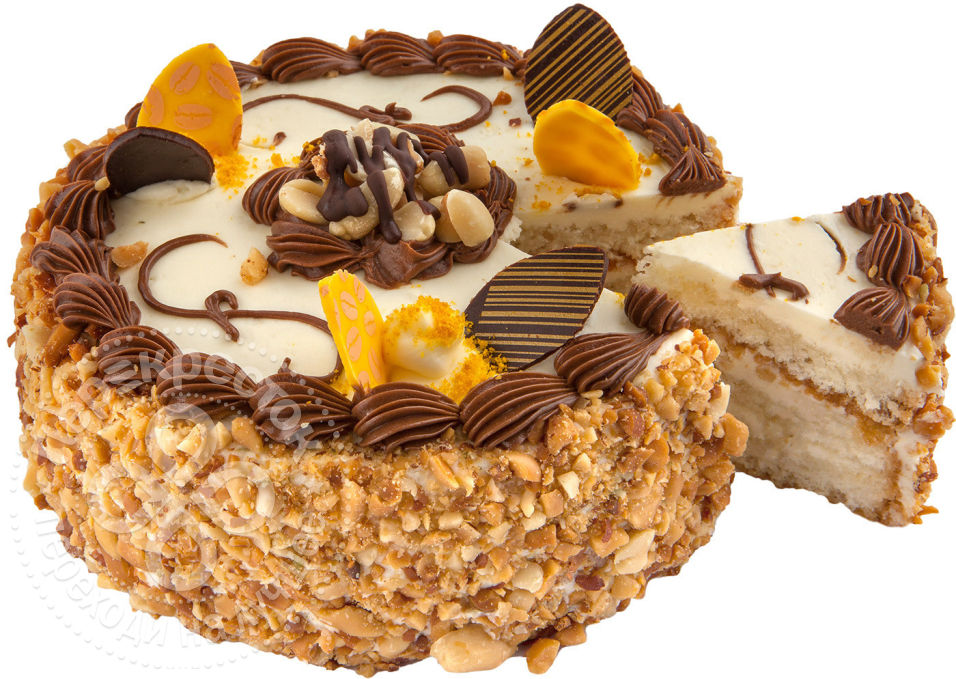 «Один – много»
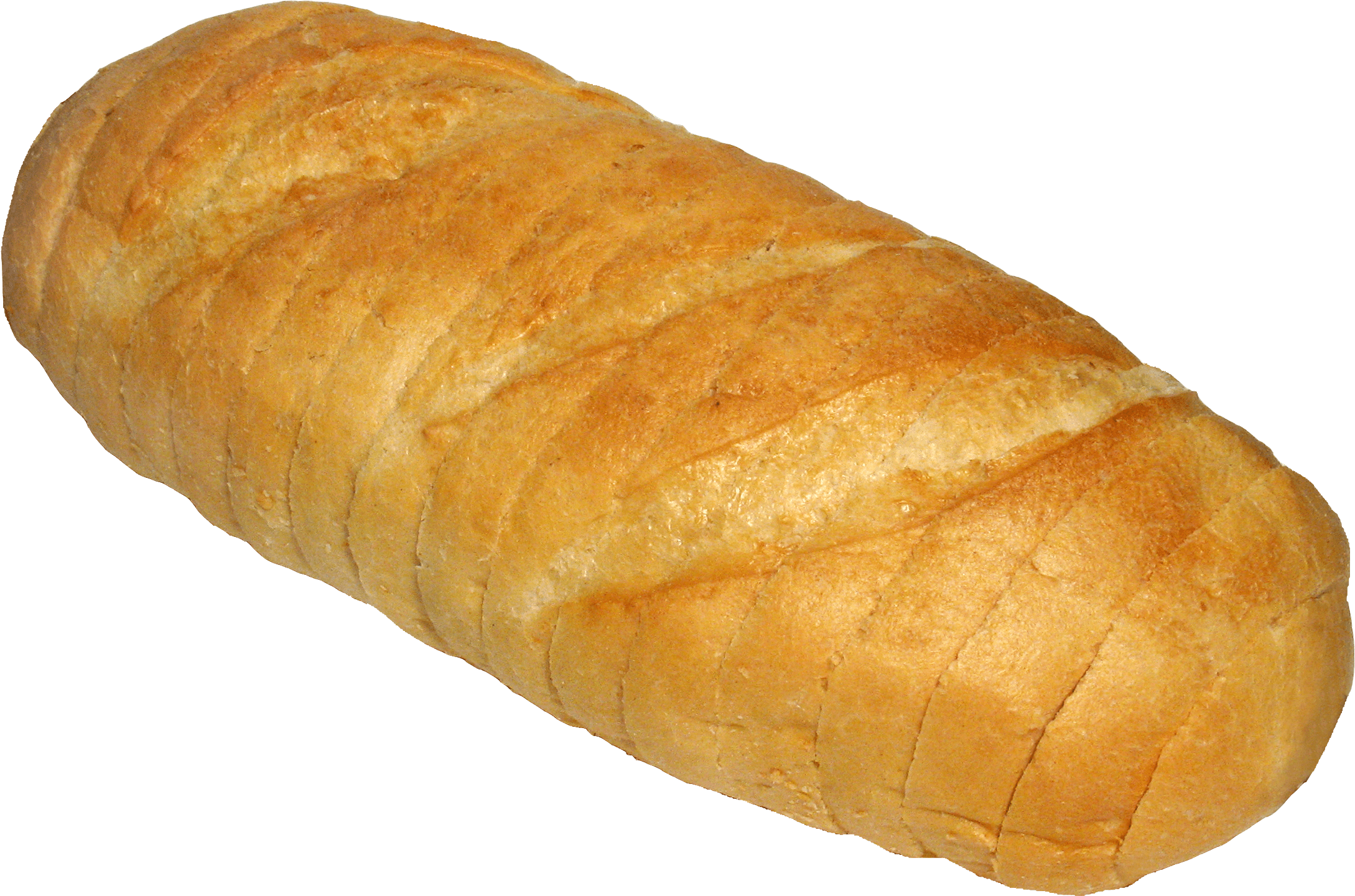 батон
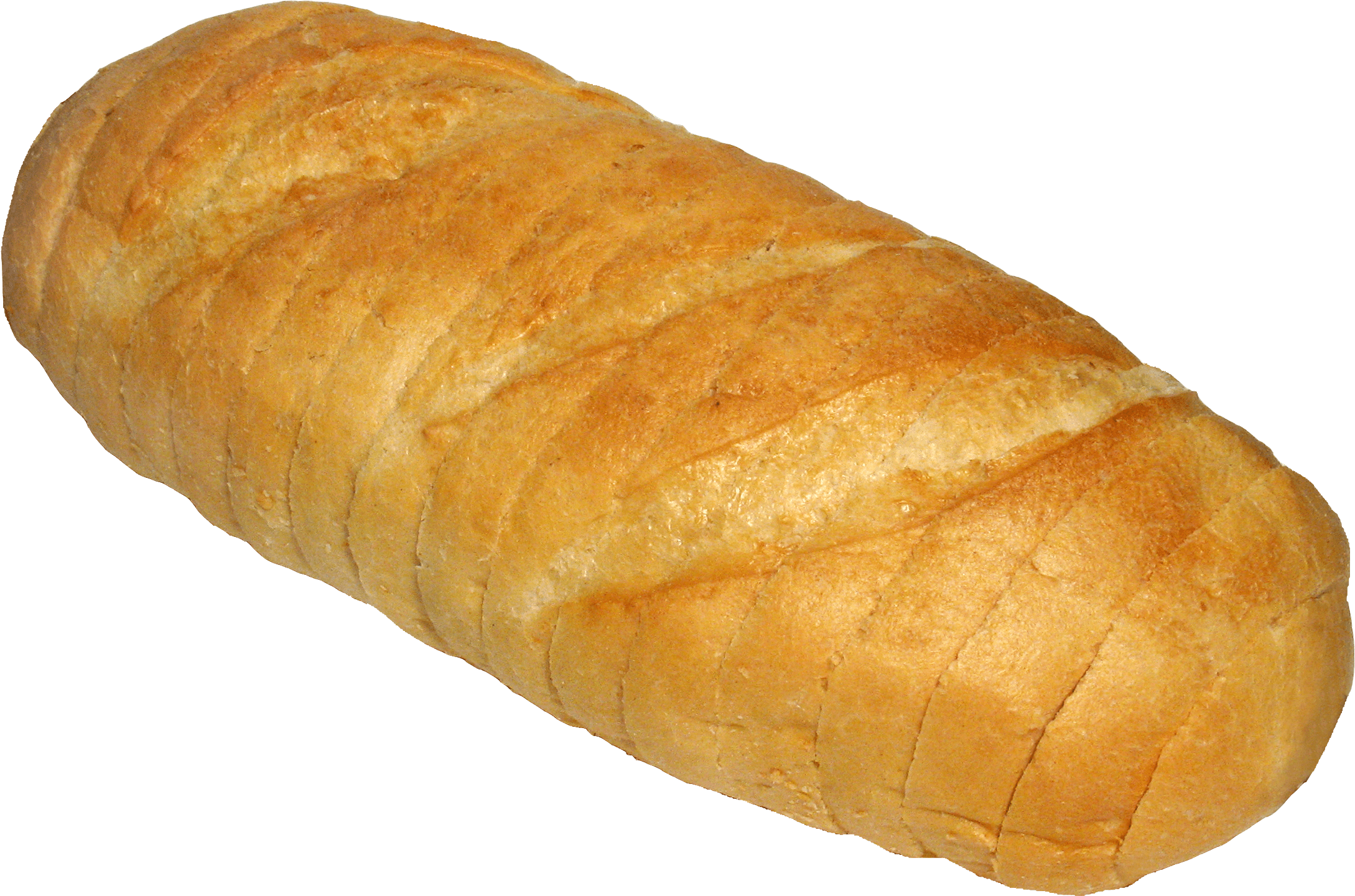 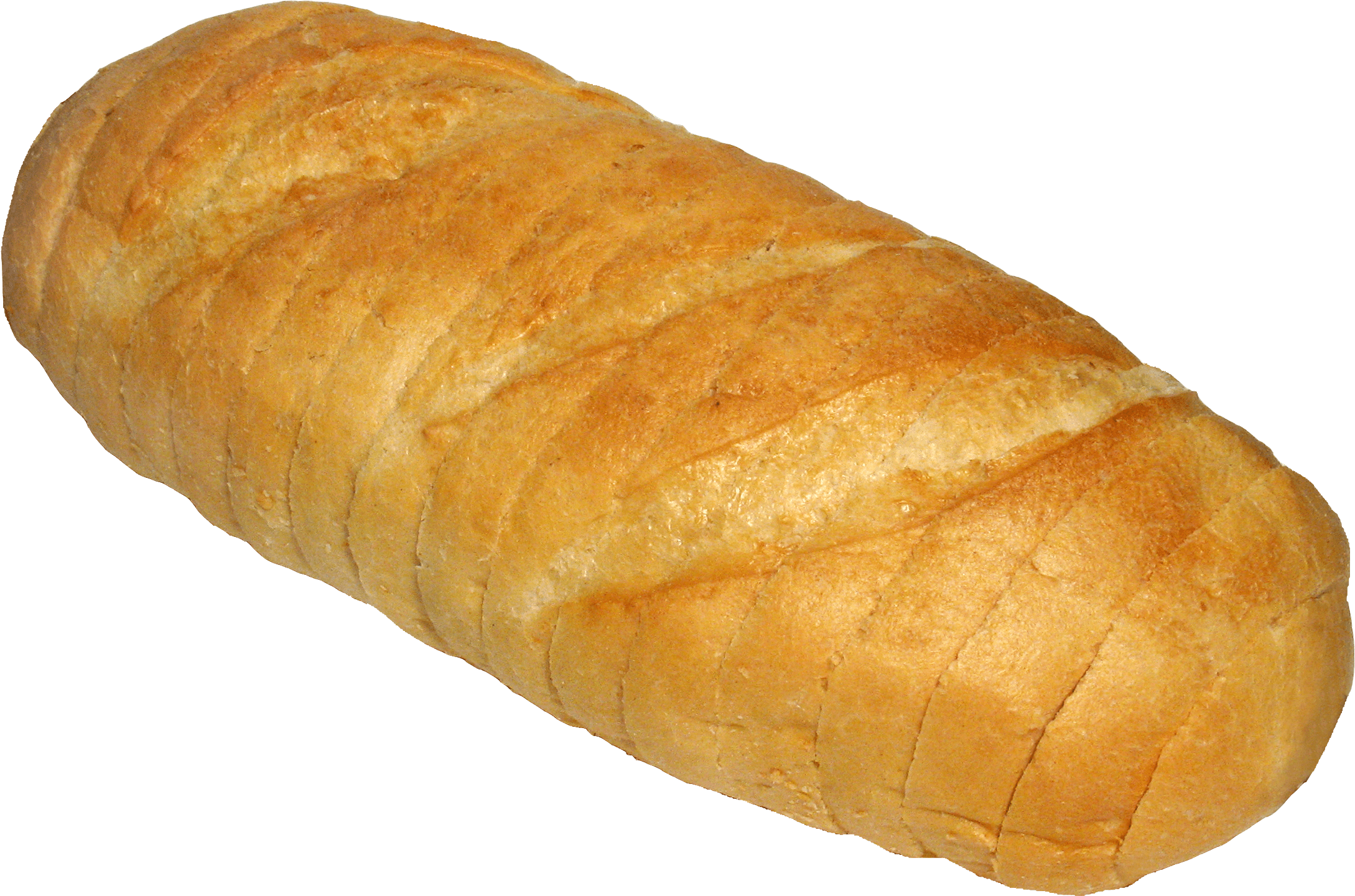 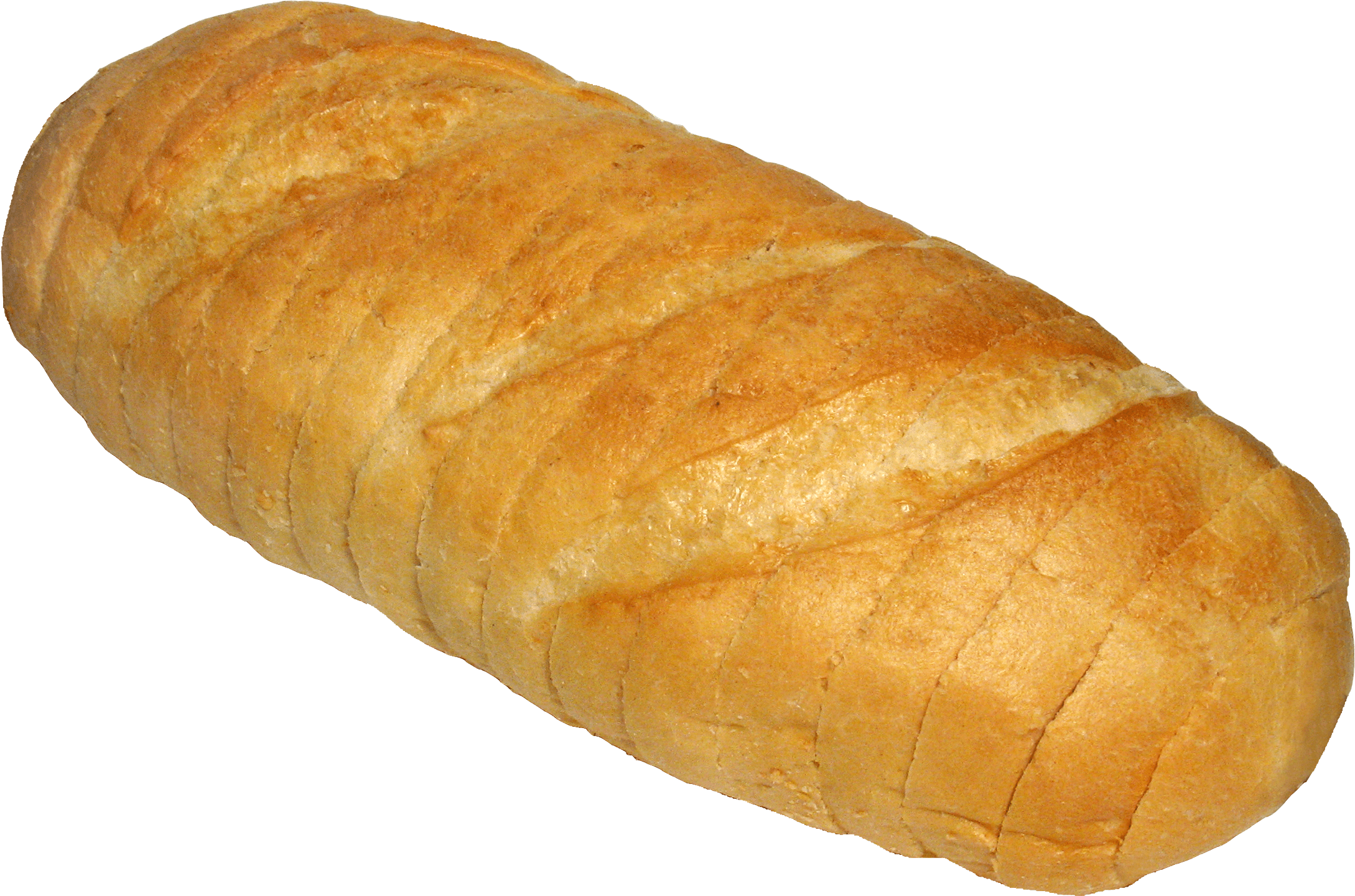 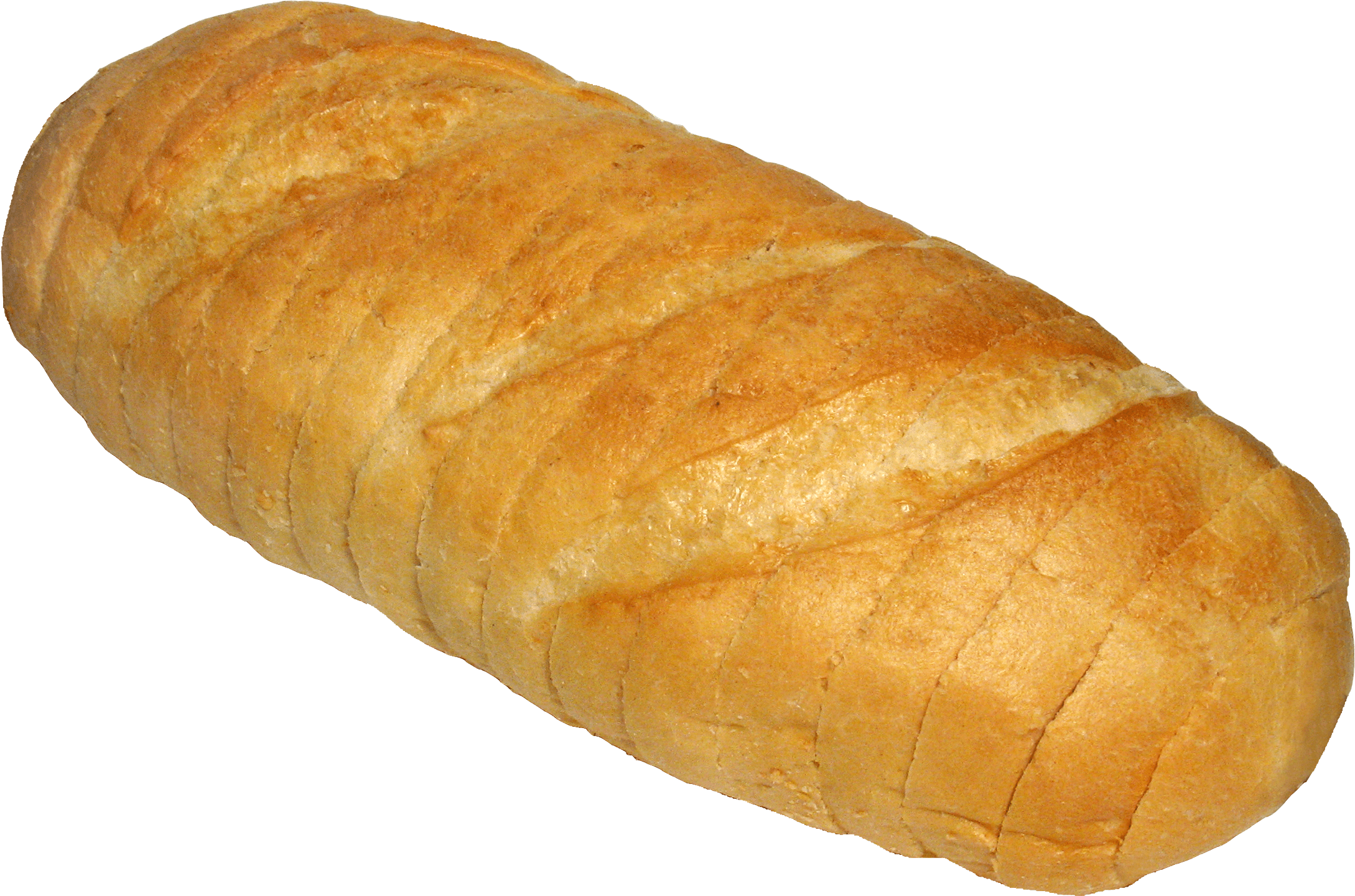 «Один – много»
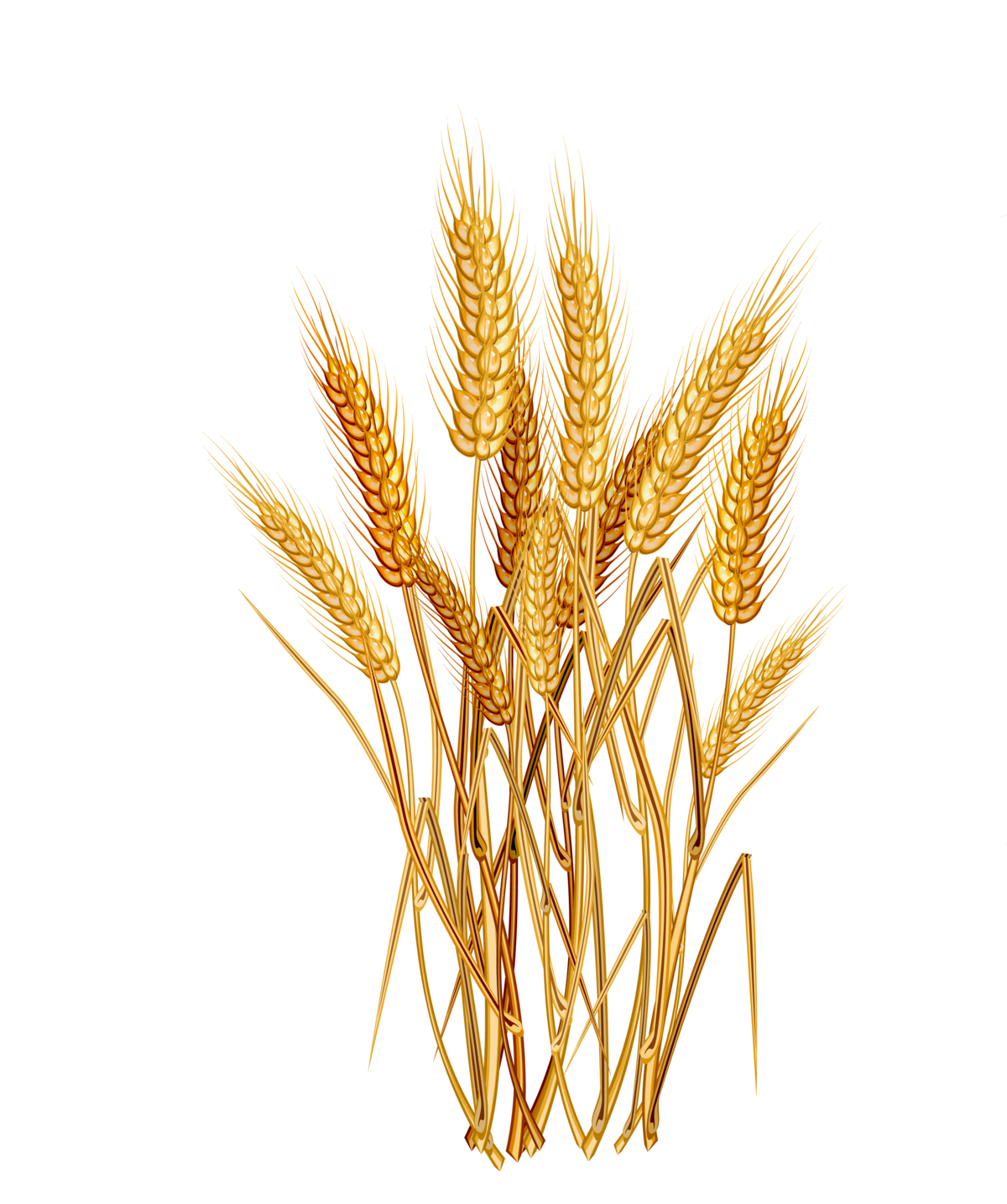 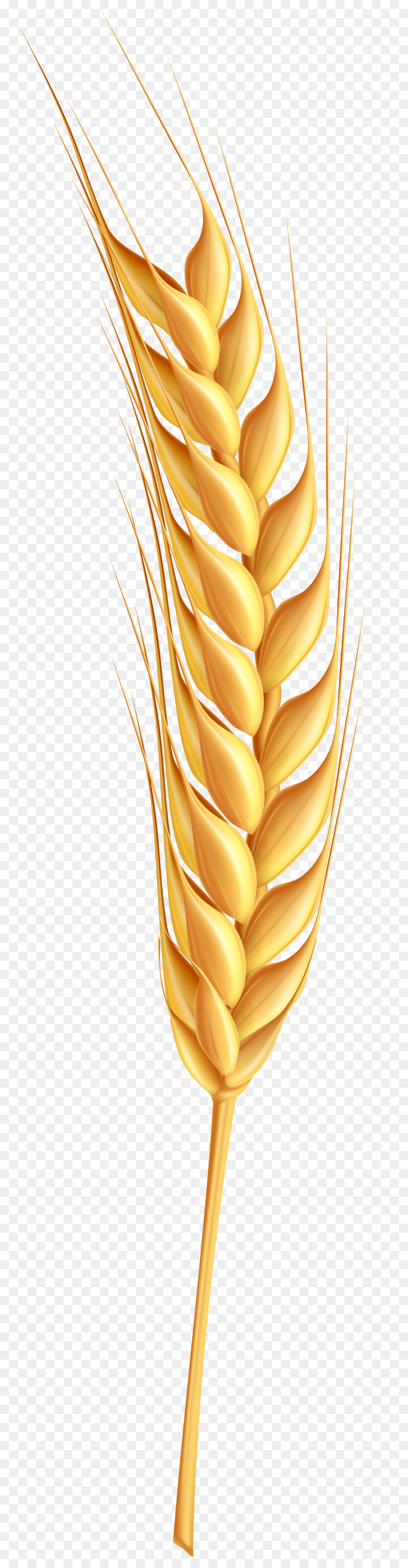 колос
«Один – много»
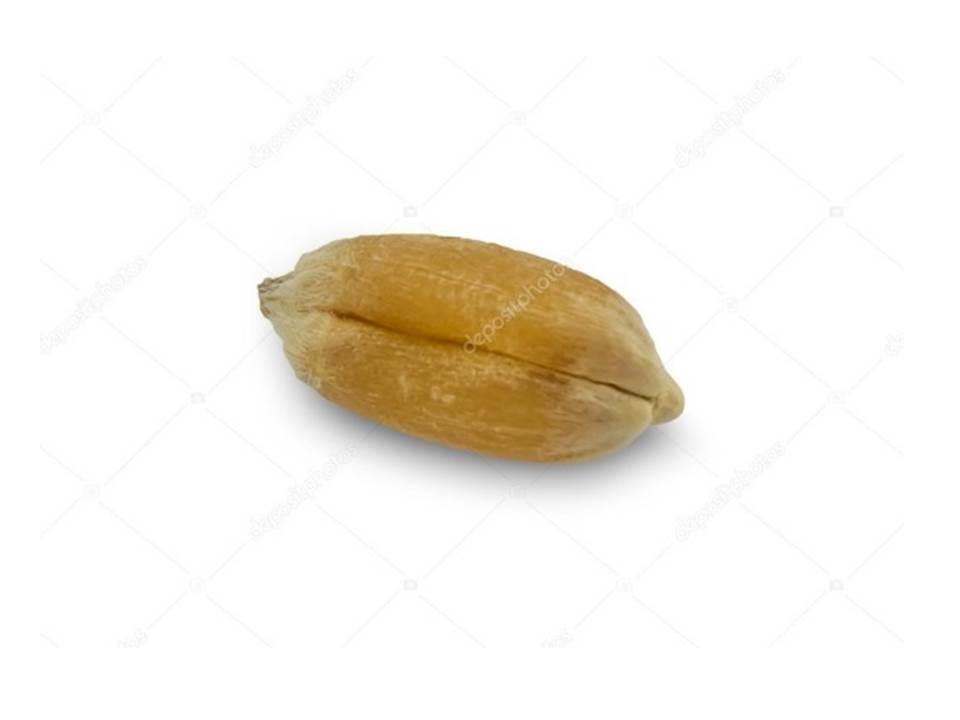 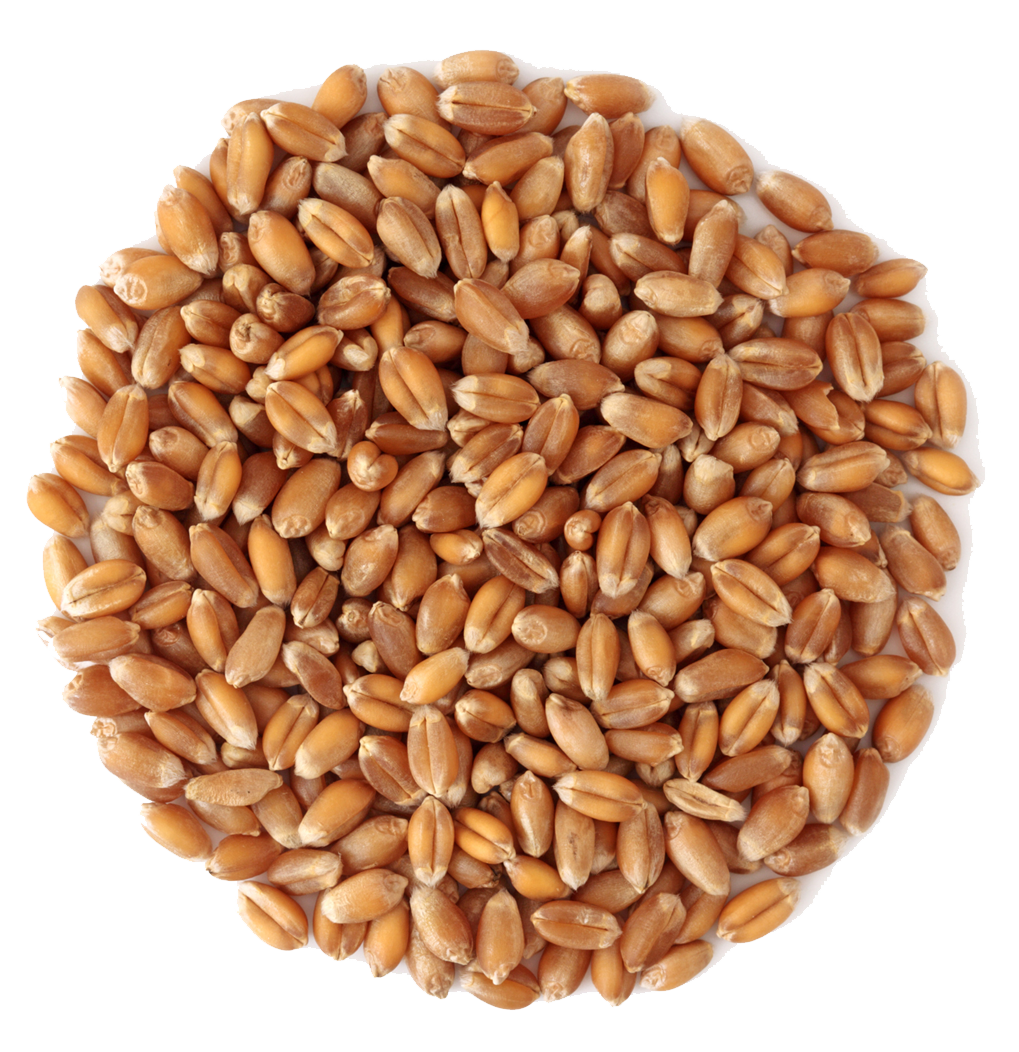 зерно
«Один – много»
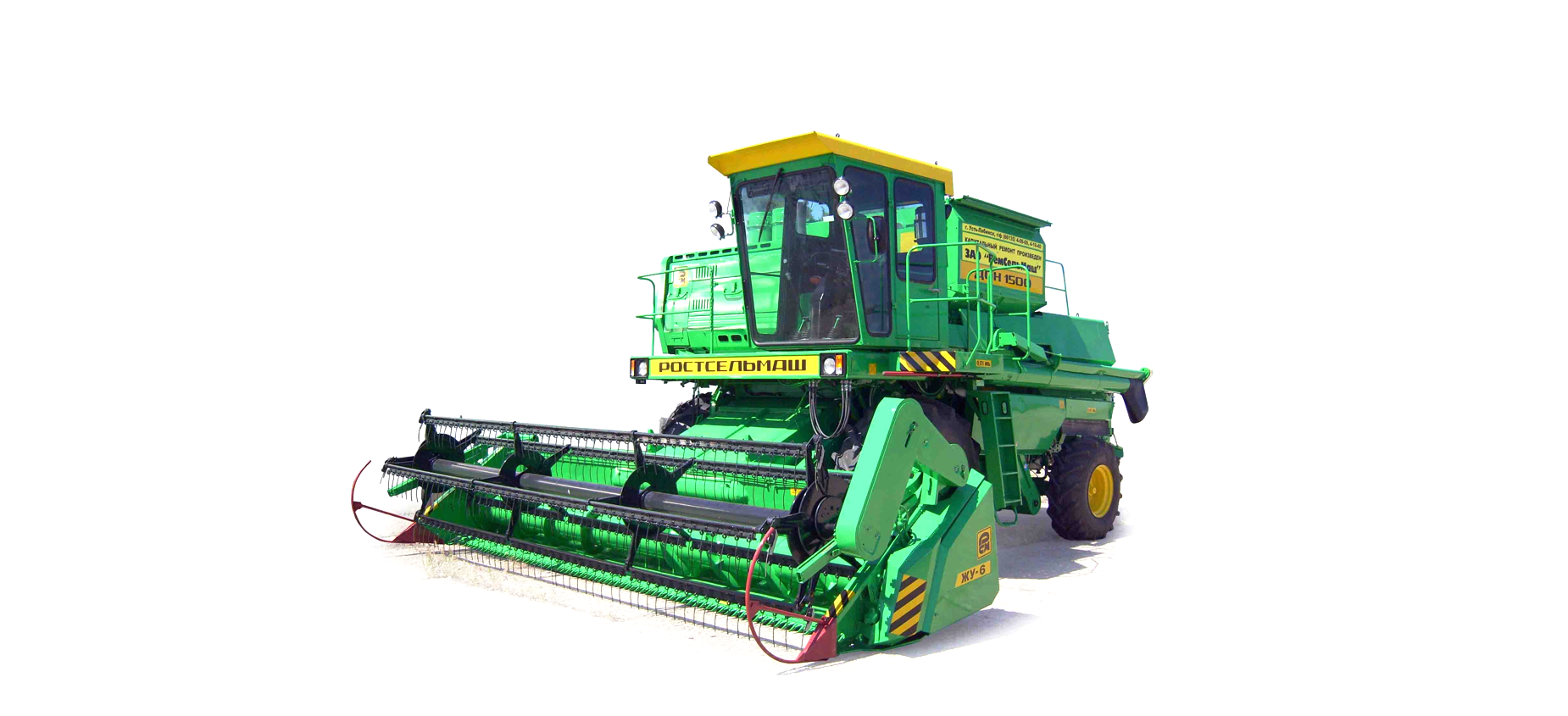 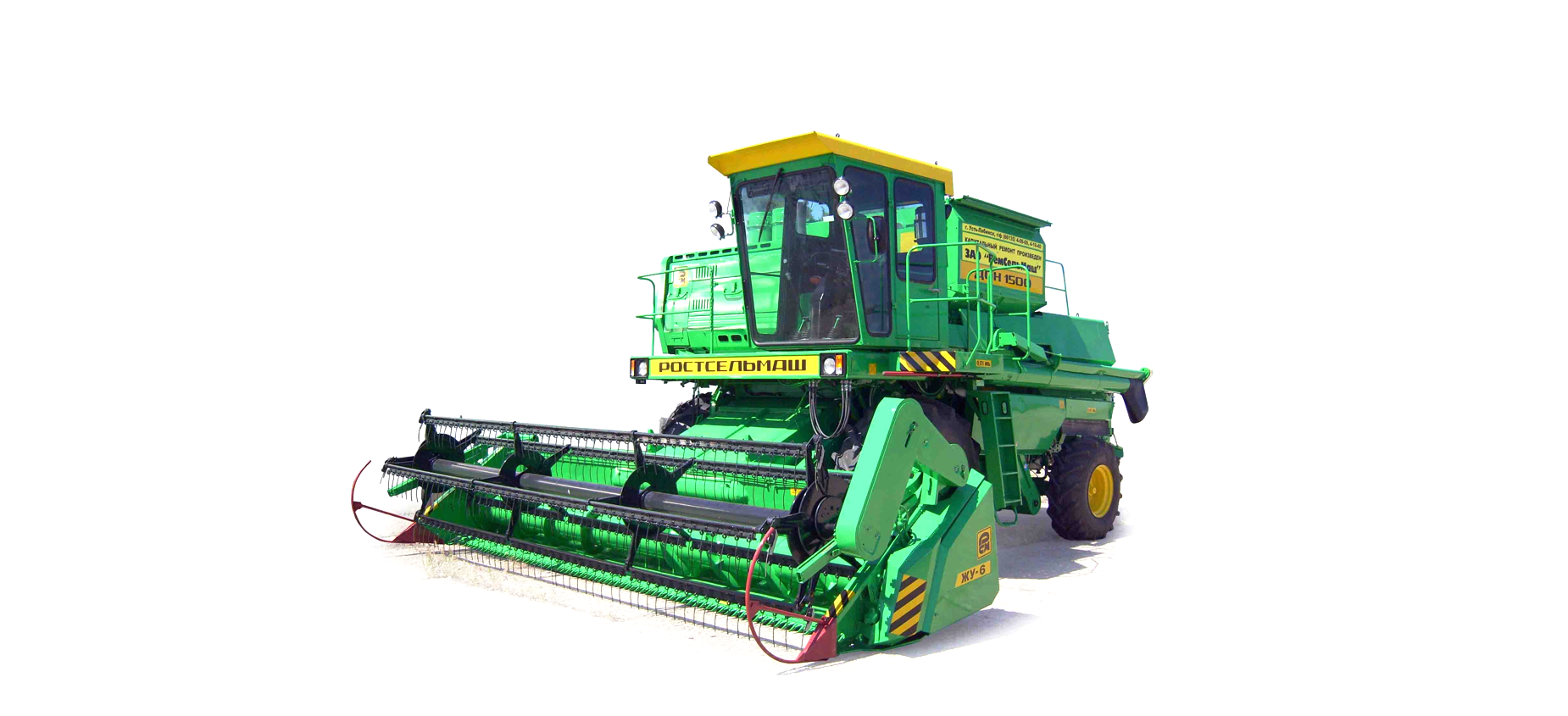 комбайн
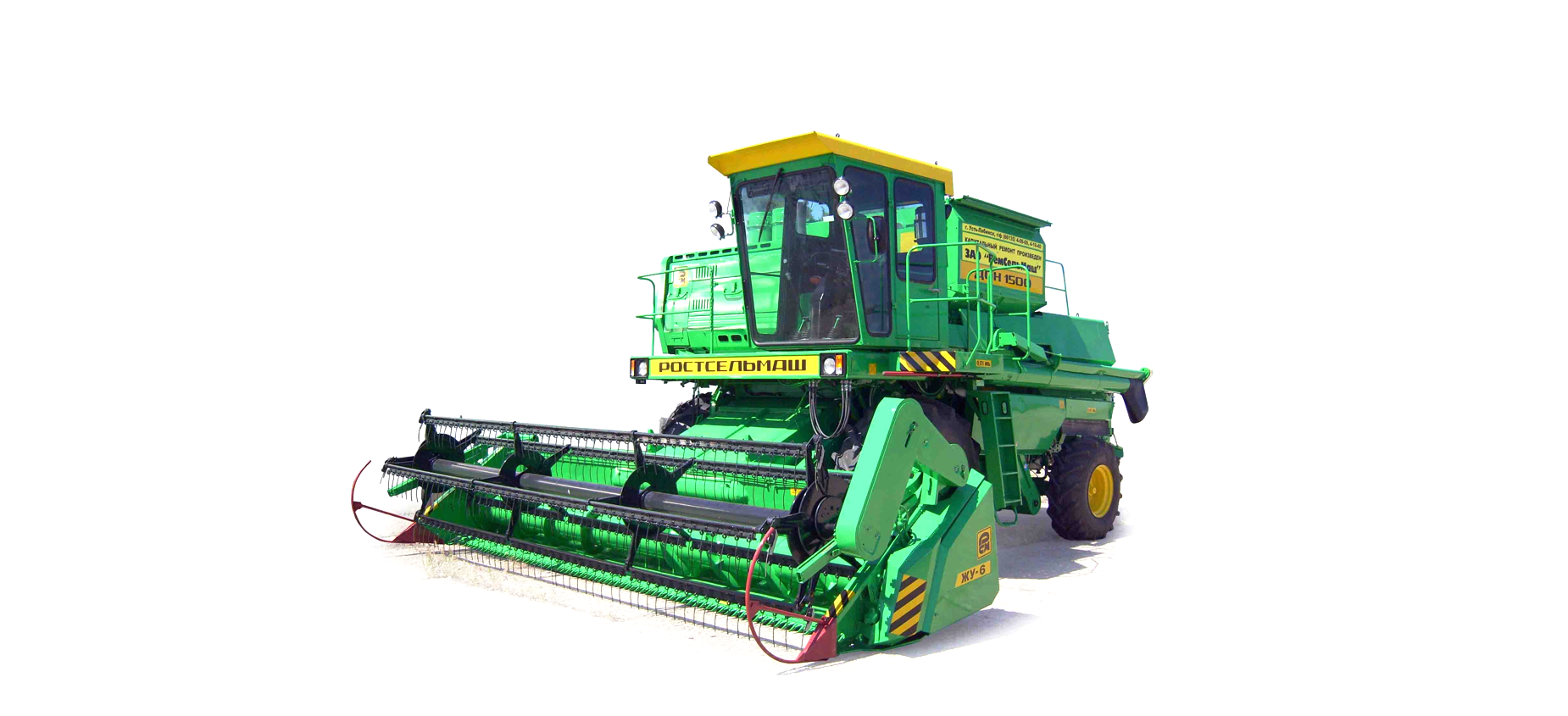 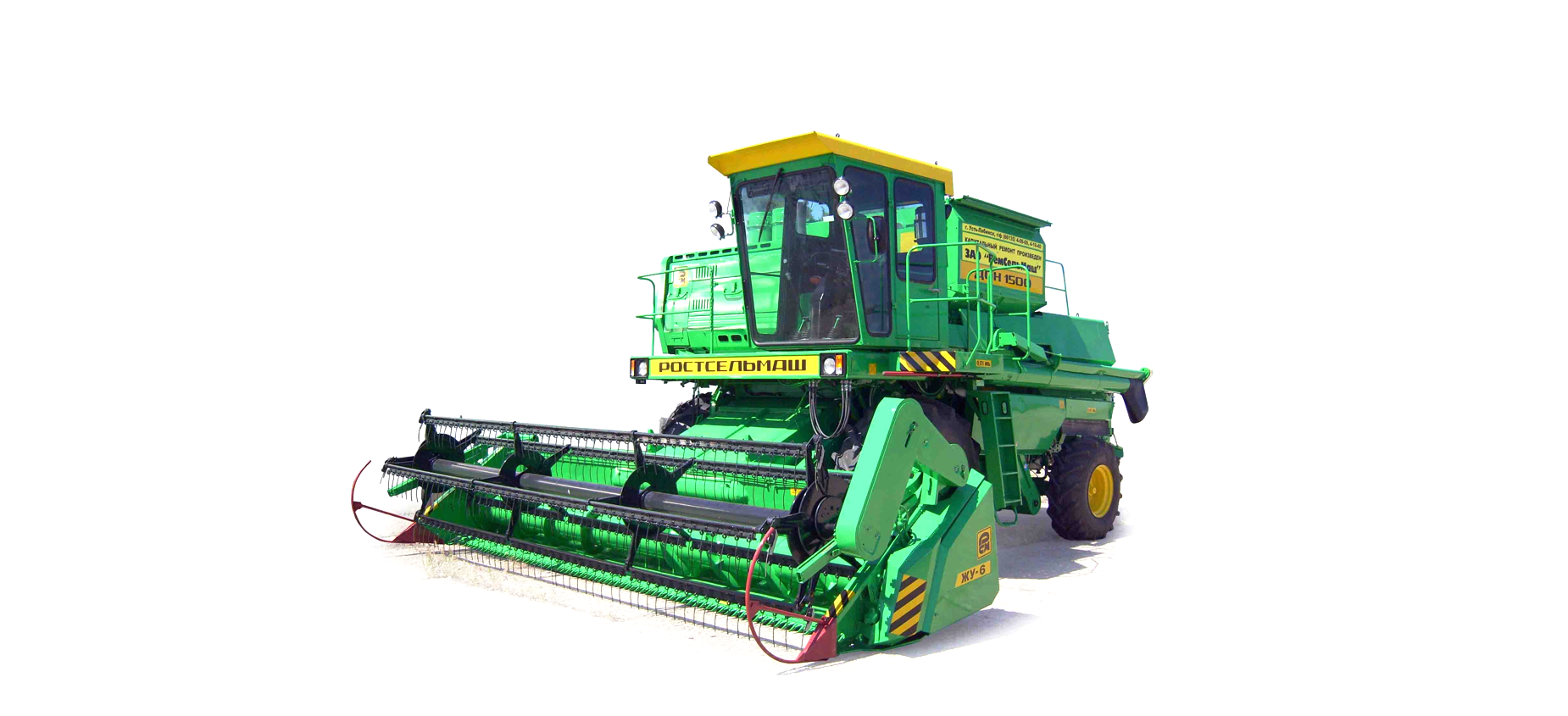 «Один – много»
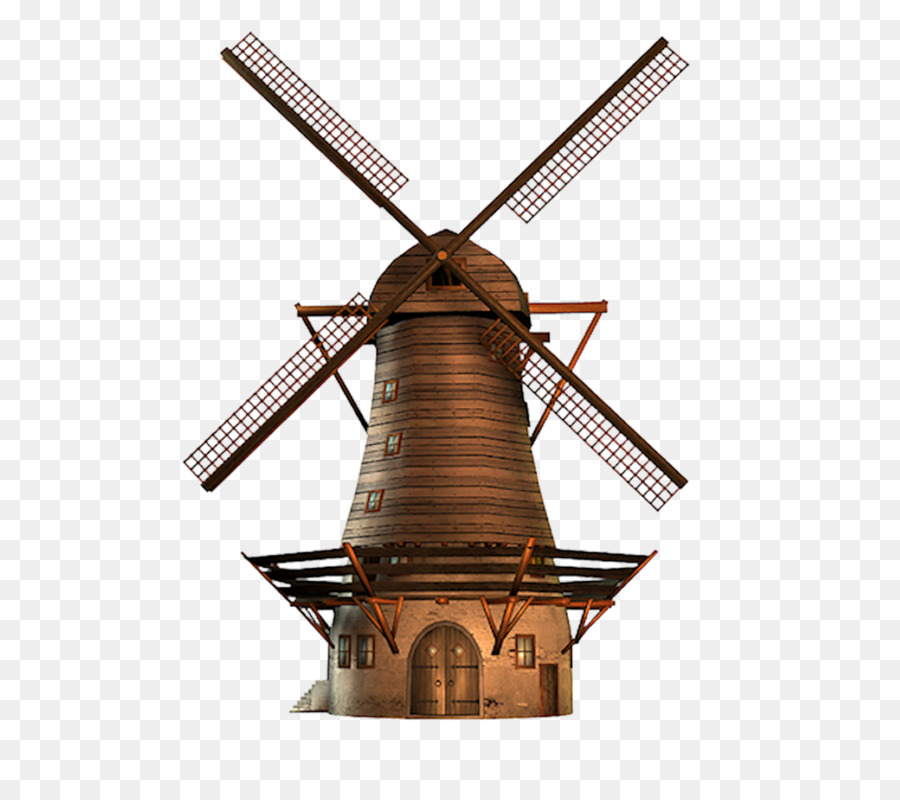 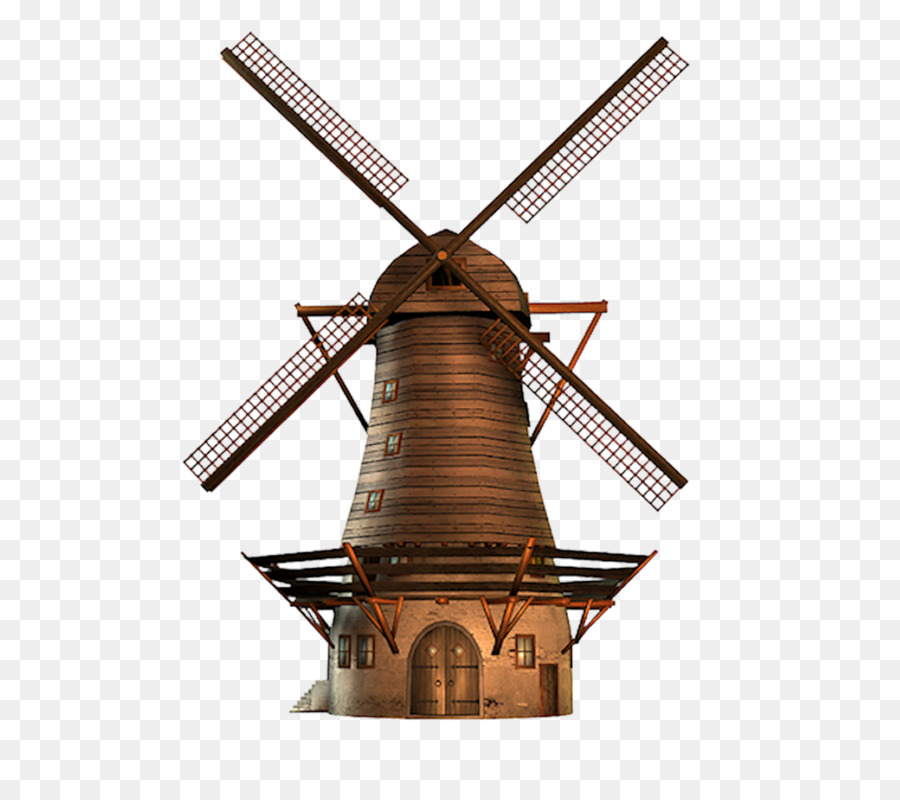 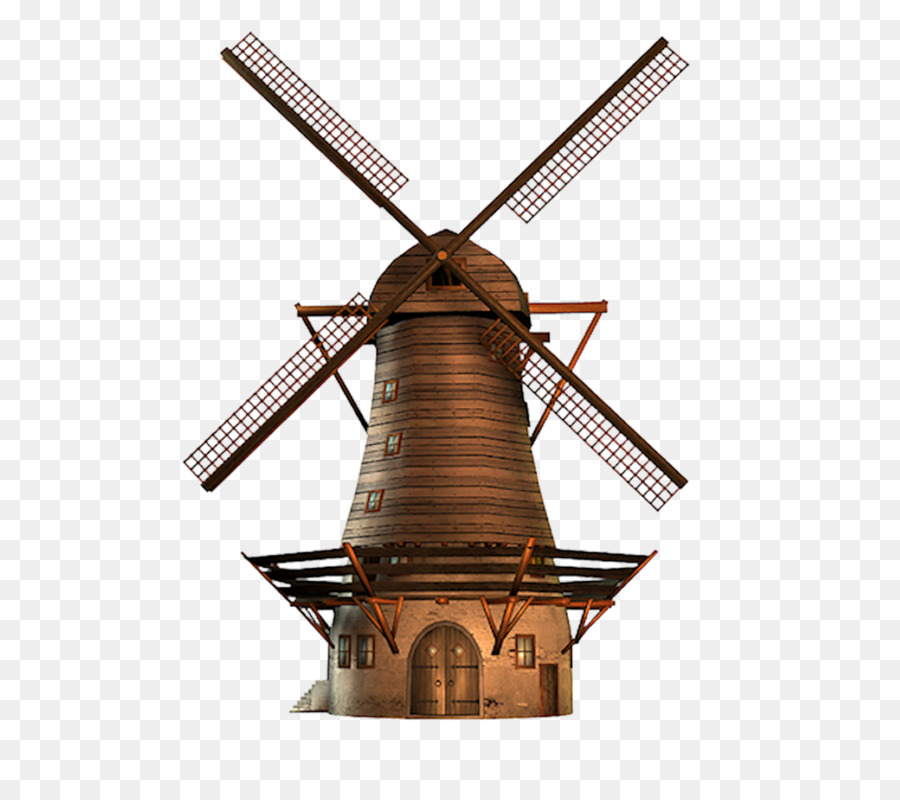 мельница
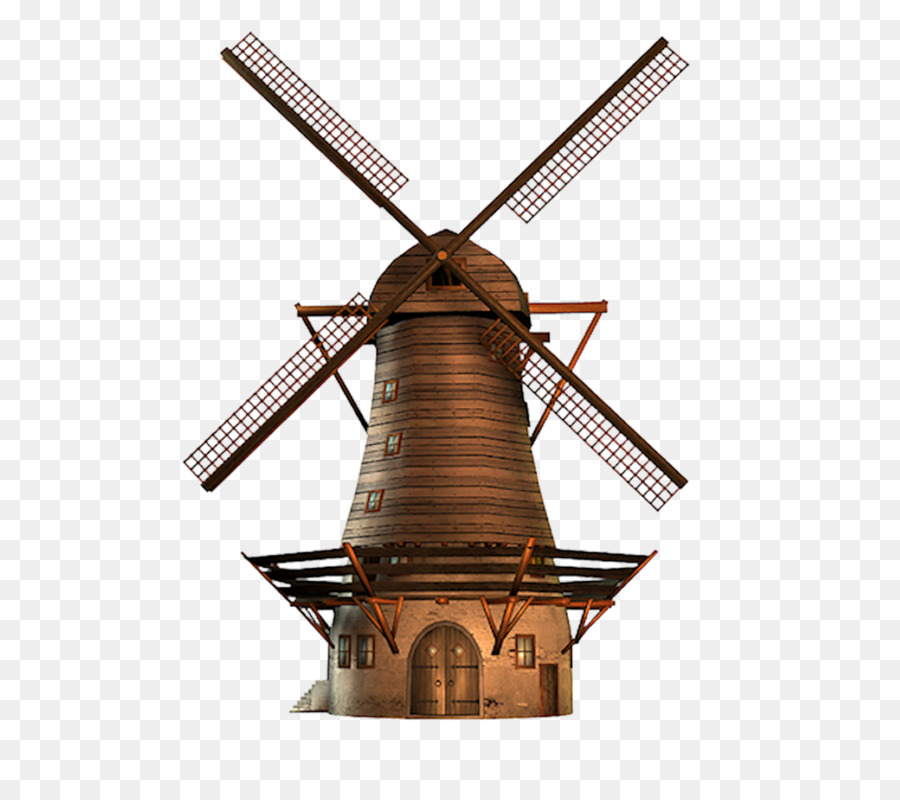 Игра «Сосчитай 1,2,5»
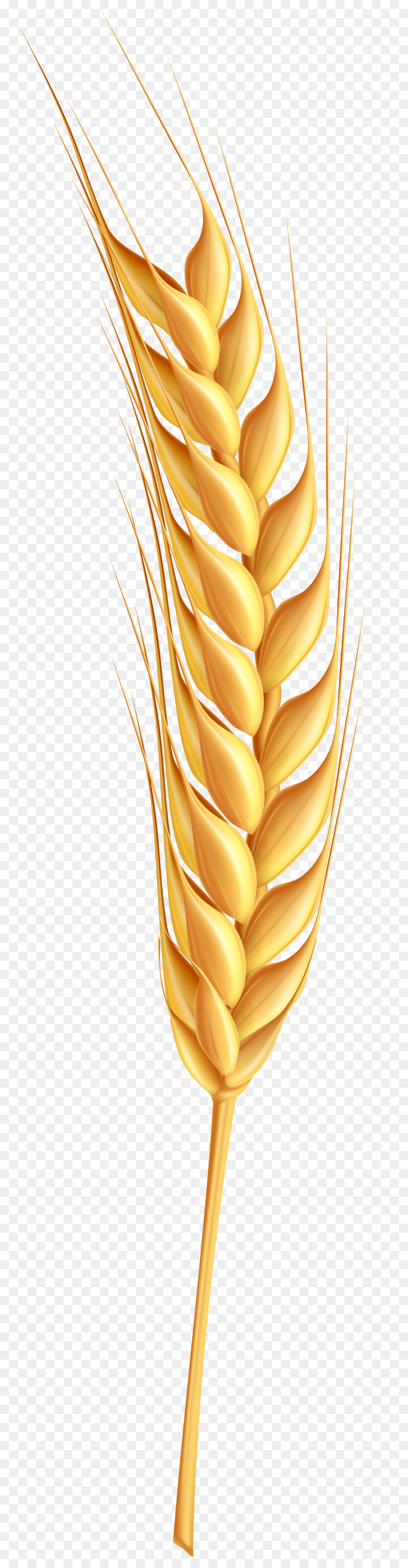 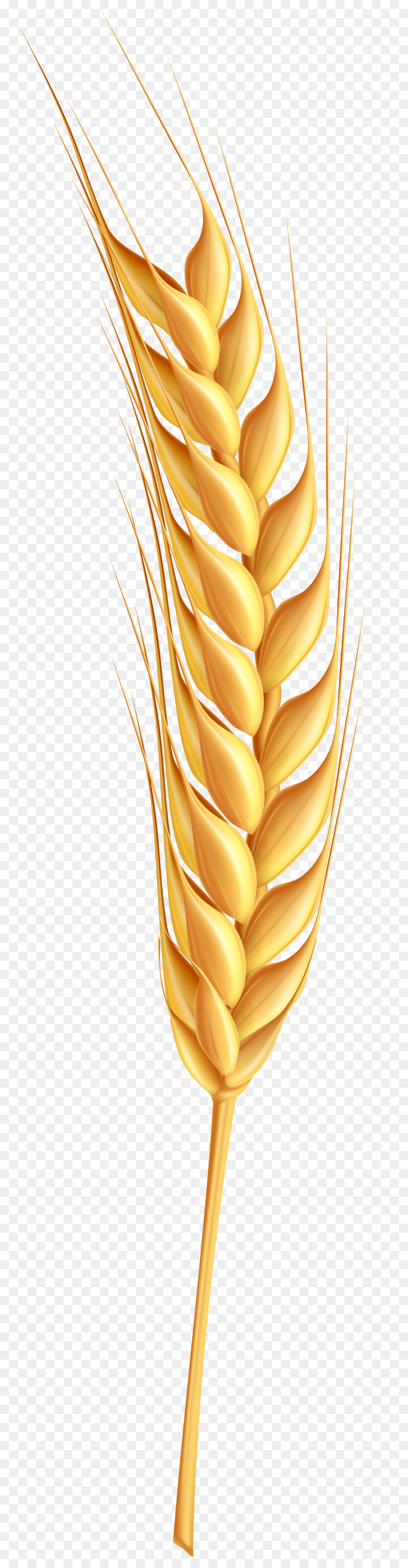 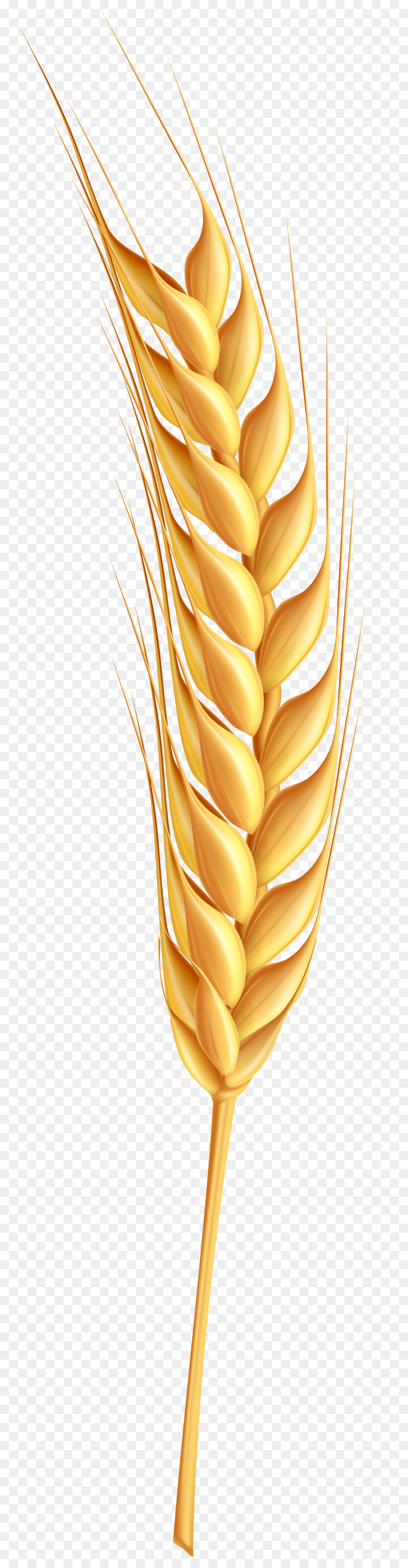 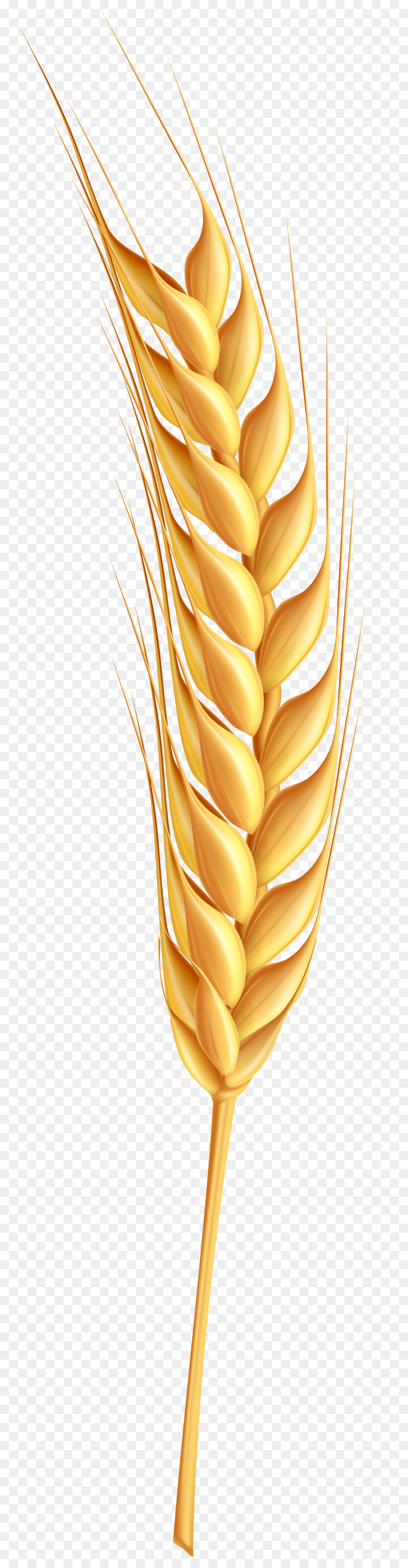 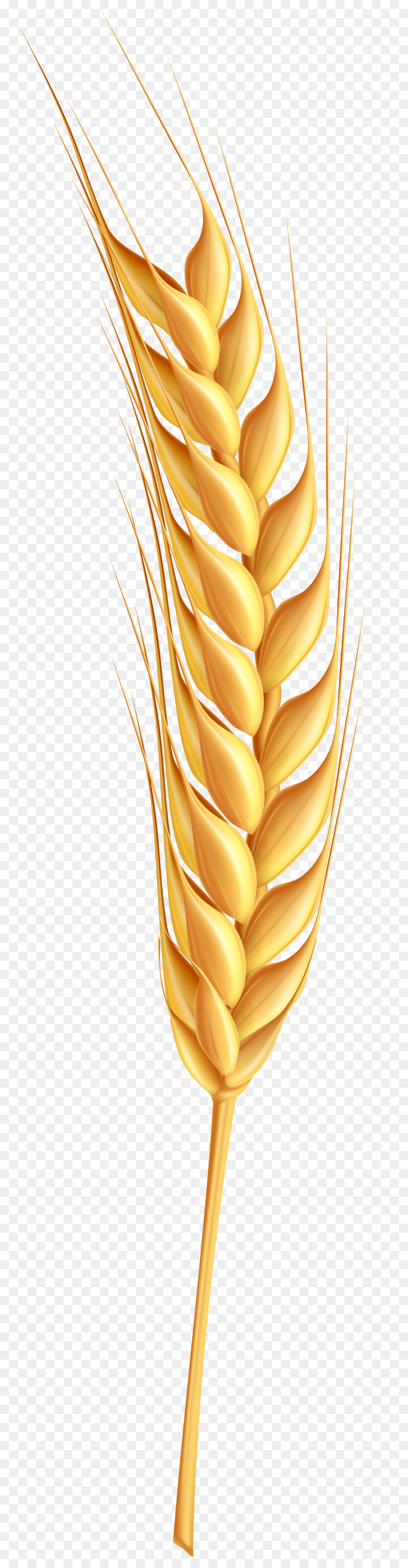 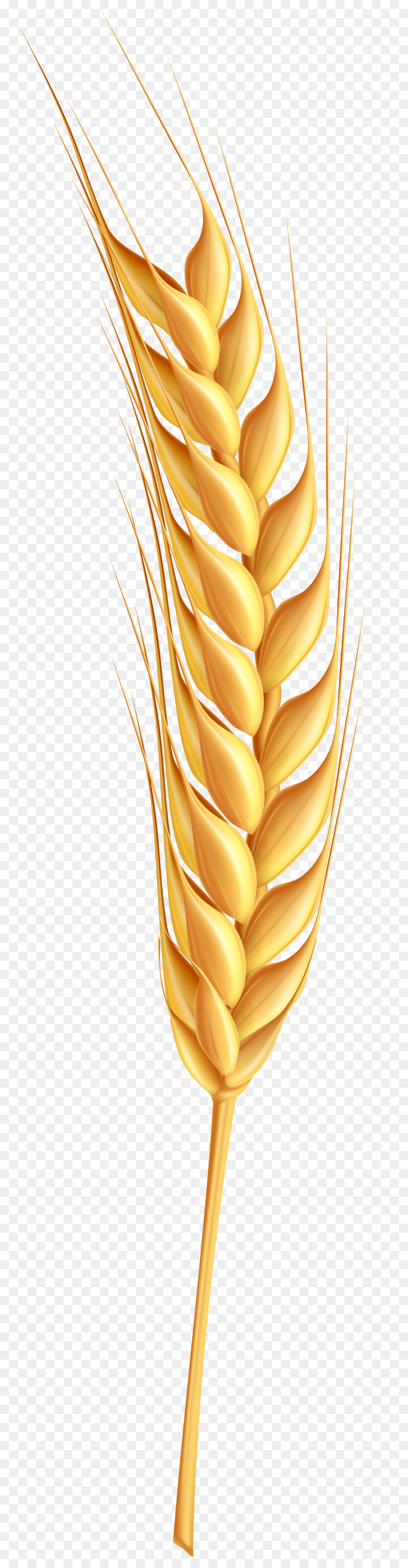 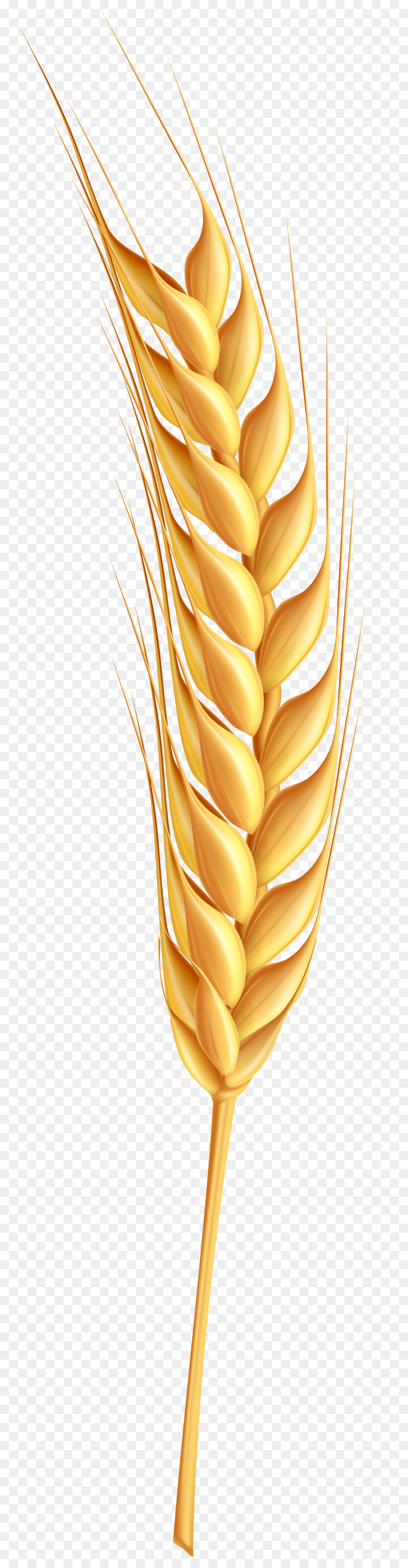 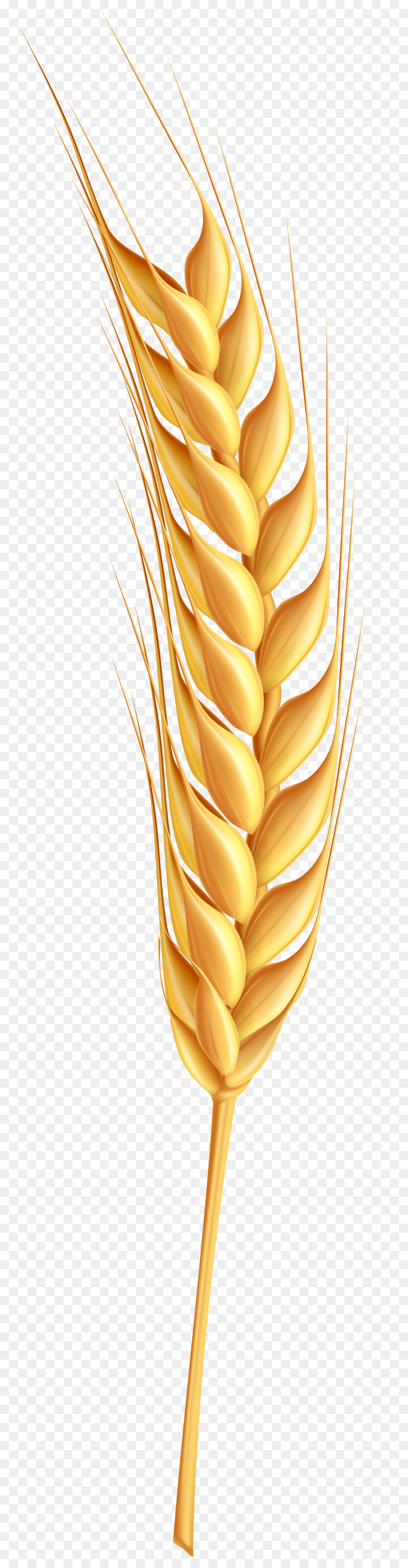 Игра «Сосчитай 1,2,5»
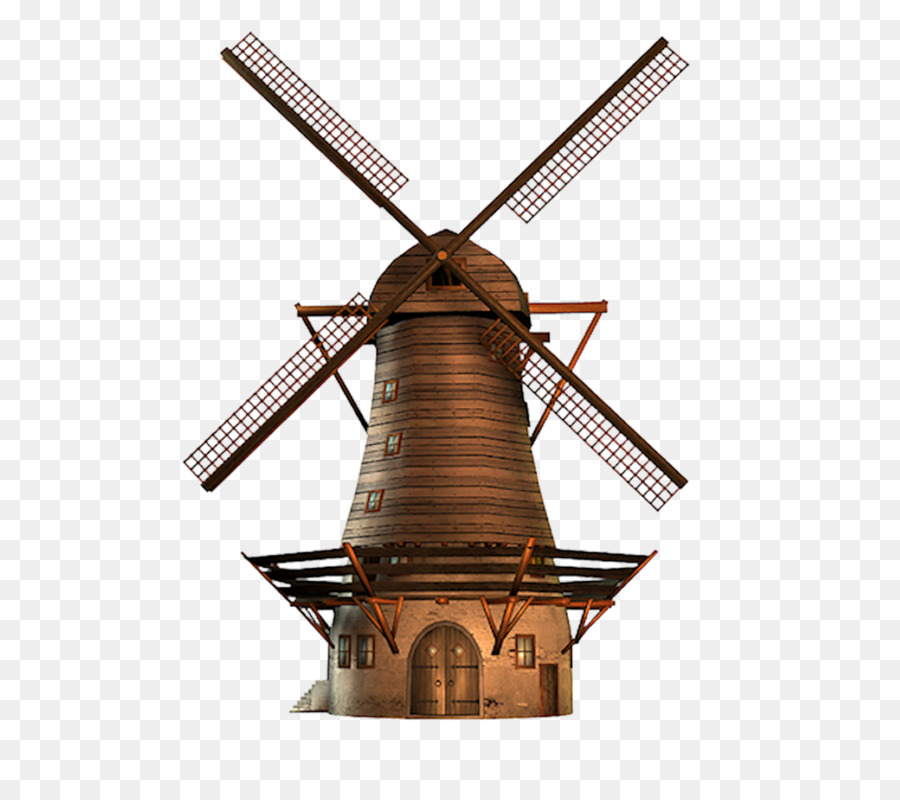 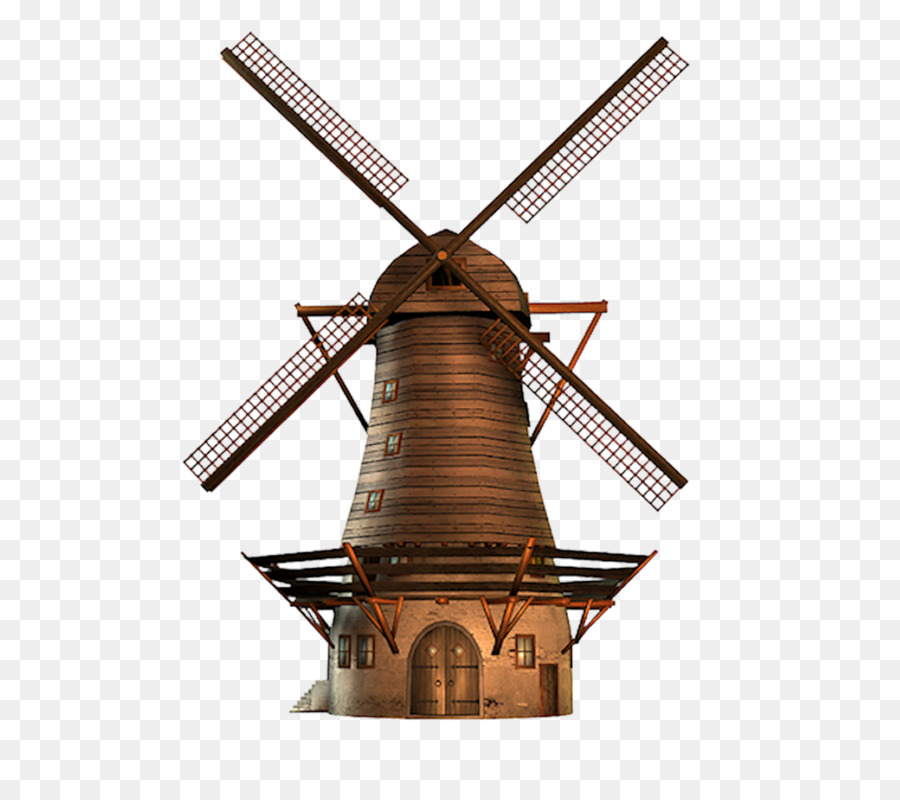 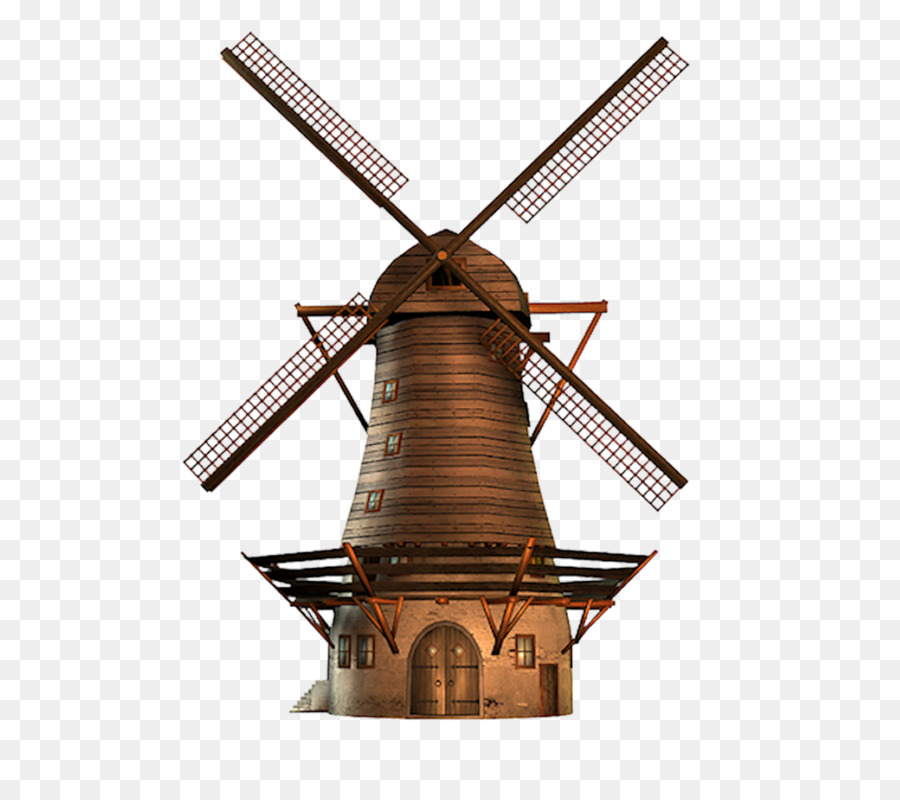 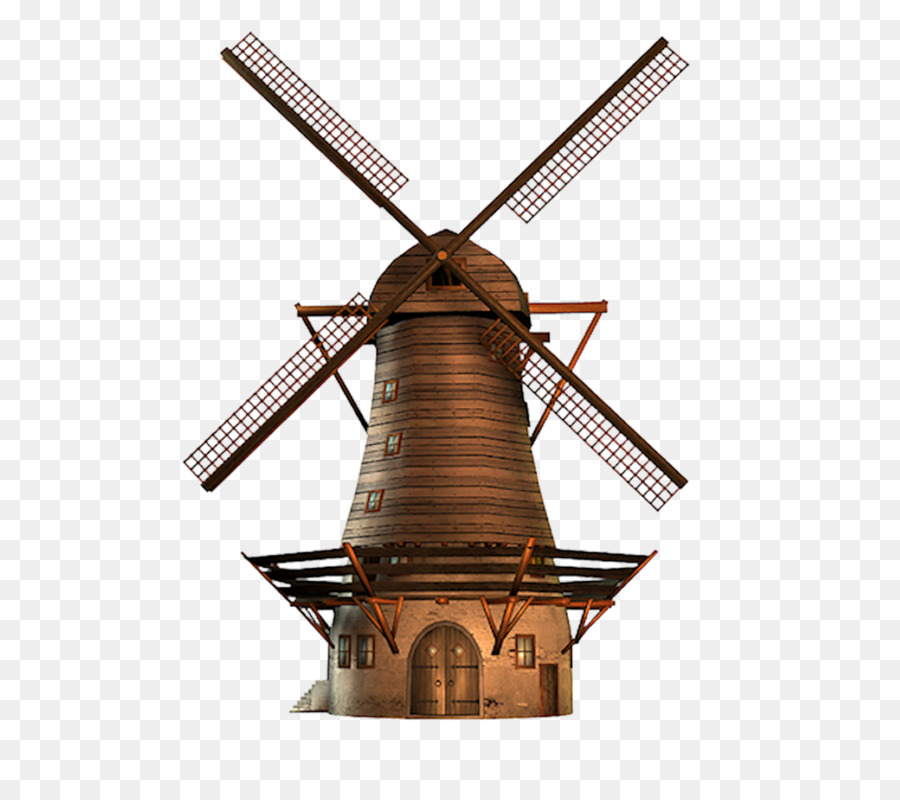 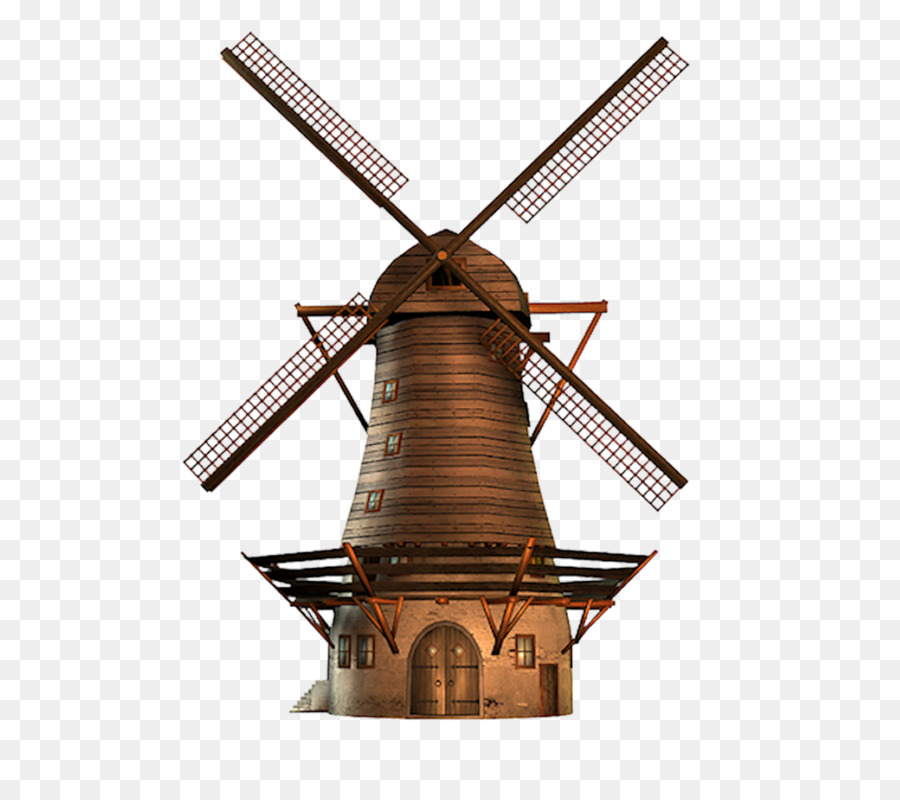 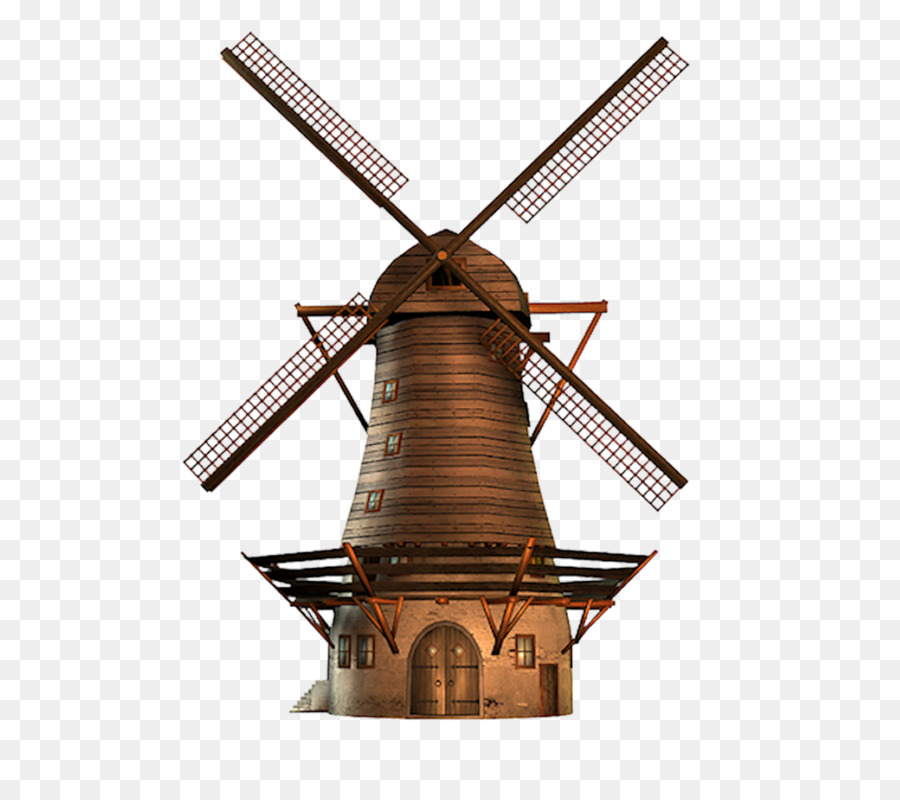 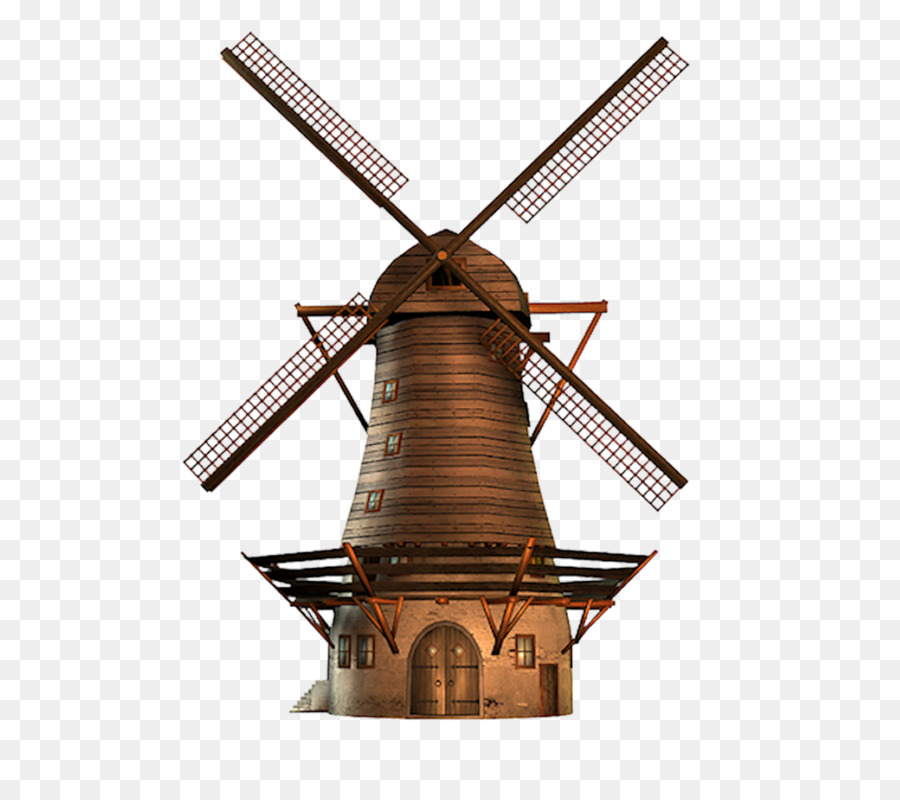 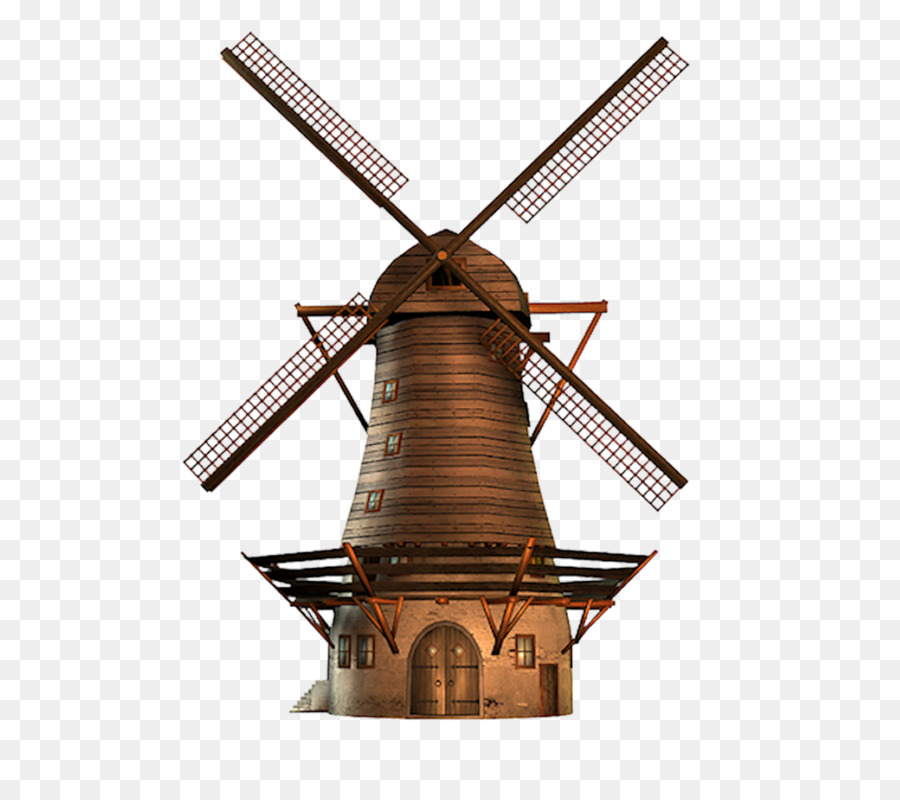 Игра «Сосчитай 1,2,5»
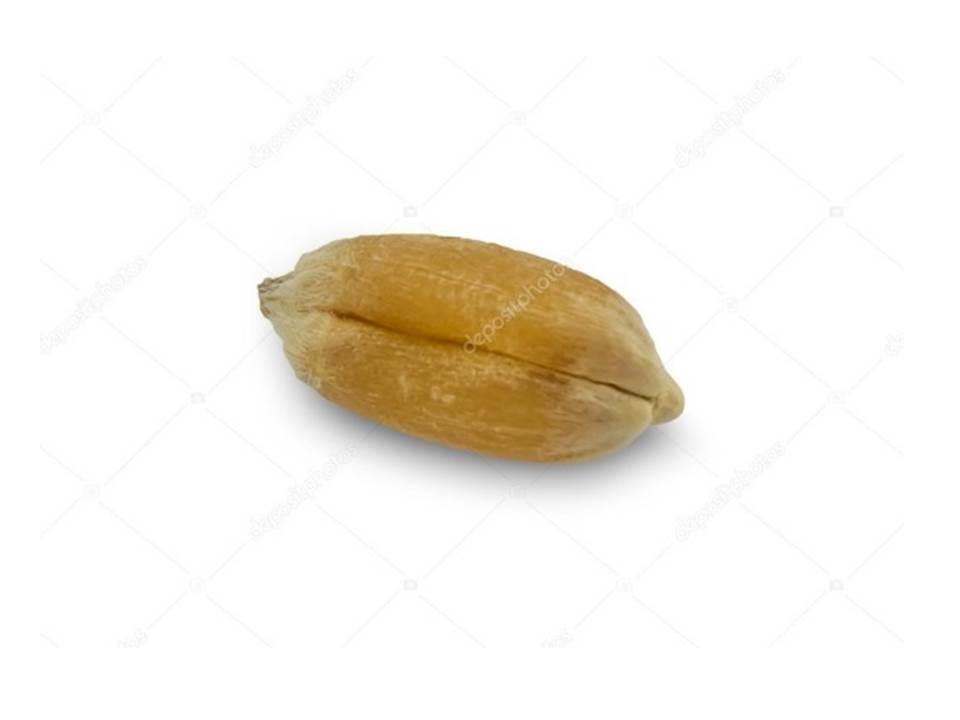 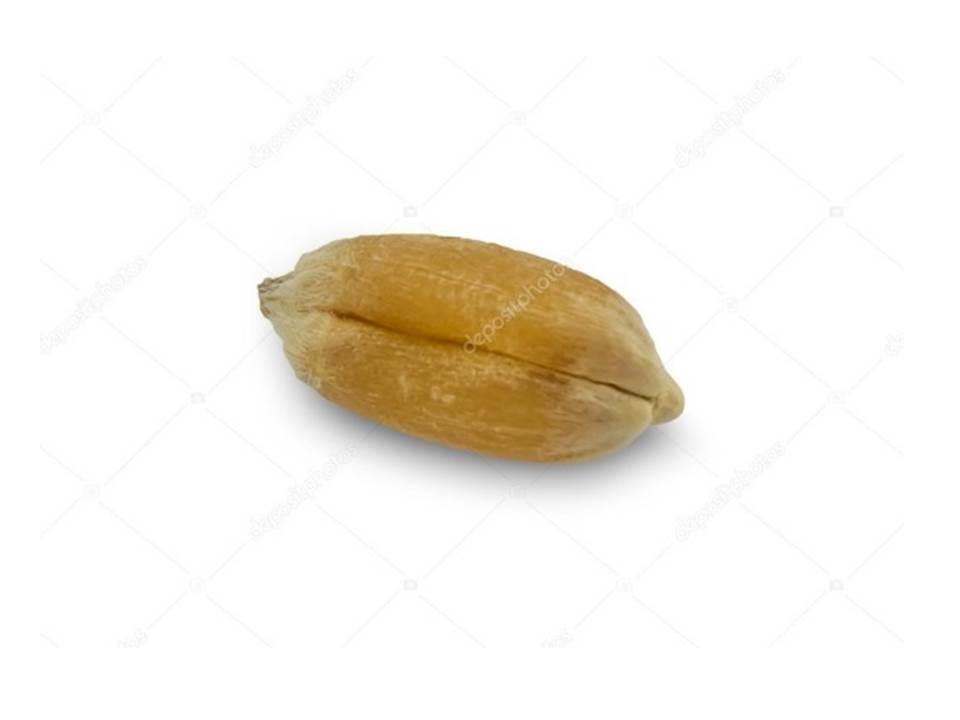 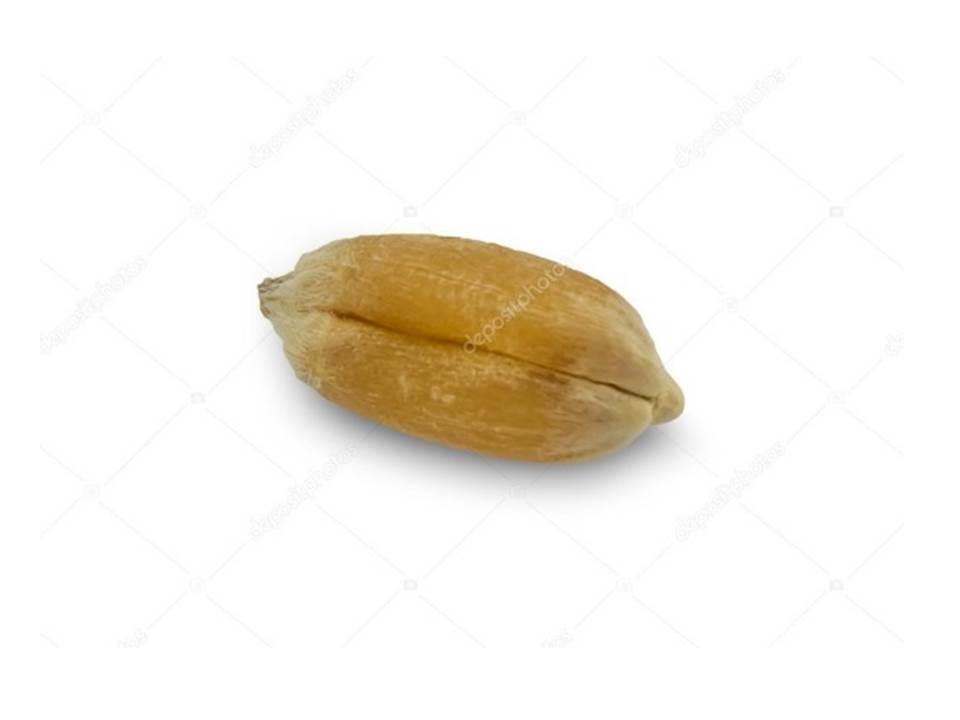 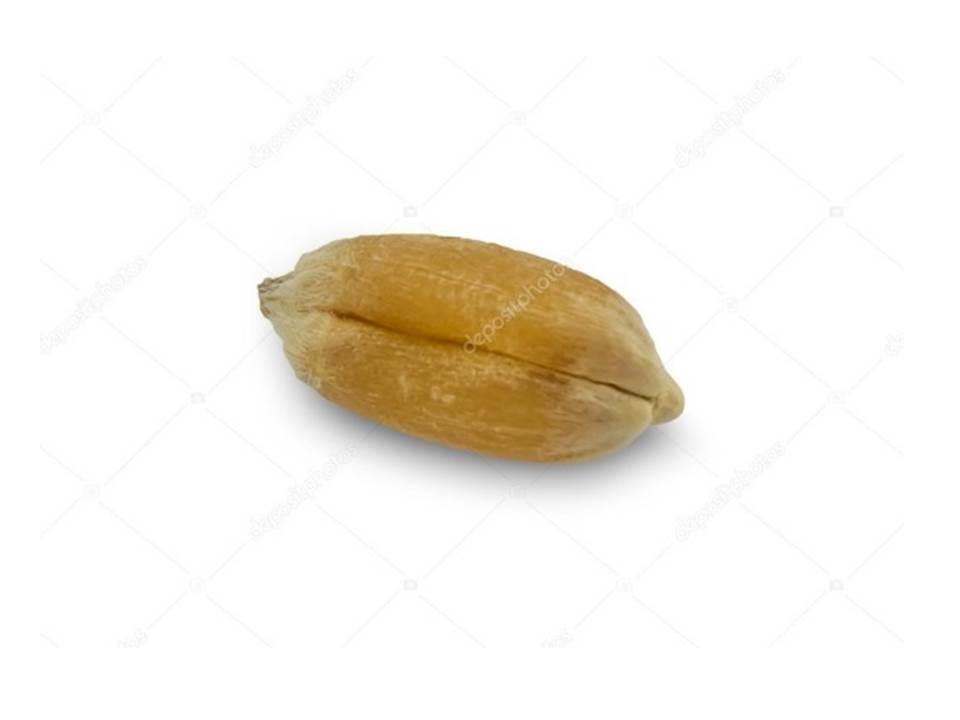 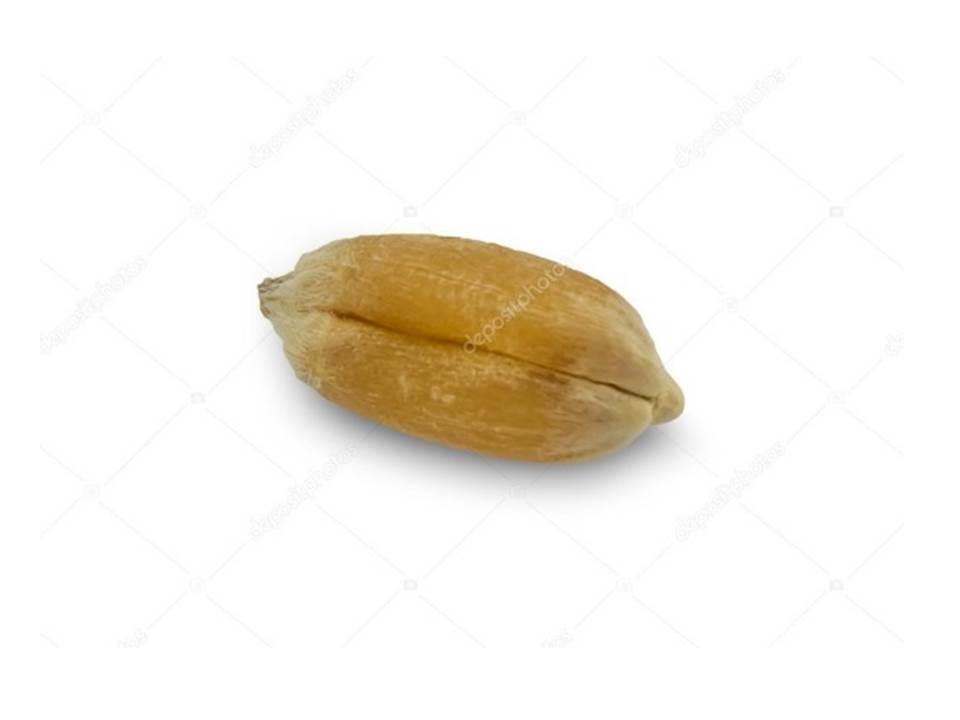 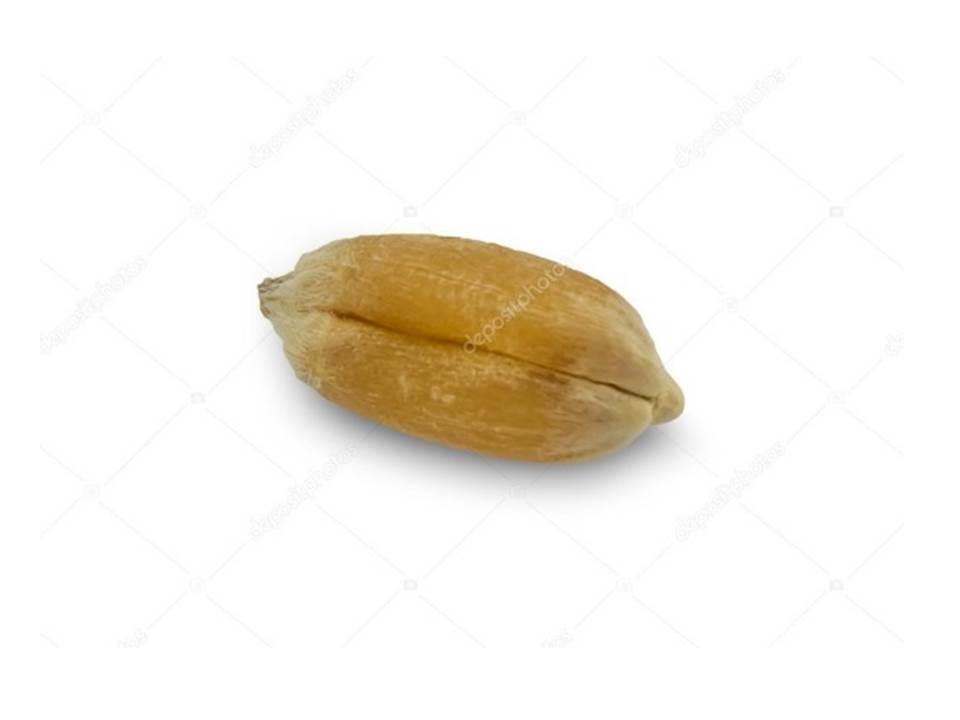 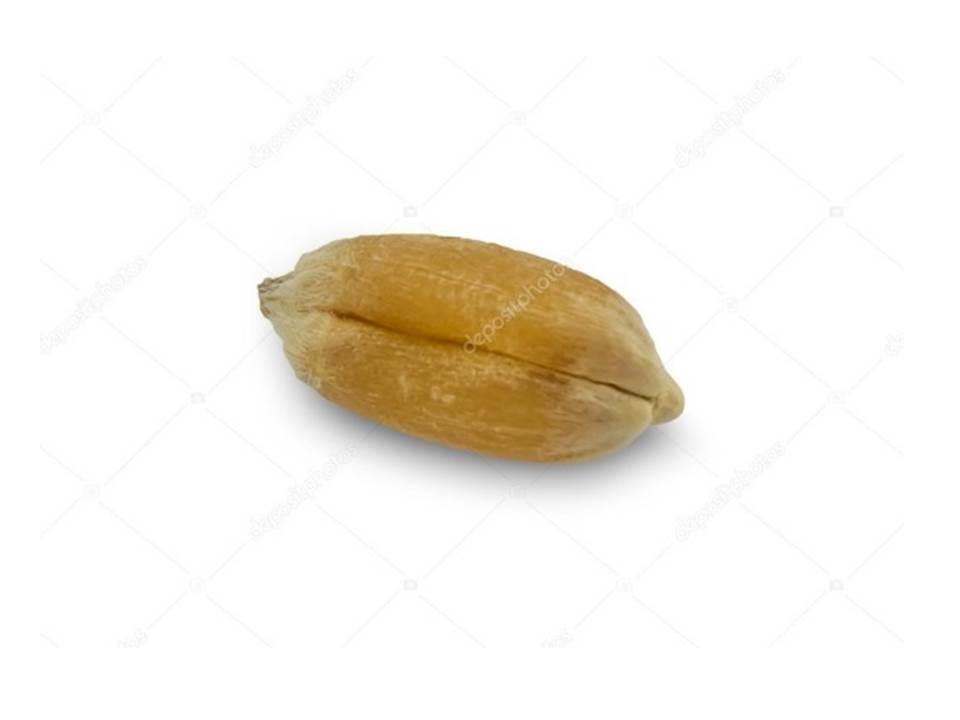 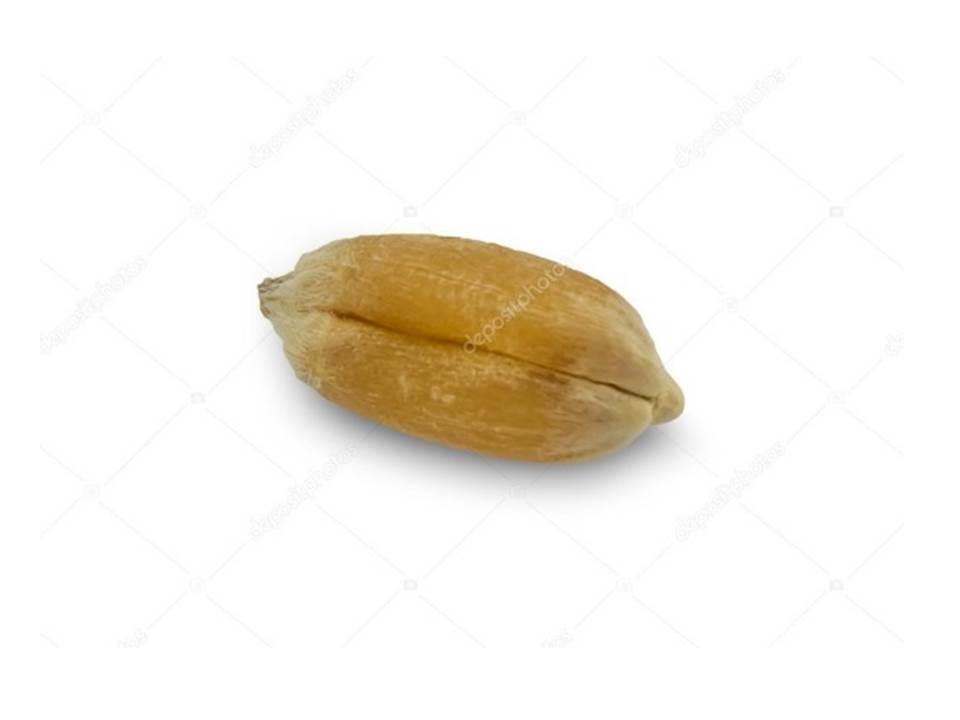 Игра «Сосчитай 1,2,5»
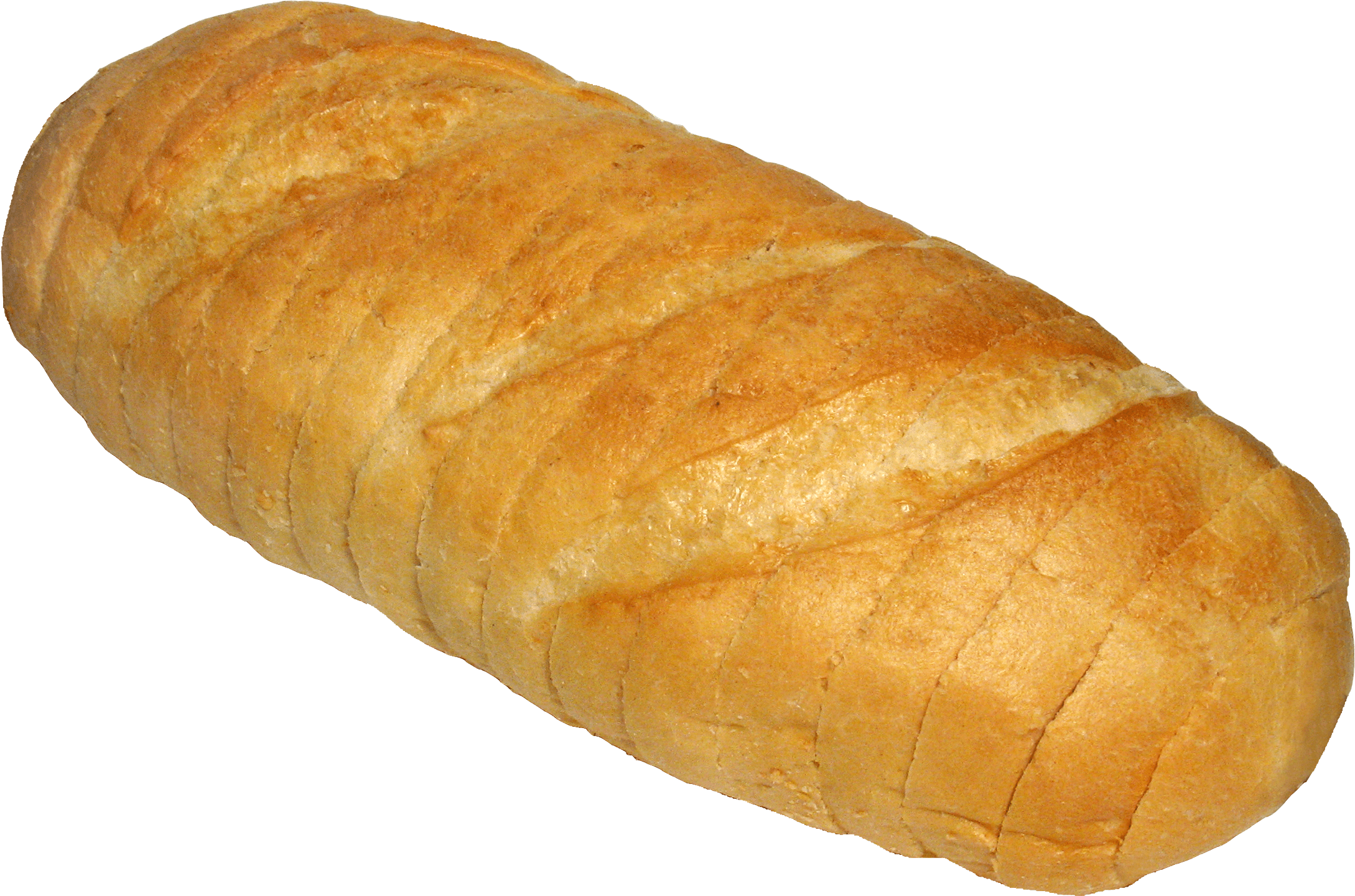 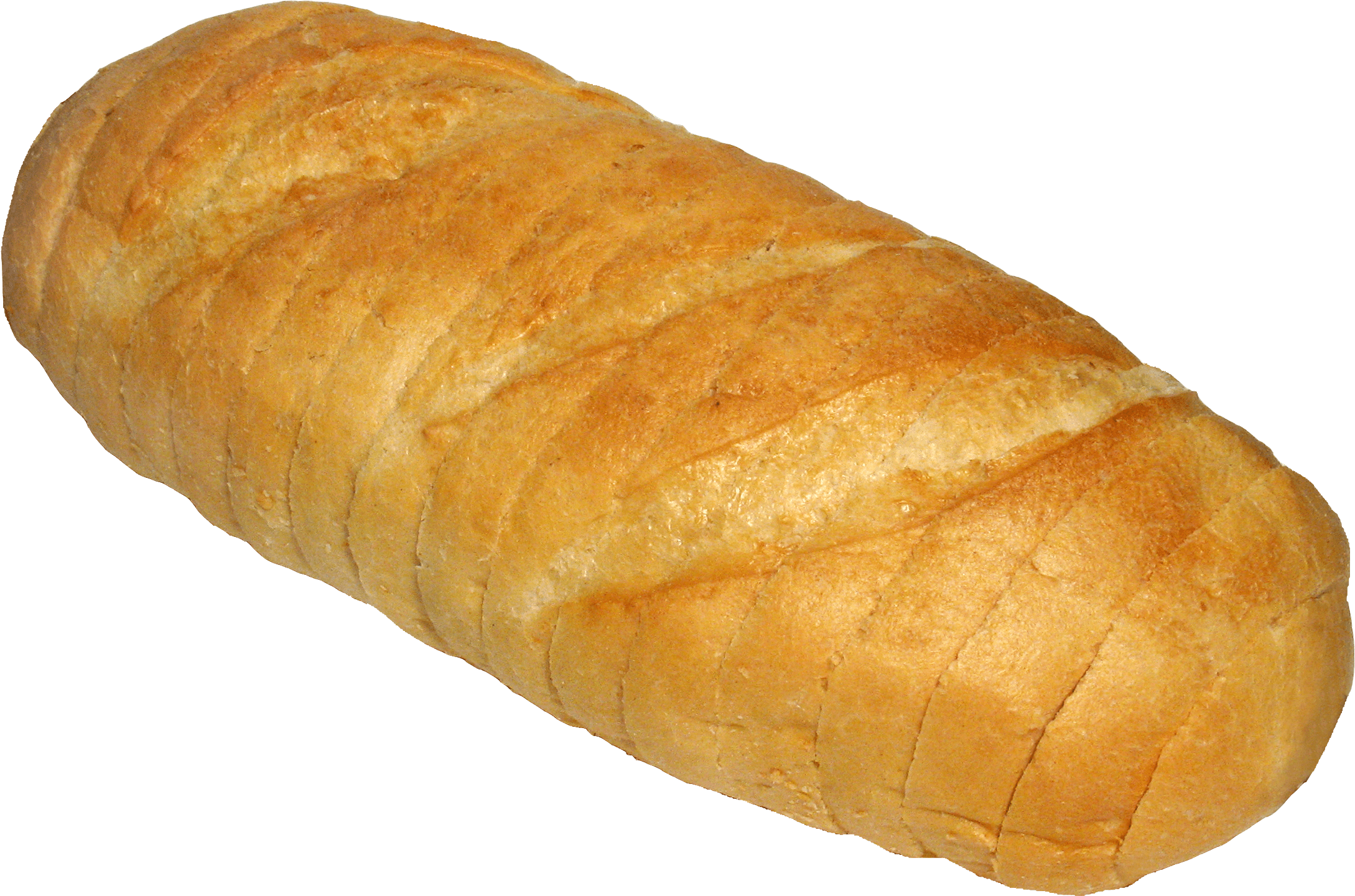 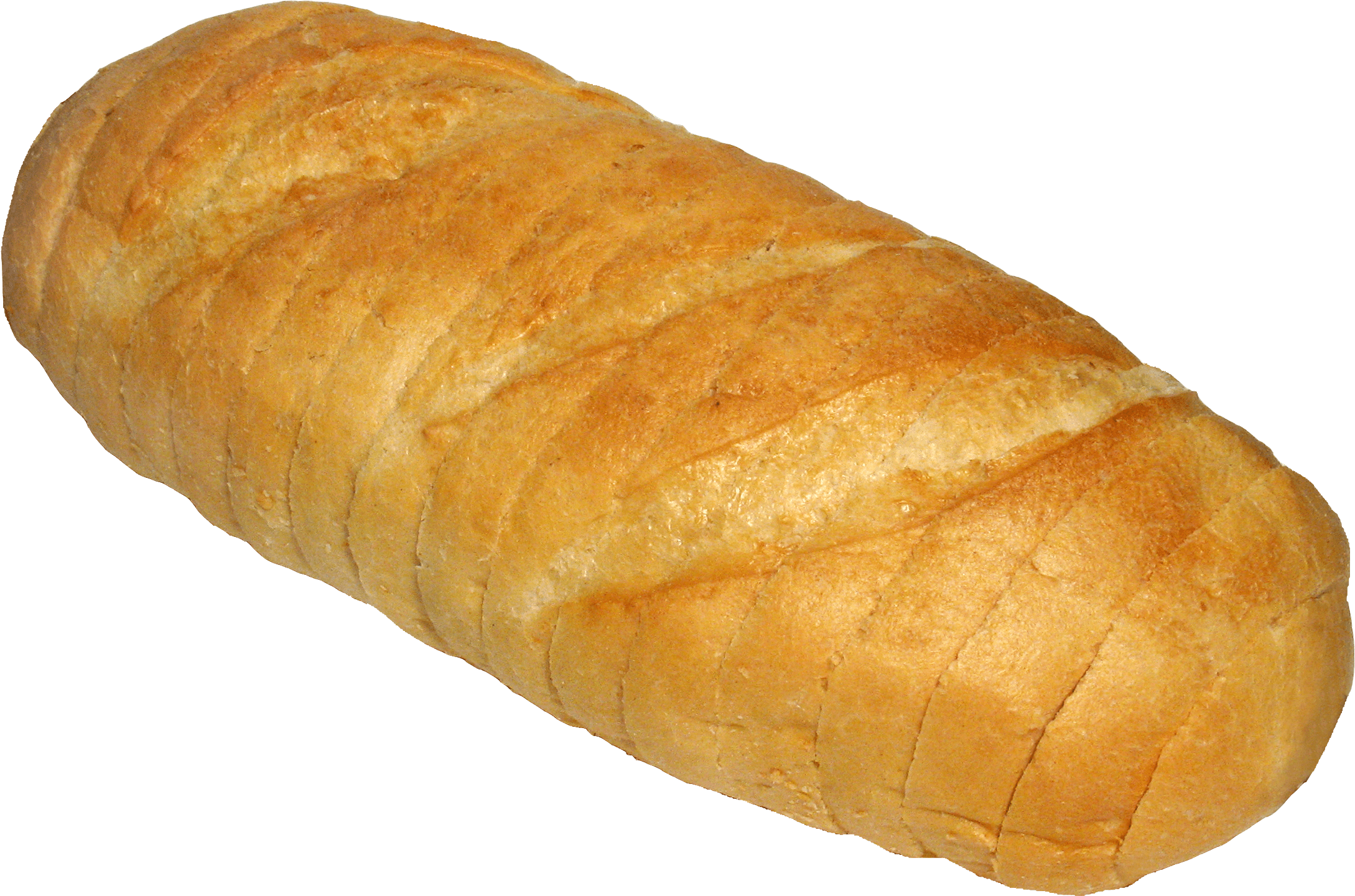 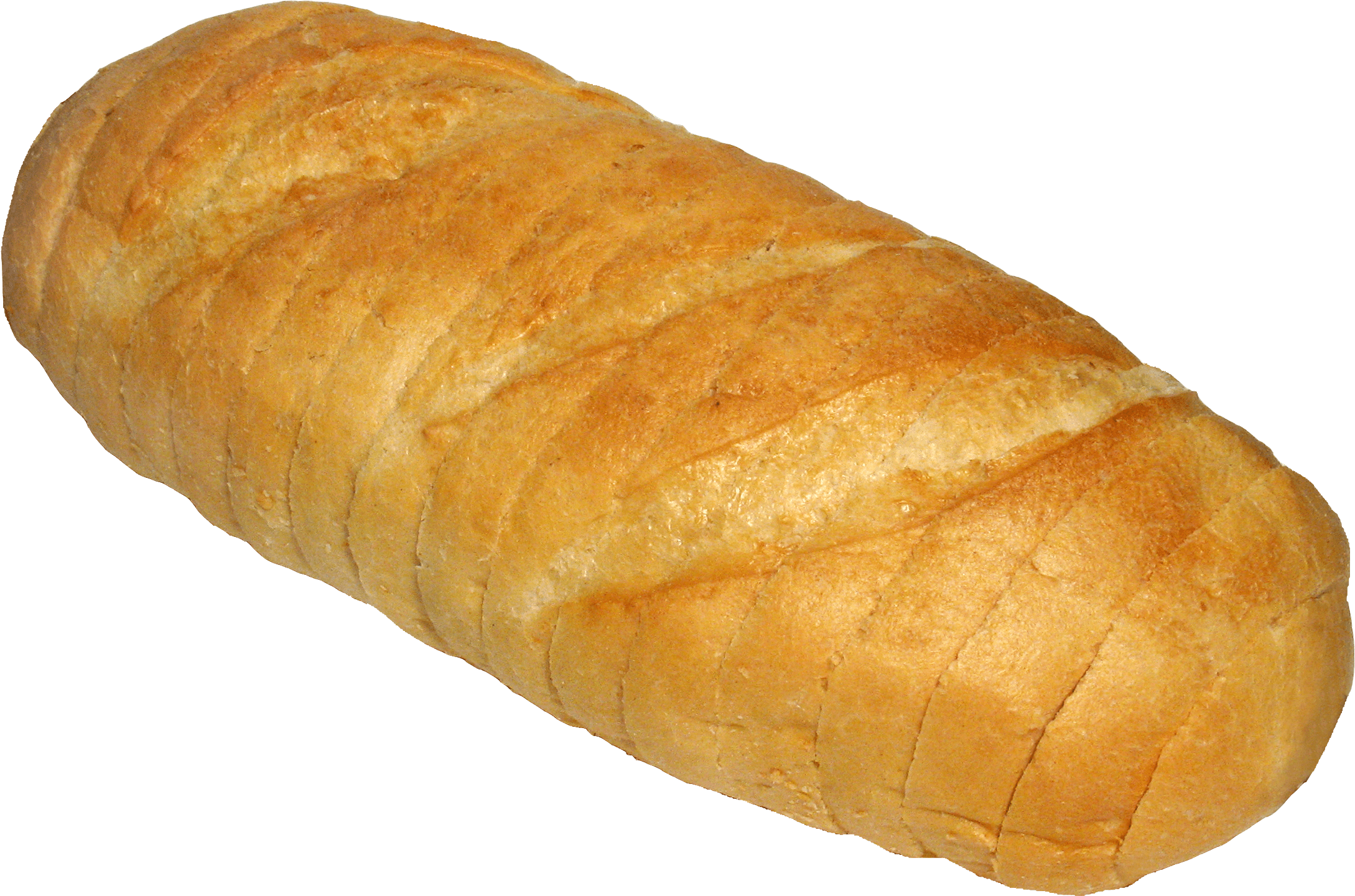 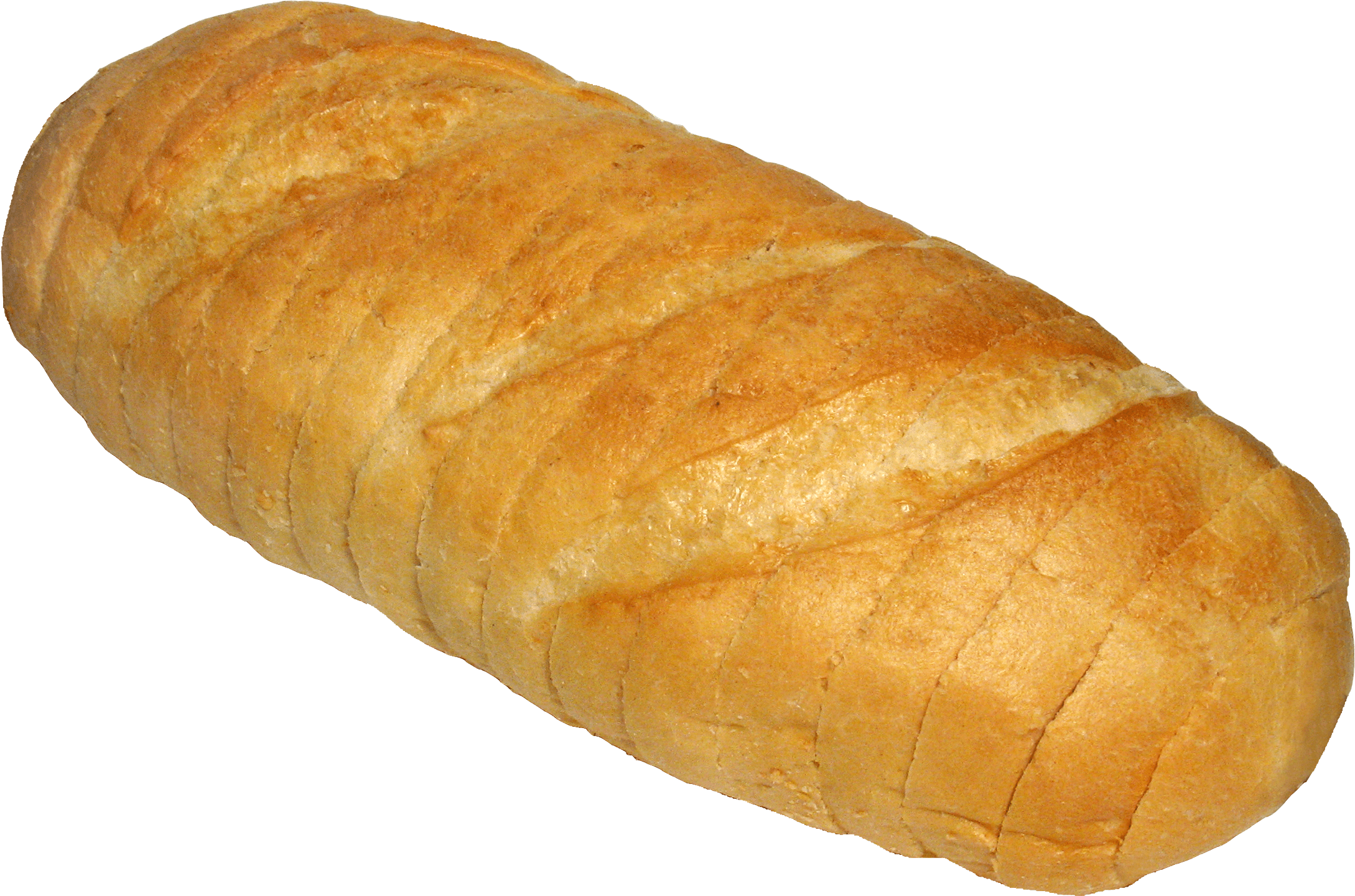 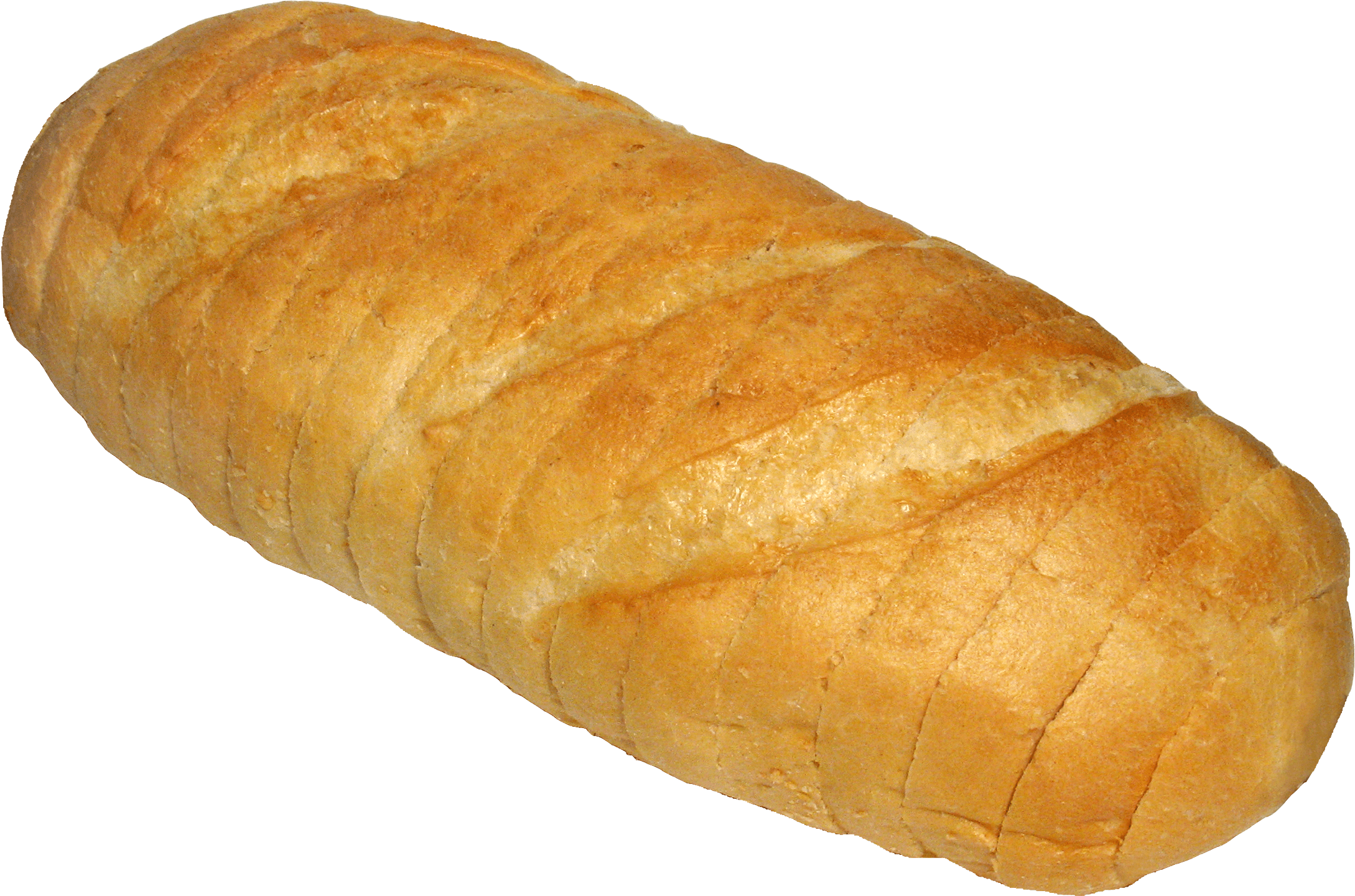 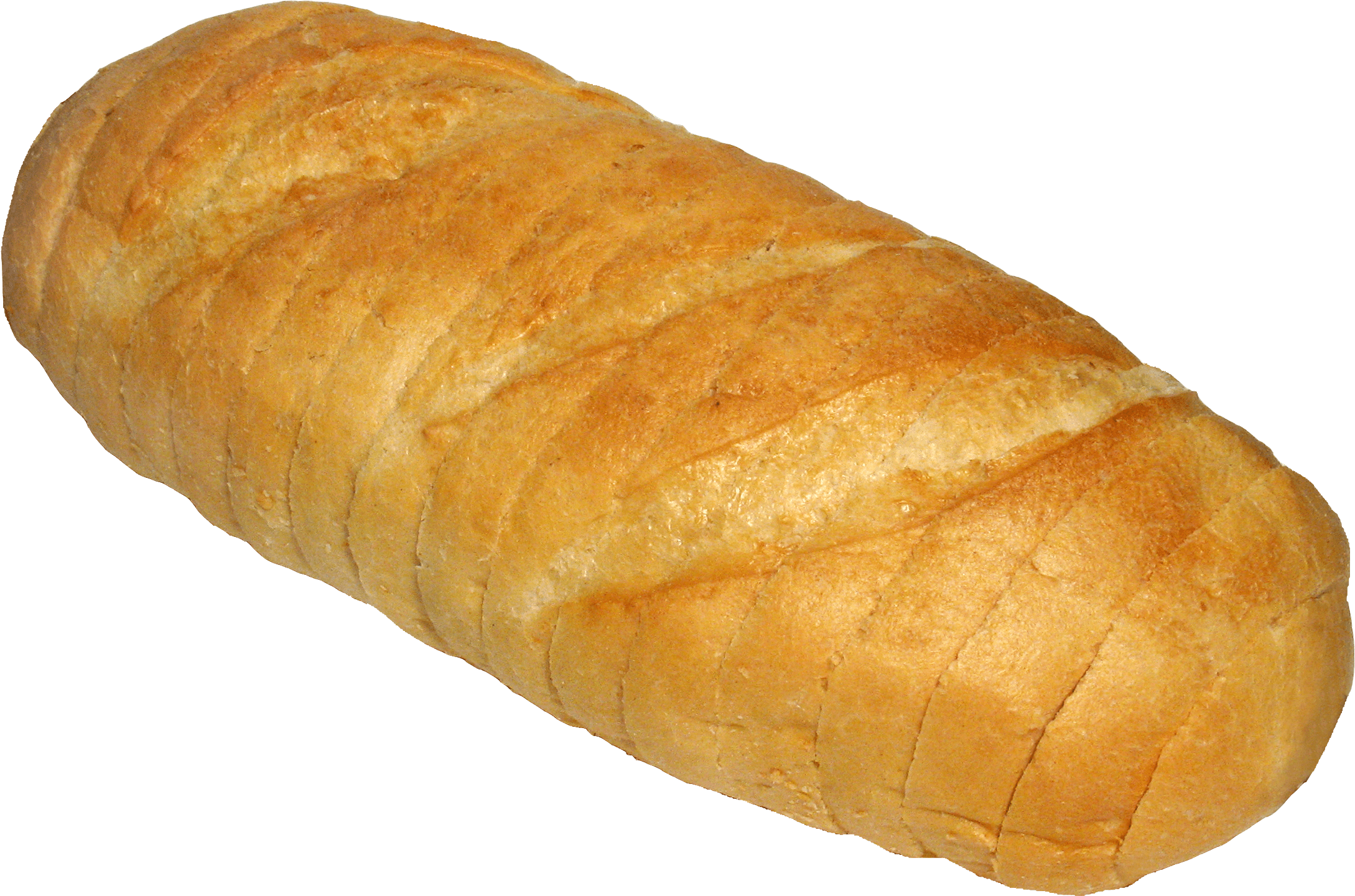 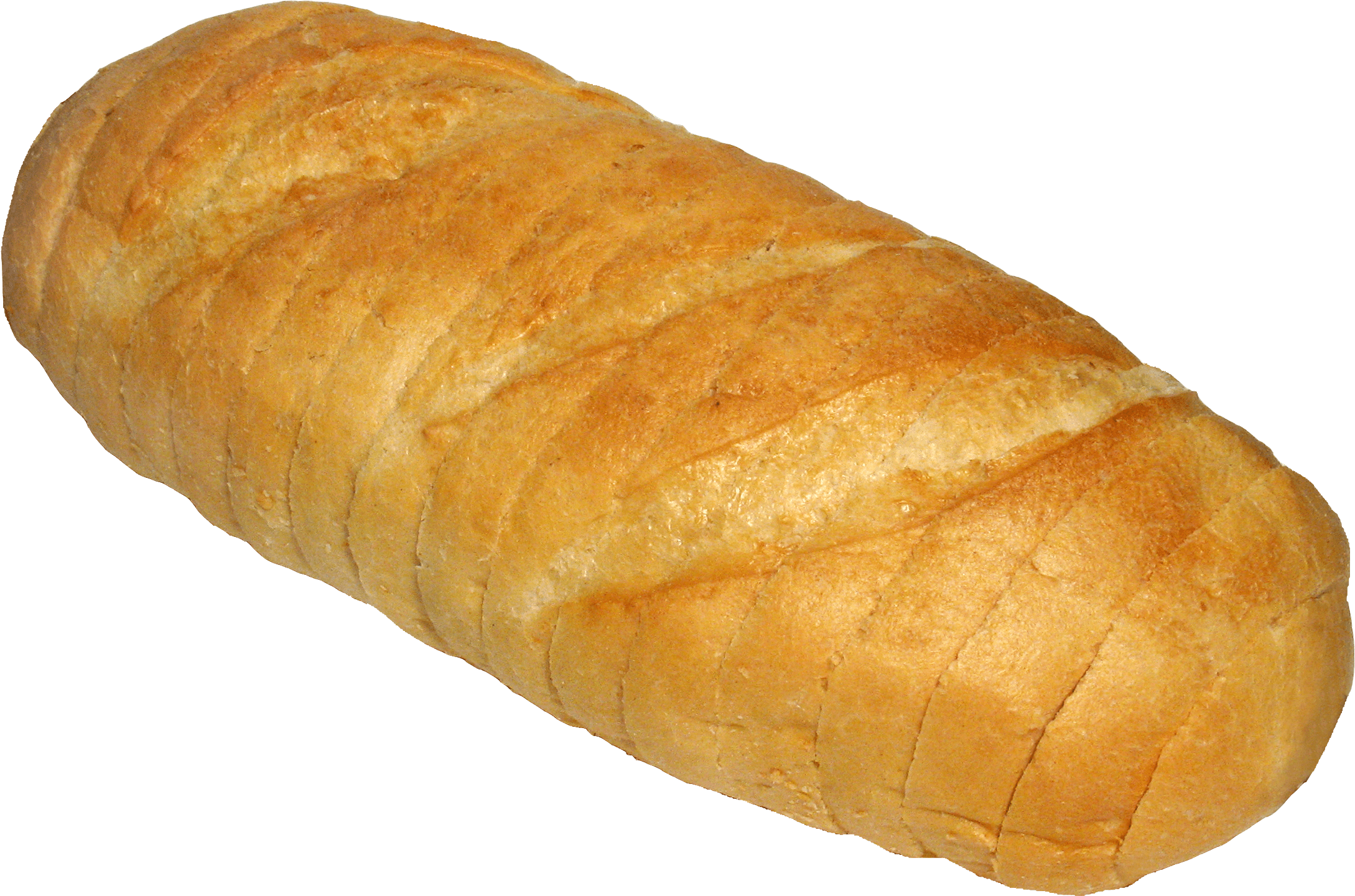 Игра «Сосчитай 1,2,5»
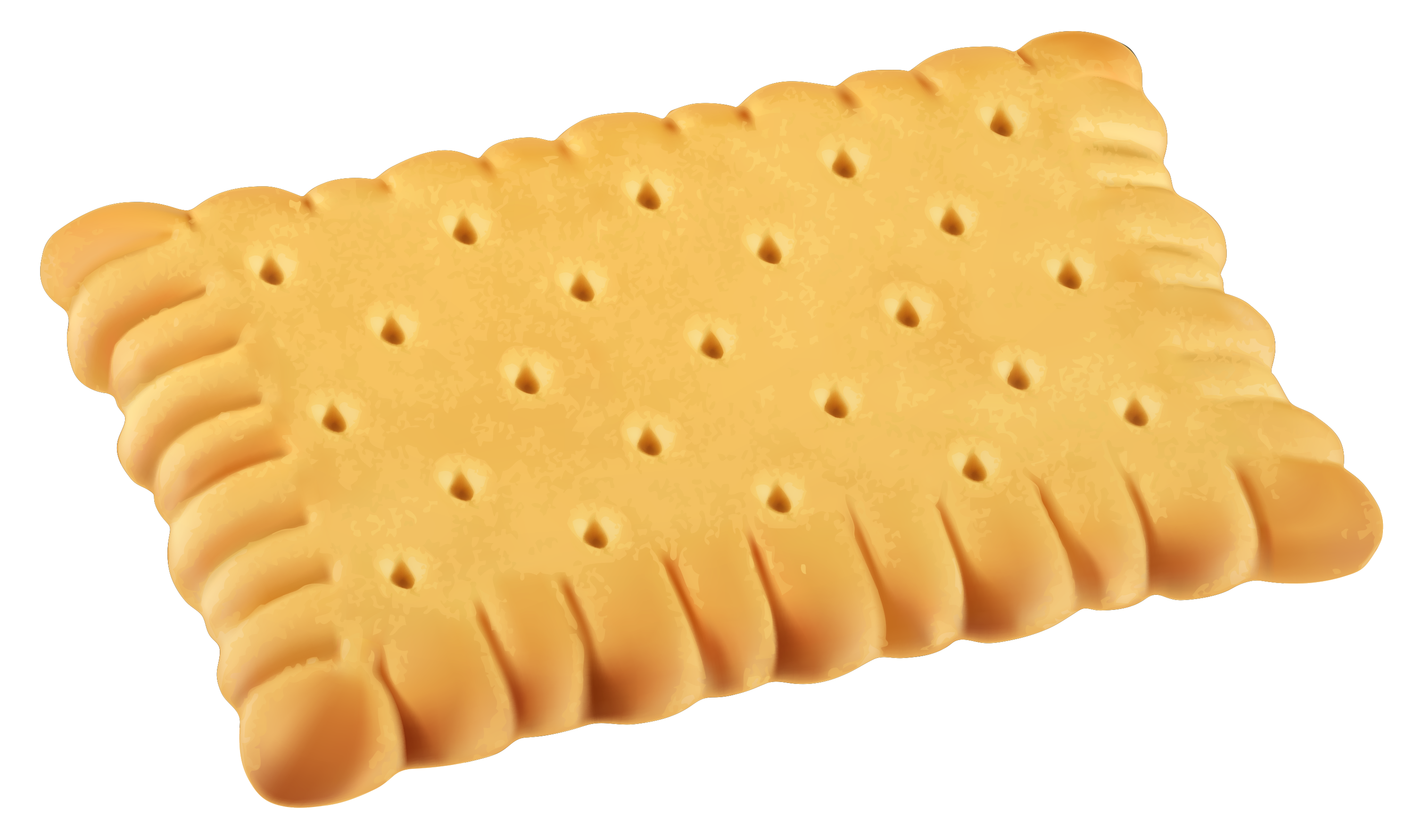 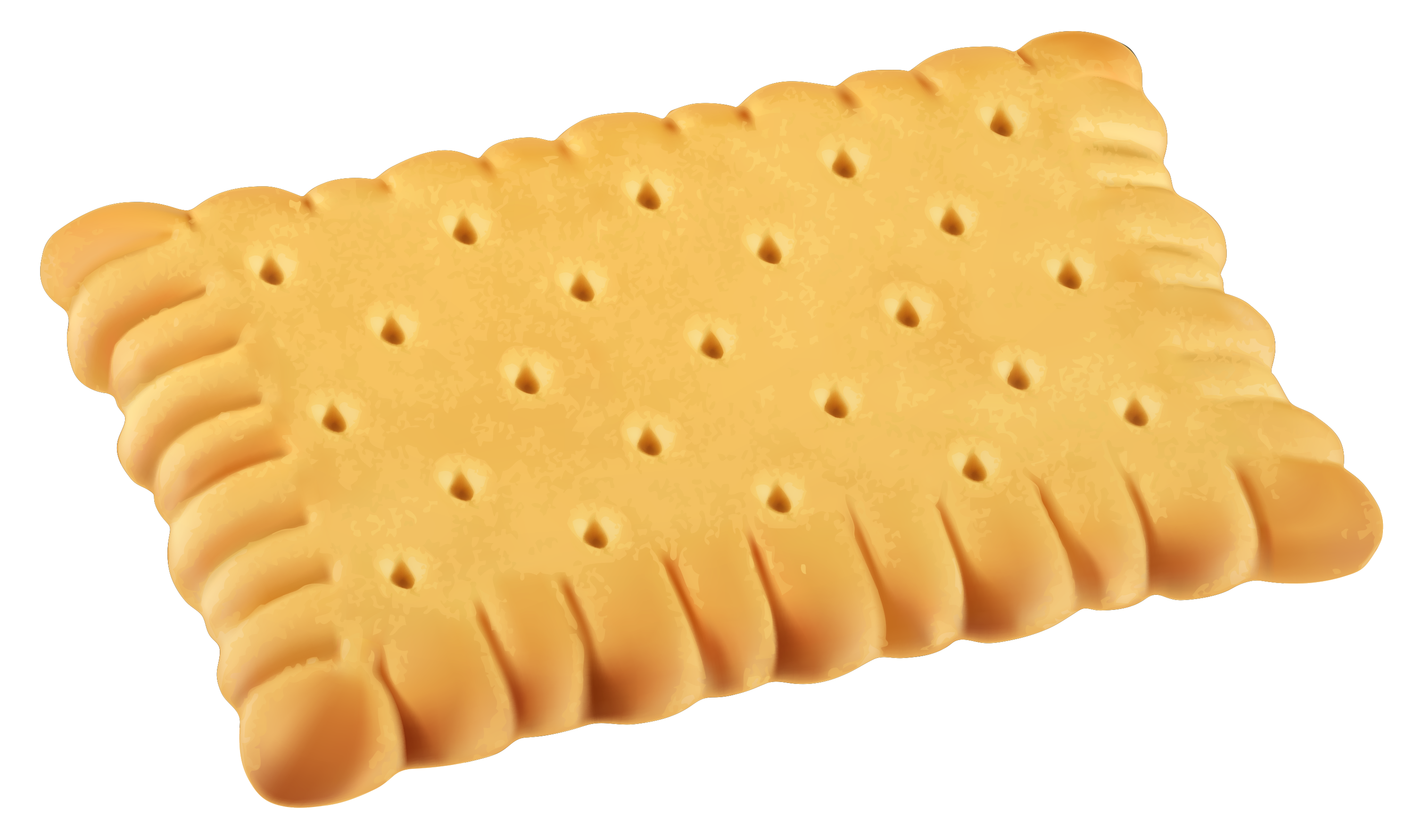 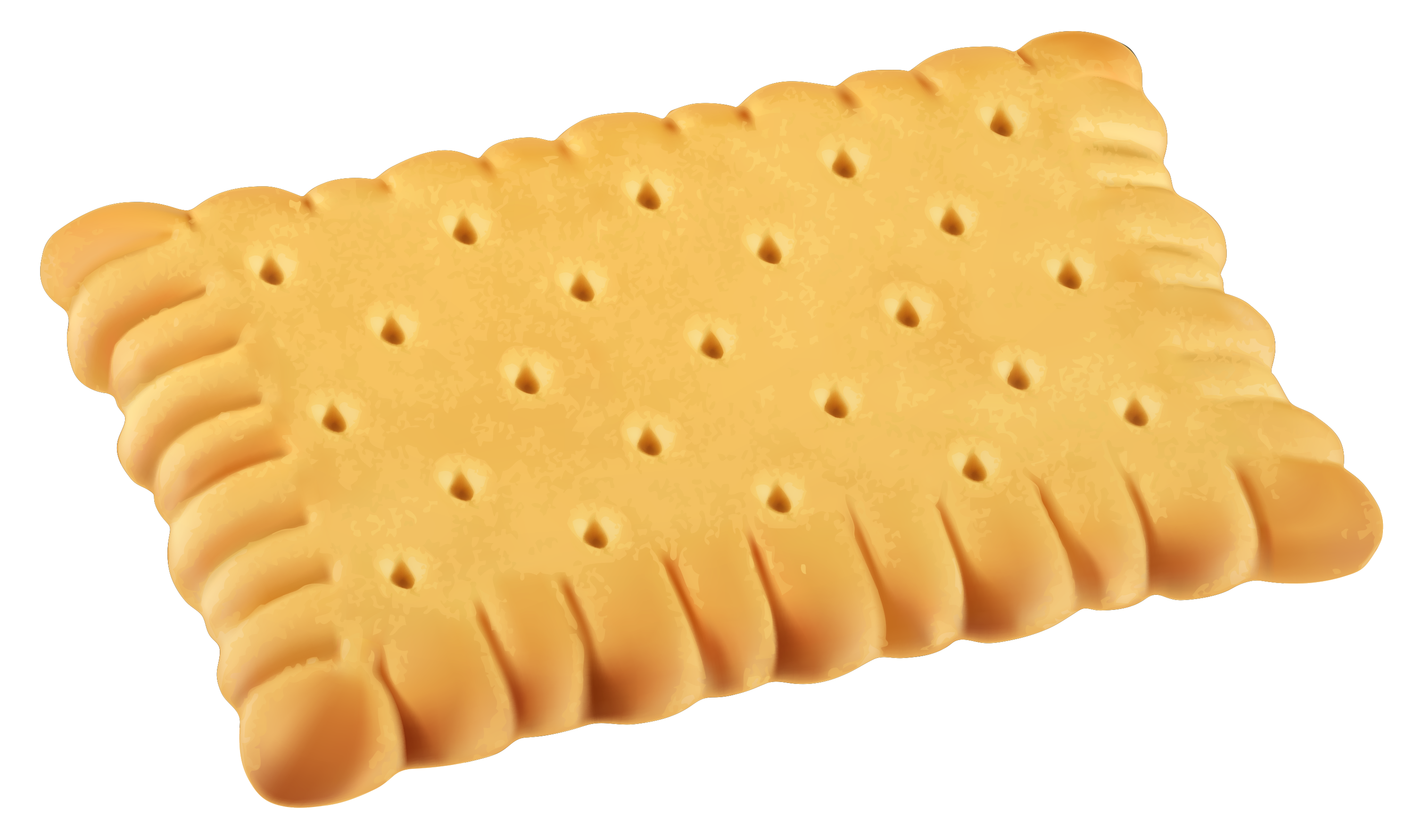 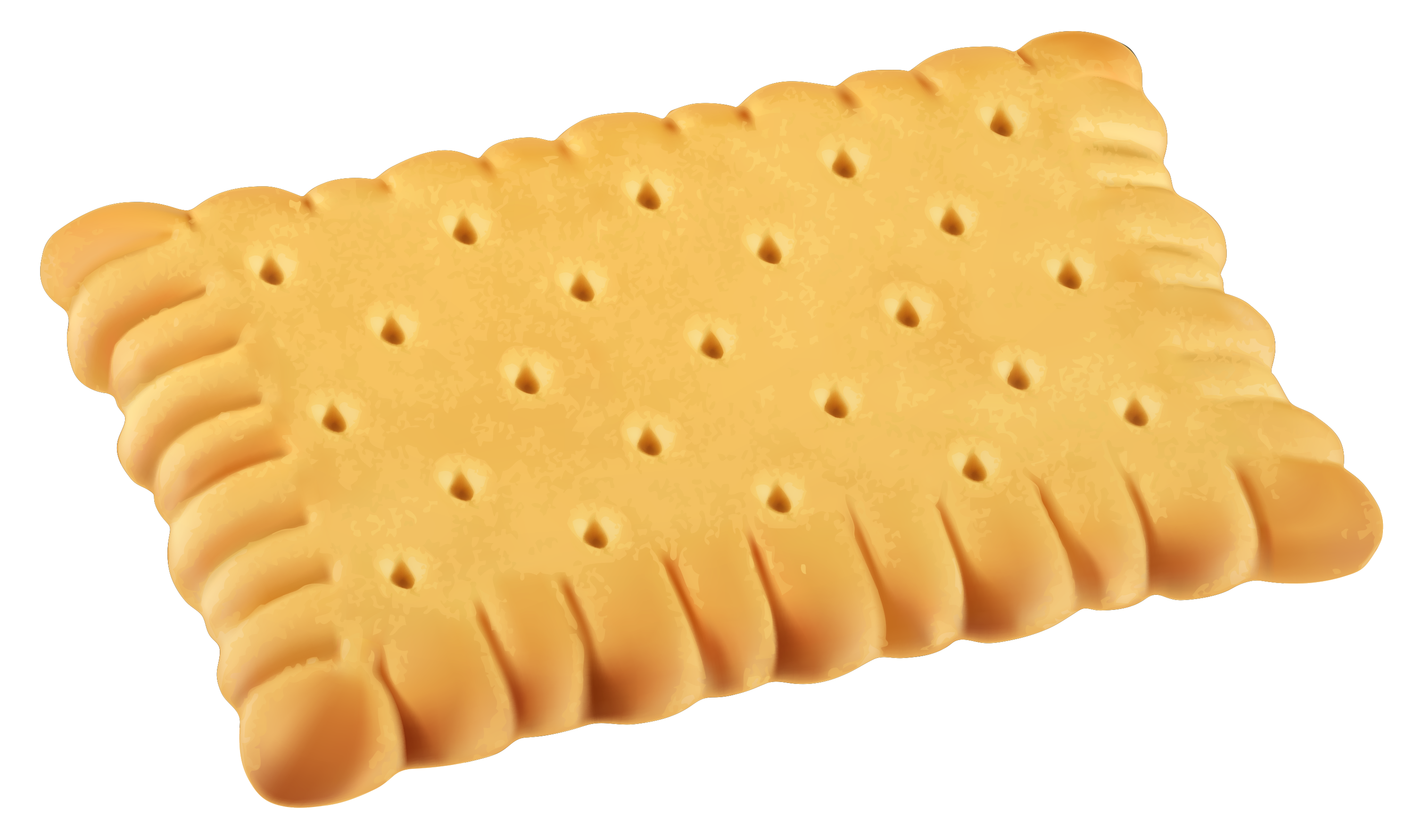 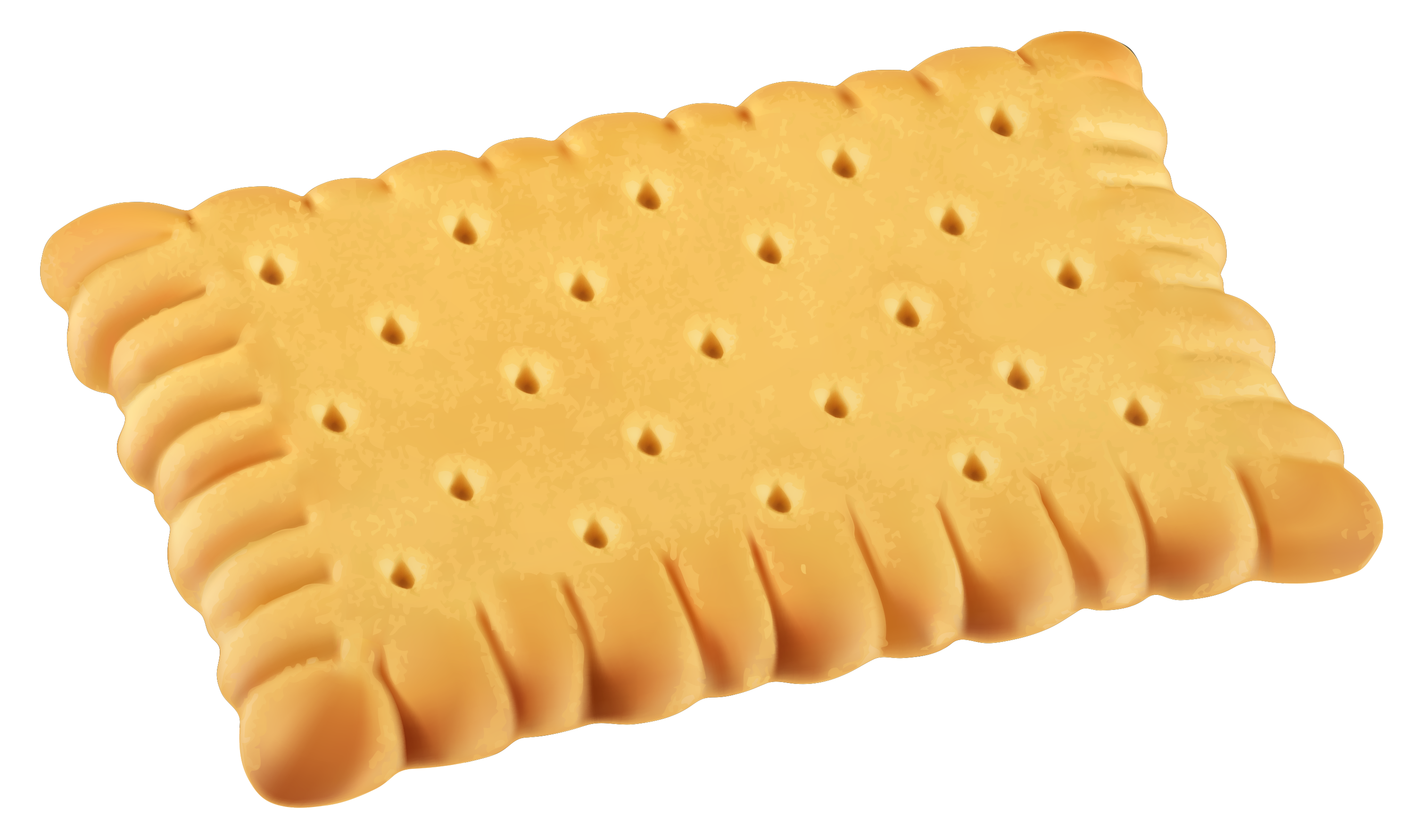 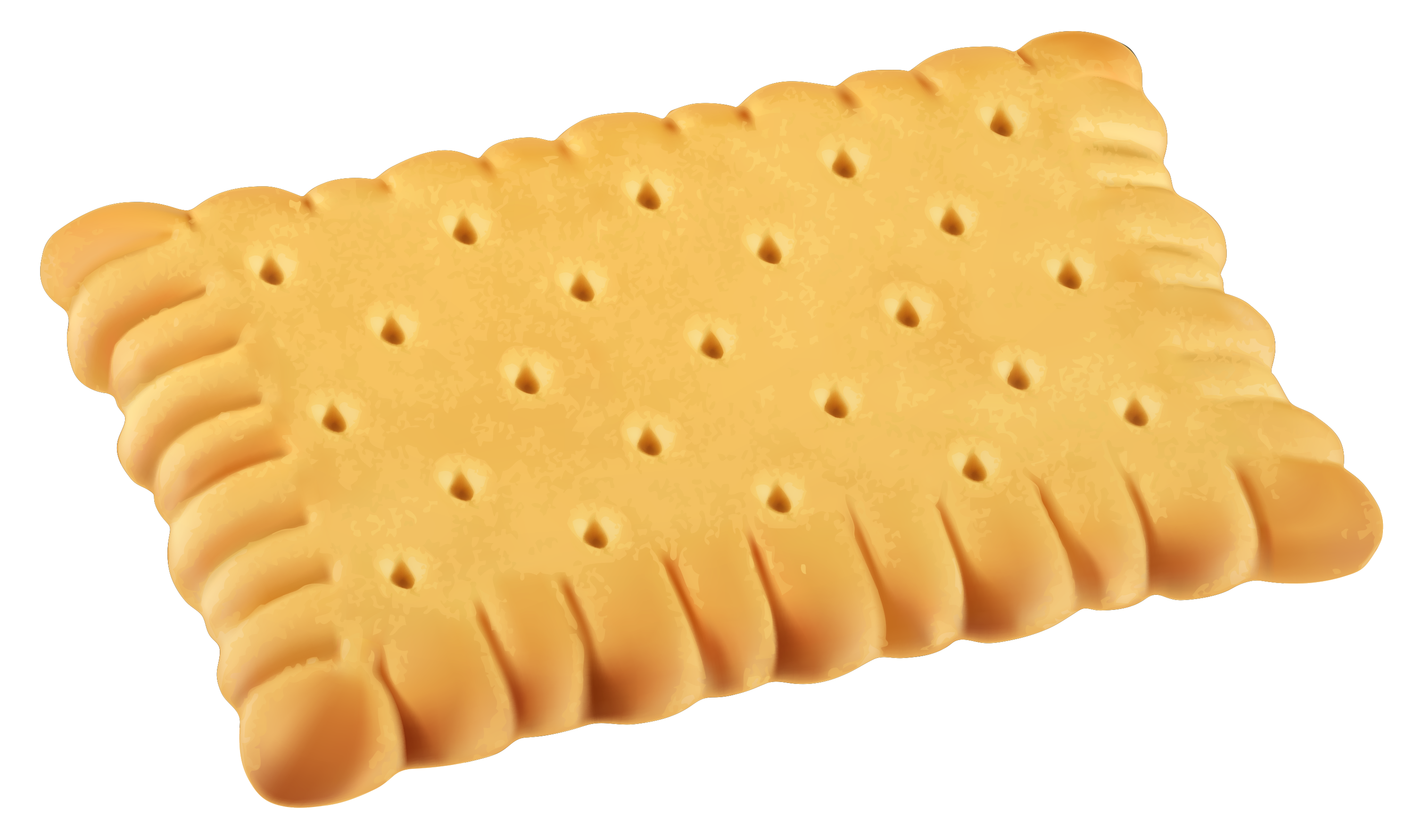 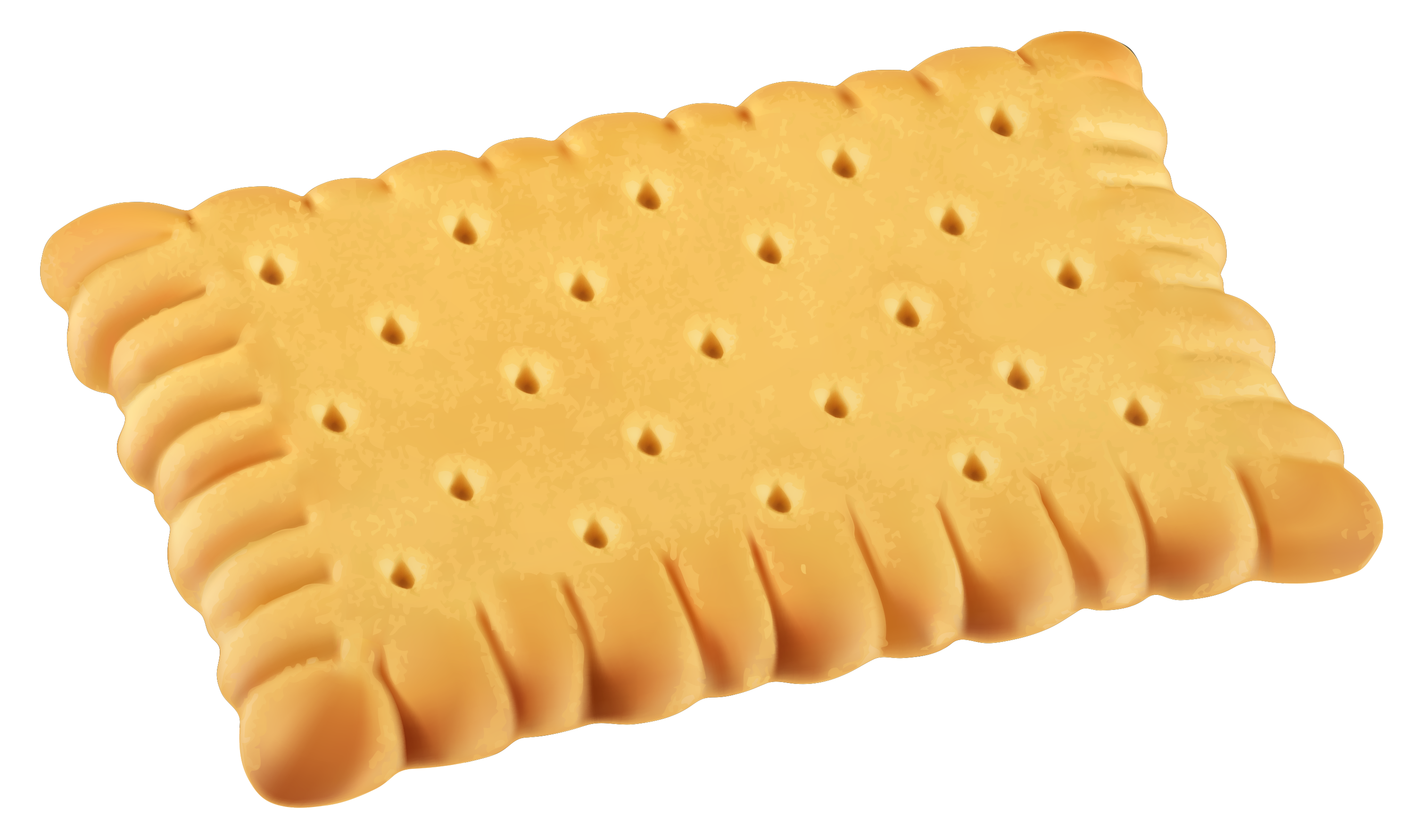 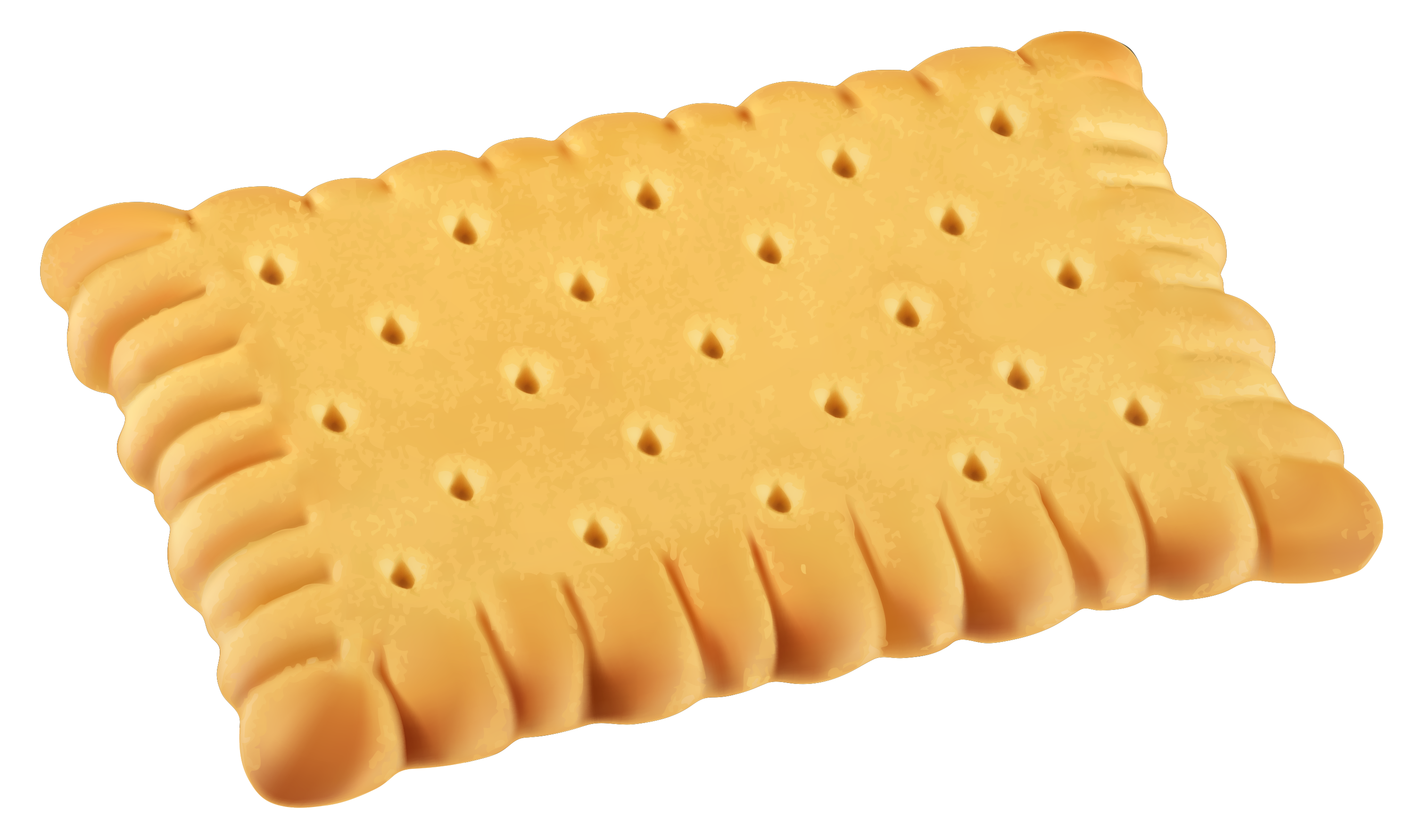 Игра «Сосчитай 1,2,5»
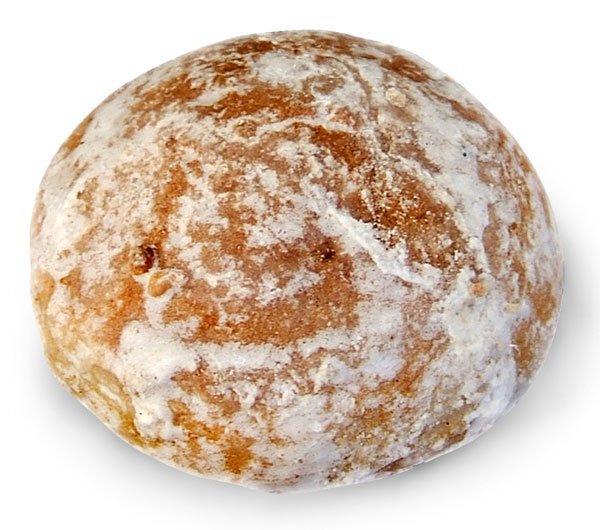 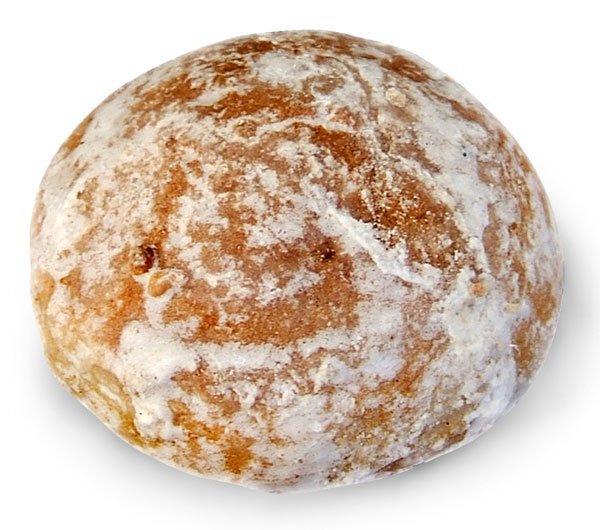 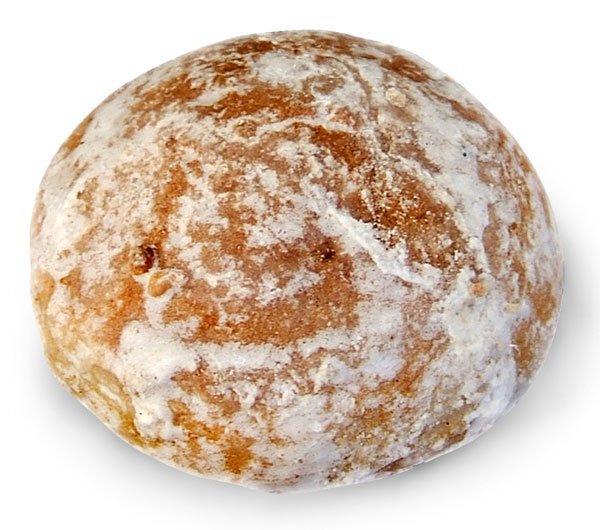 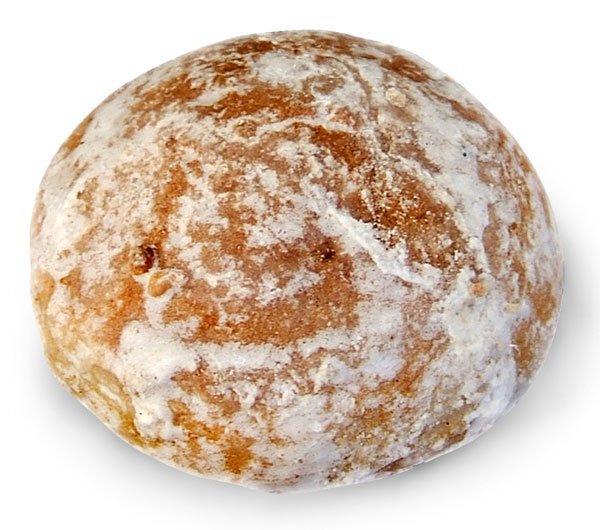 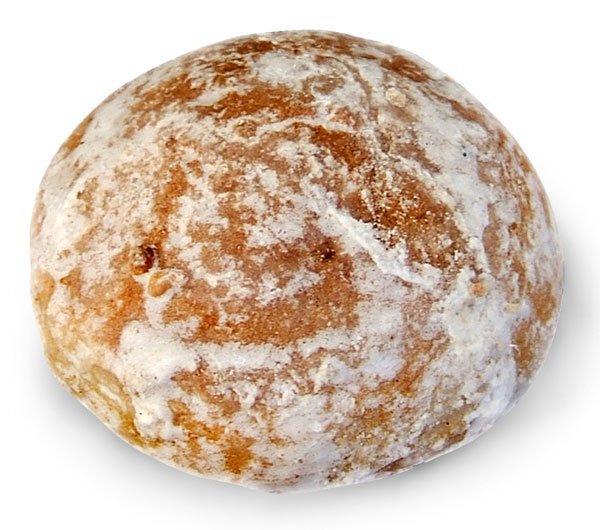 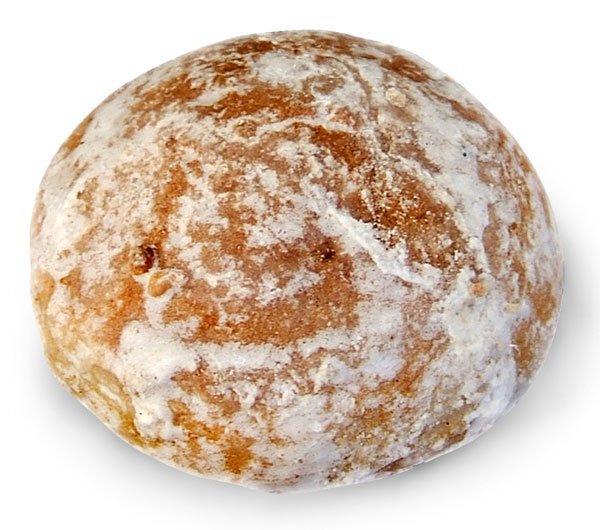 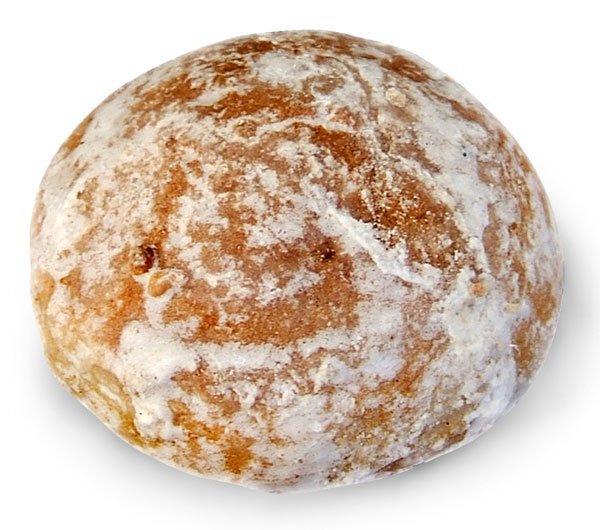 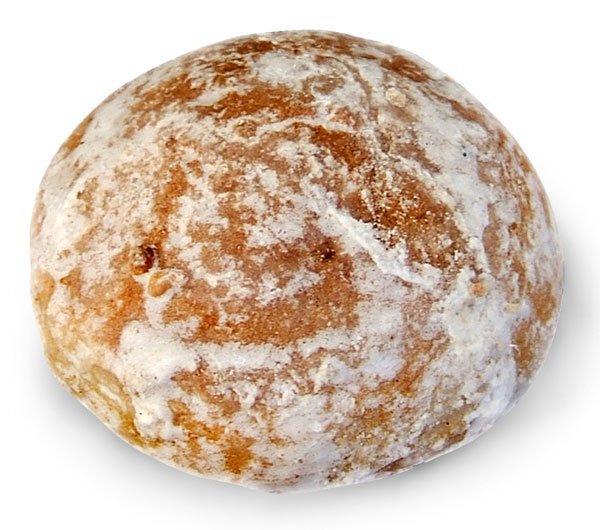 Игра «Чего не стало?»
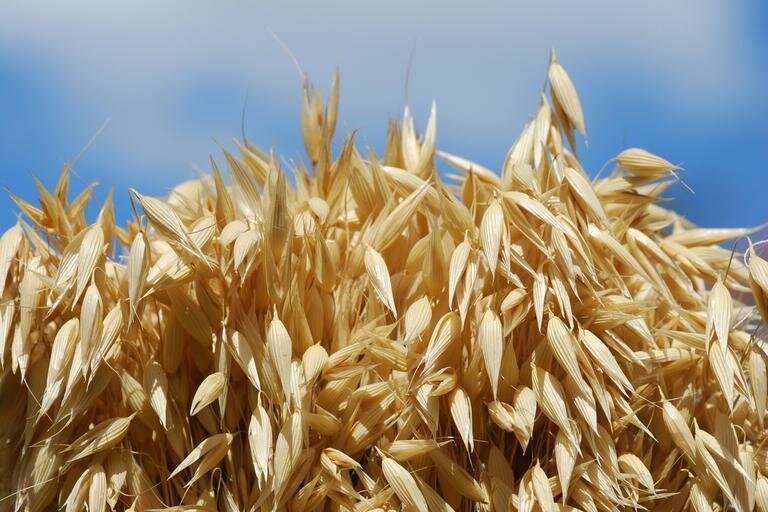 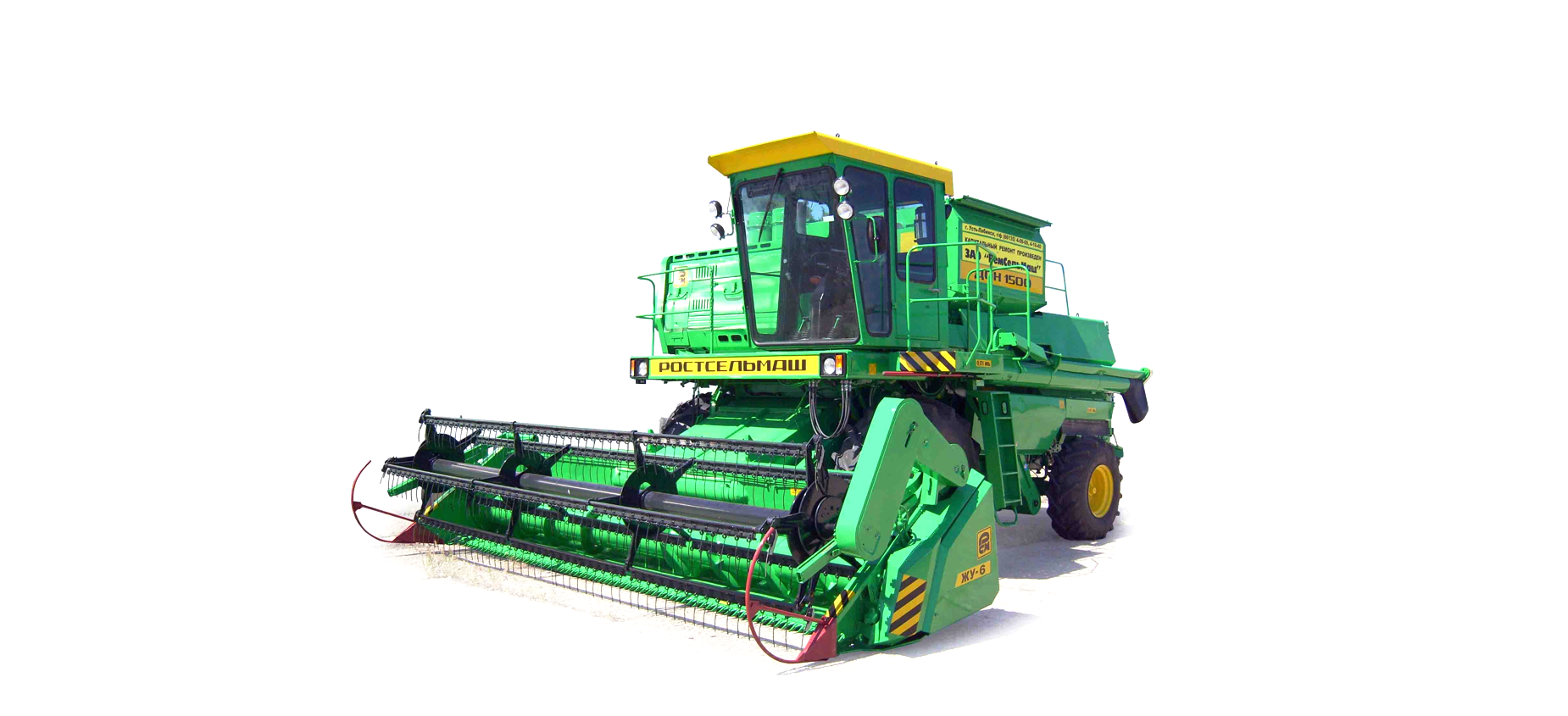 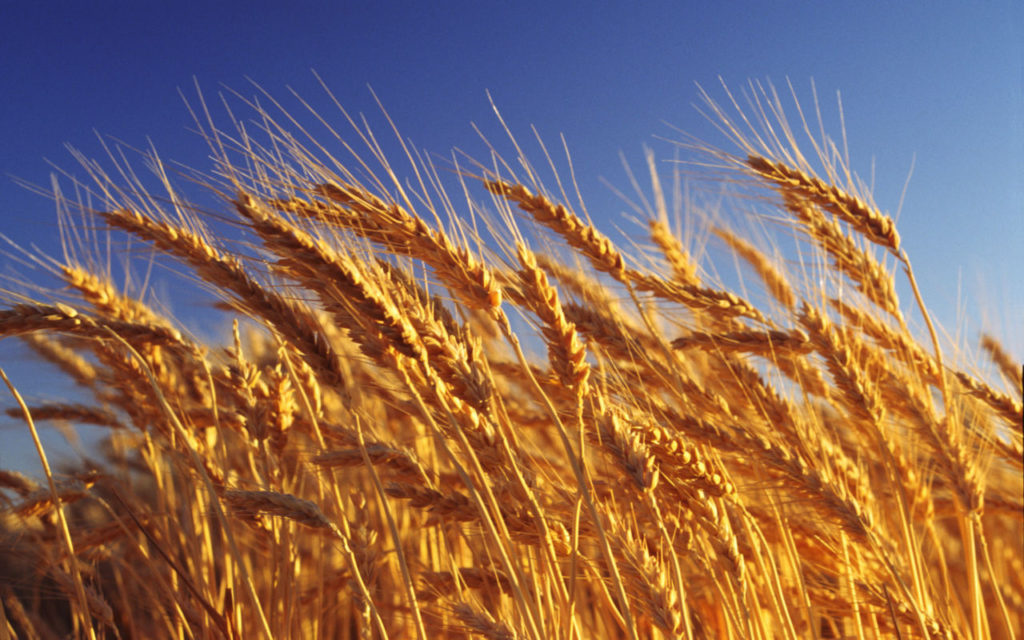 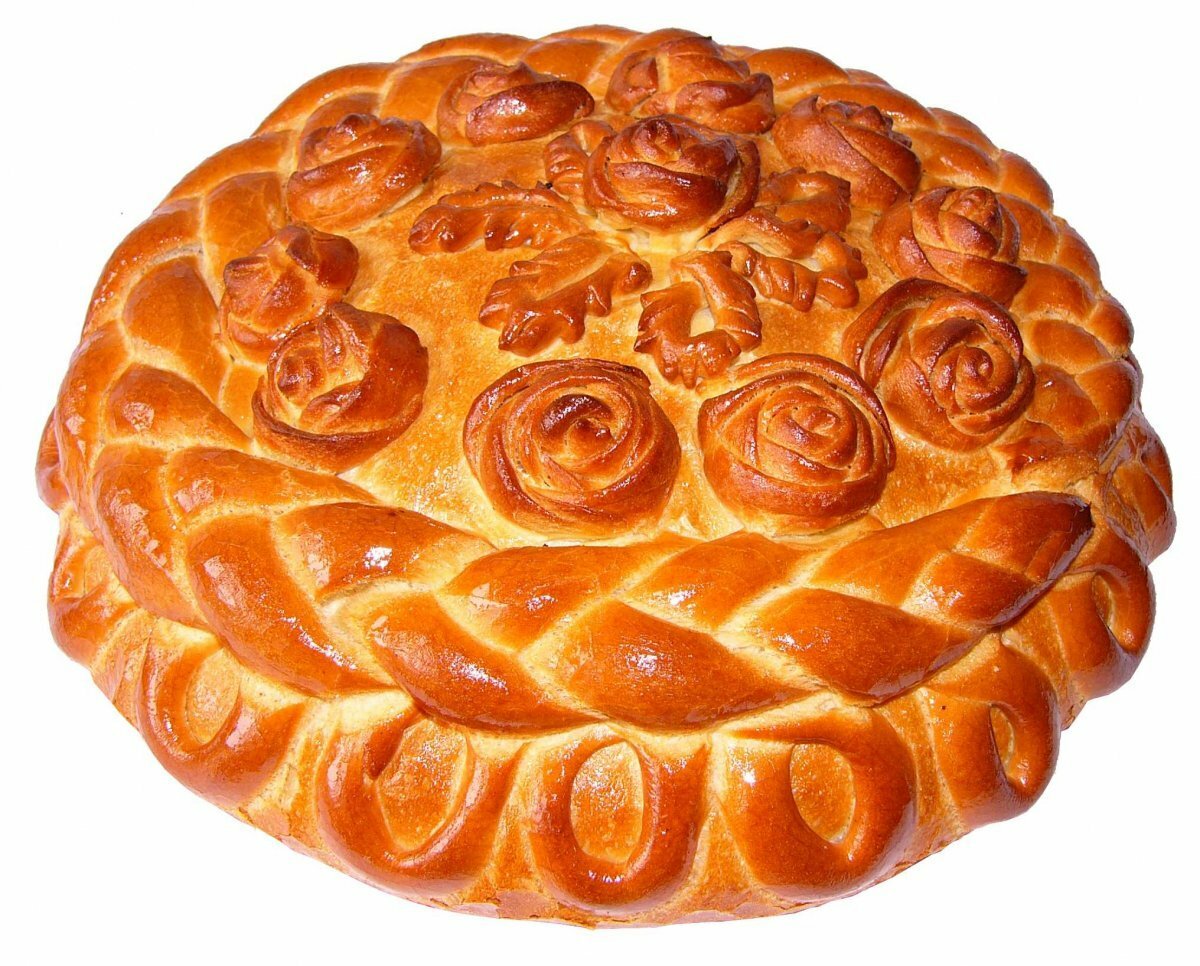 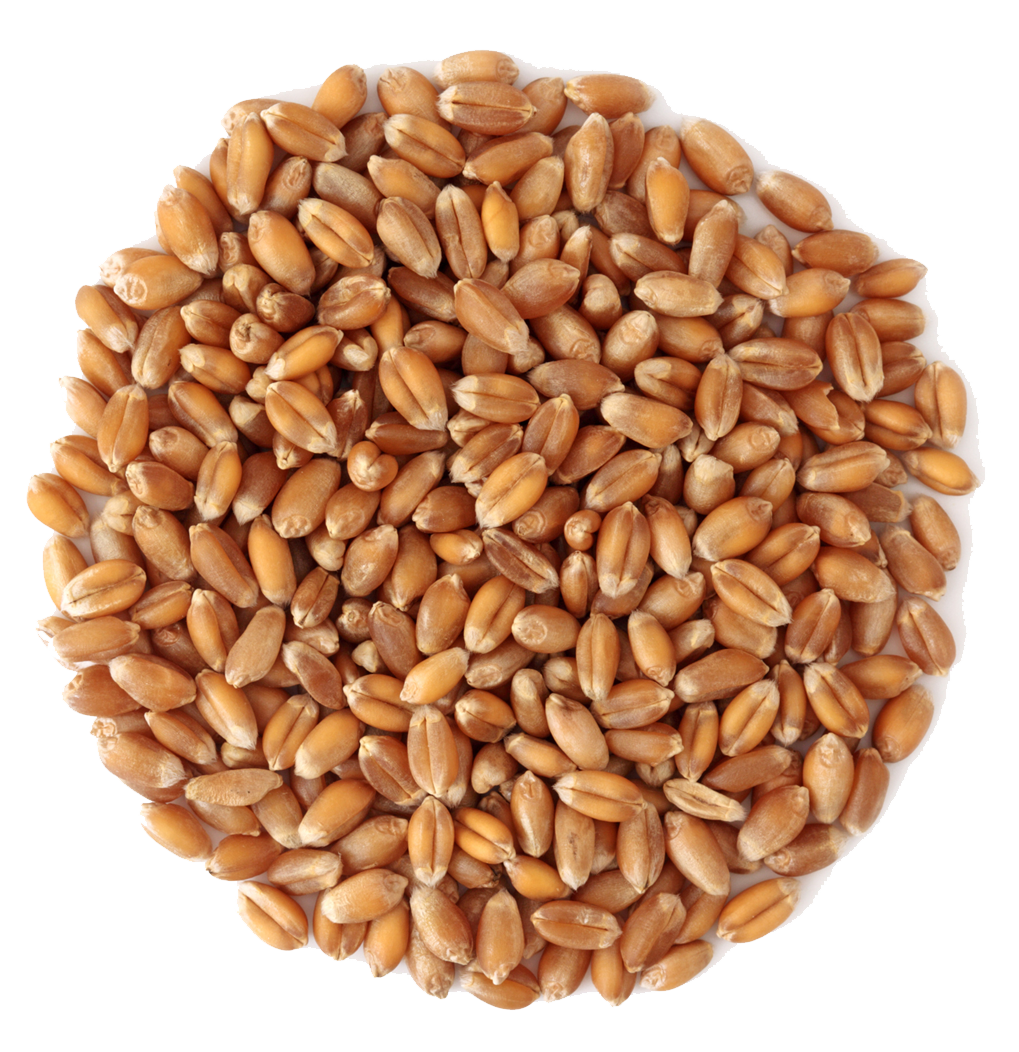 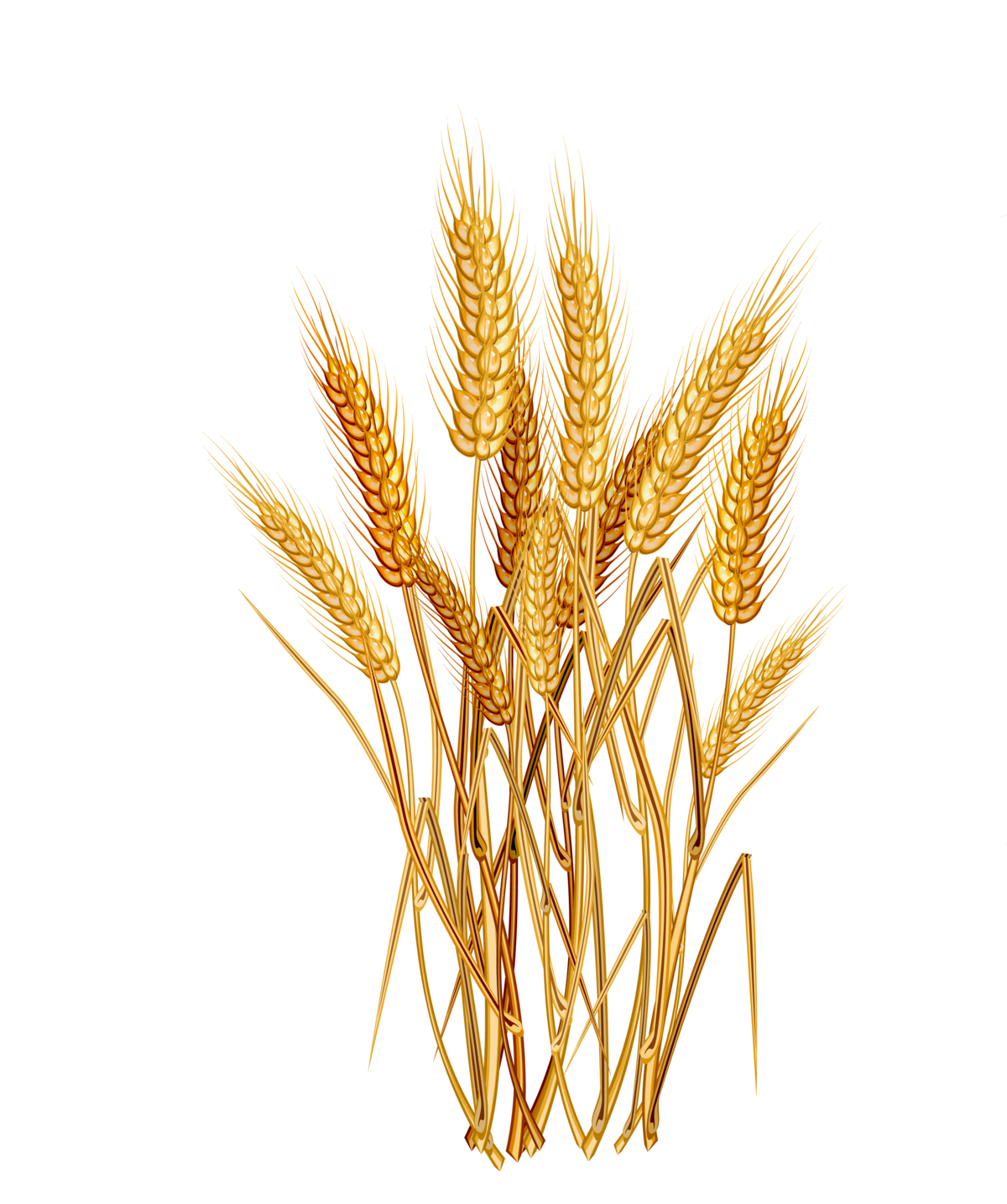 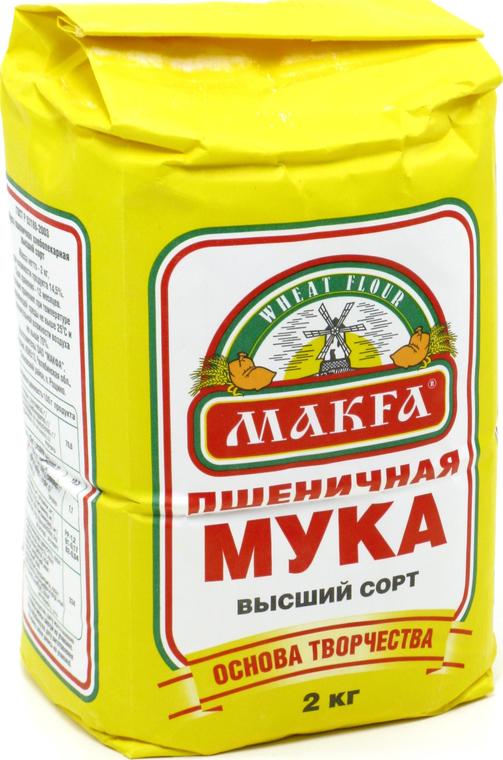 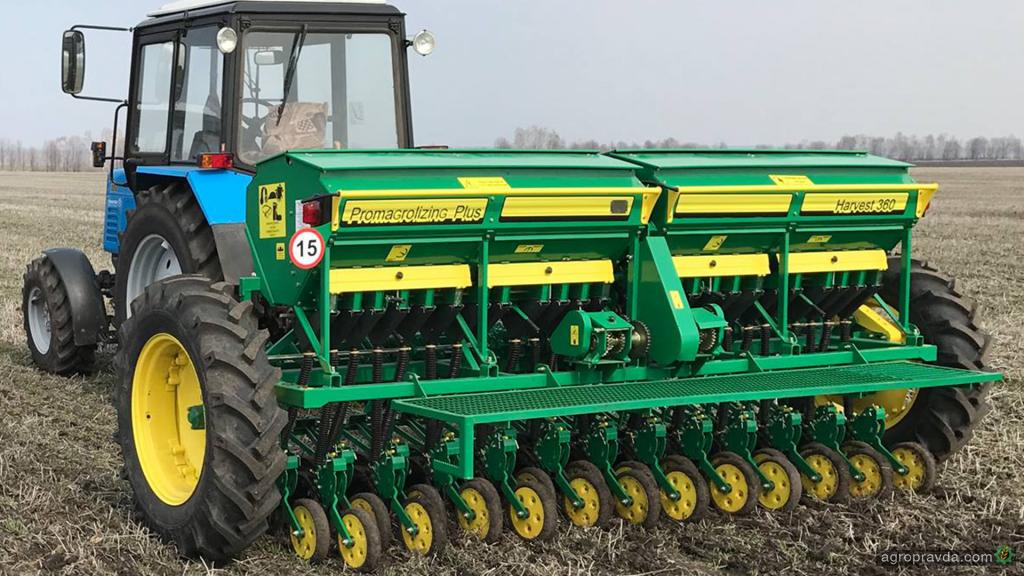 Игра «Доскажи словечко, изменив слово хлеб по смыслу»
Я знаю пословицу о ….
Мама купила пшеничный ….
Дети едят суп с …
Ваня пошел в магазин за …
Я не люблю есть суп без ….
У меня дома нет …
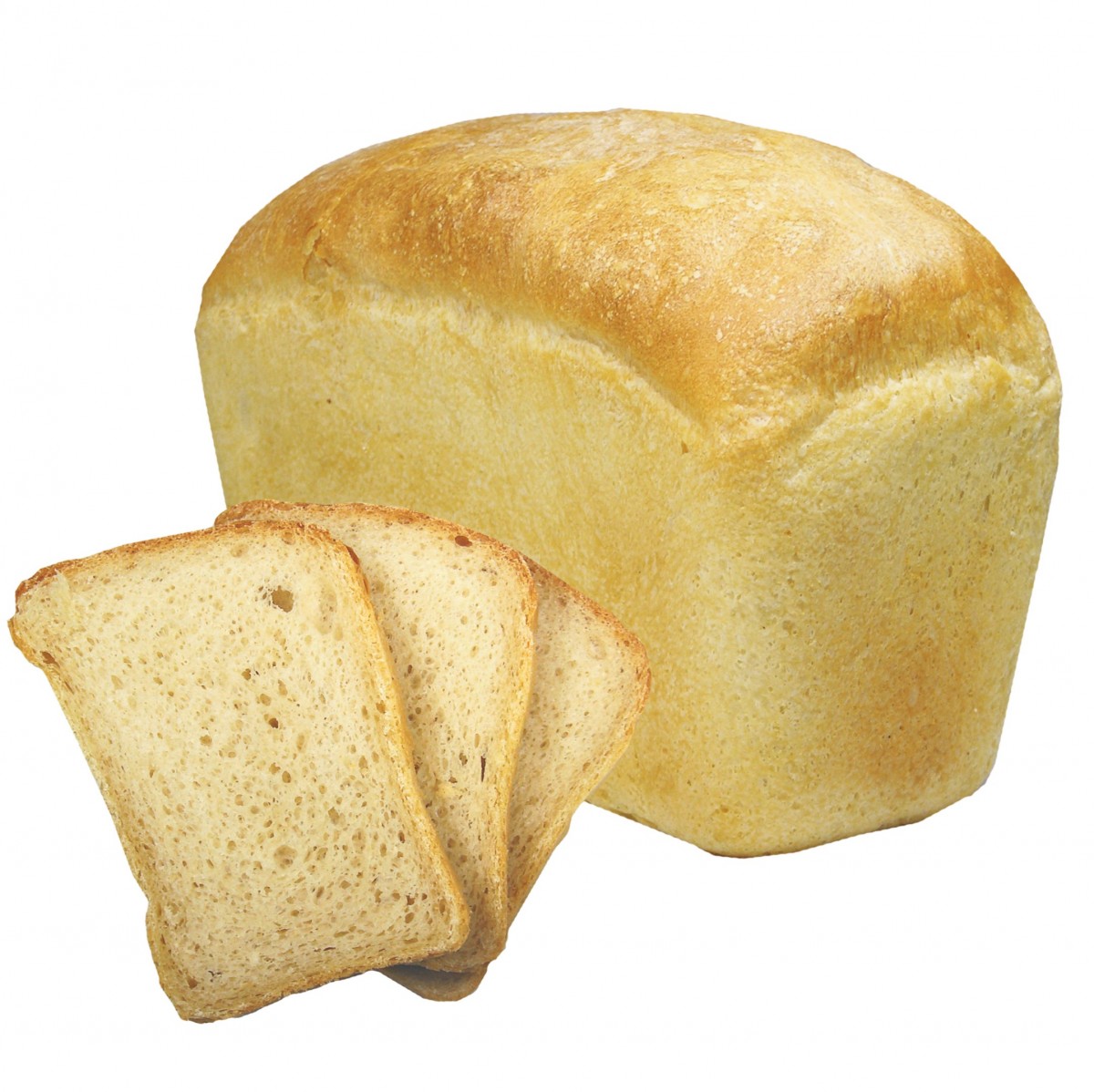 Игра «Правда или ложь»
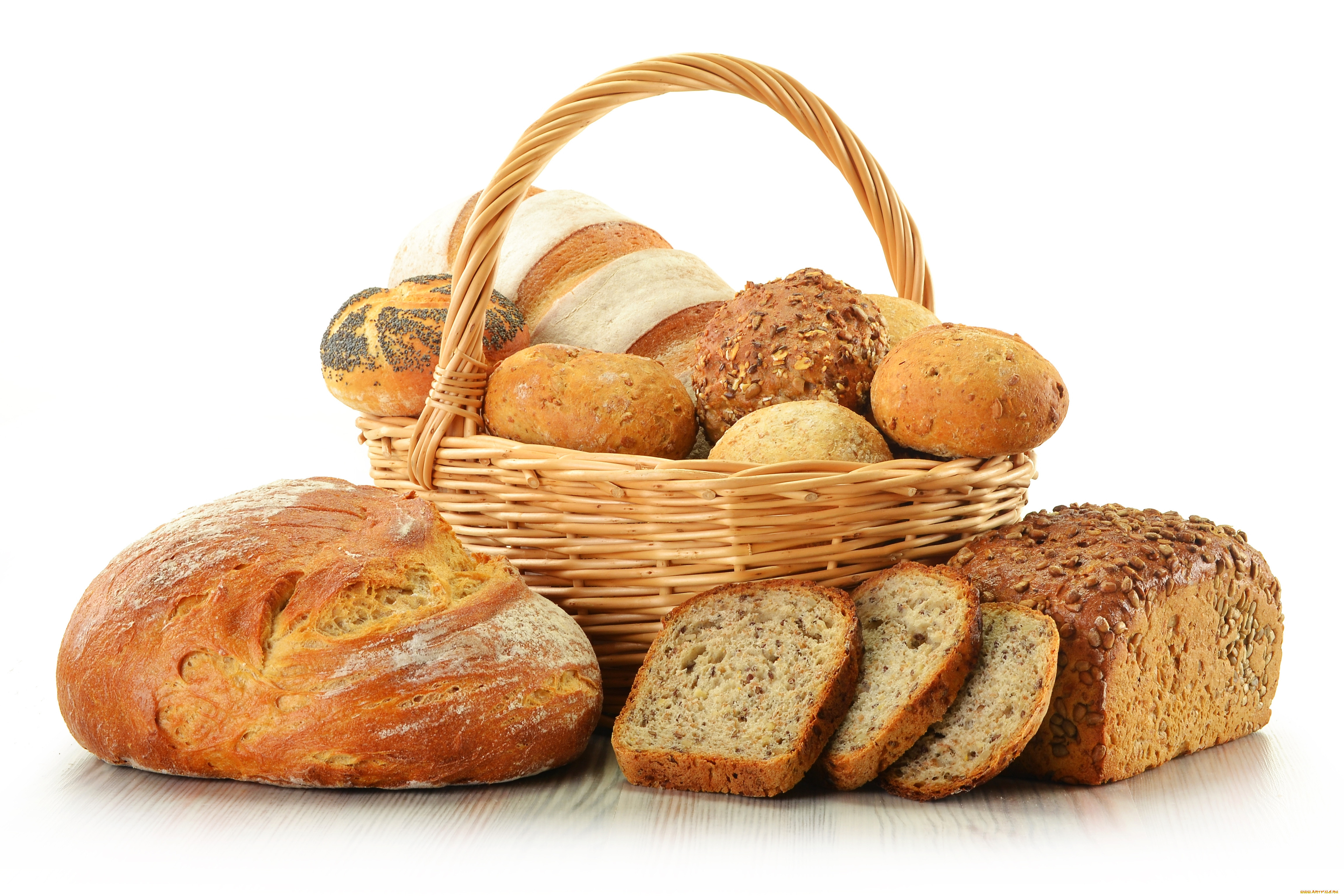 Игра «Доскажи словечко»
Зерно, скорее созревай,
                                         Испечём мы …

Для больших и малышей
Будет много…

                                                 Для маленькой публики
                                                  Свяжем в вязку…

Всем без исключения –
Вкусное…

                                         Наберём зерна мы вволю
                                          На пшеничном зрелом…
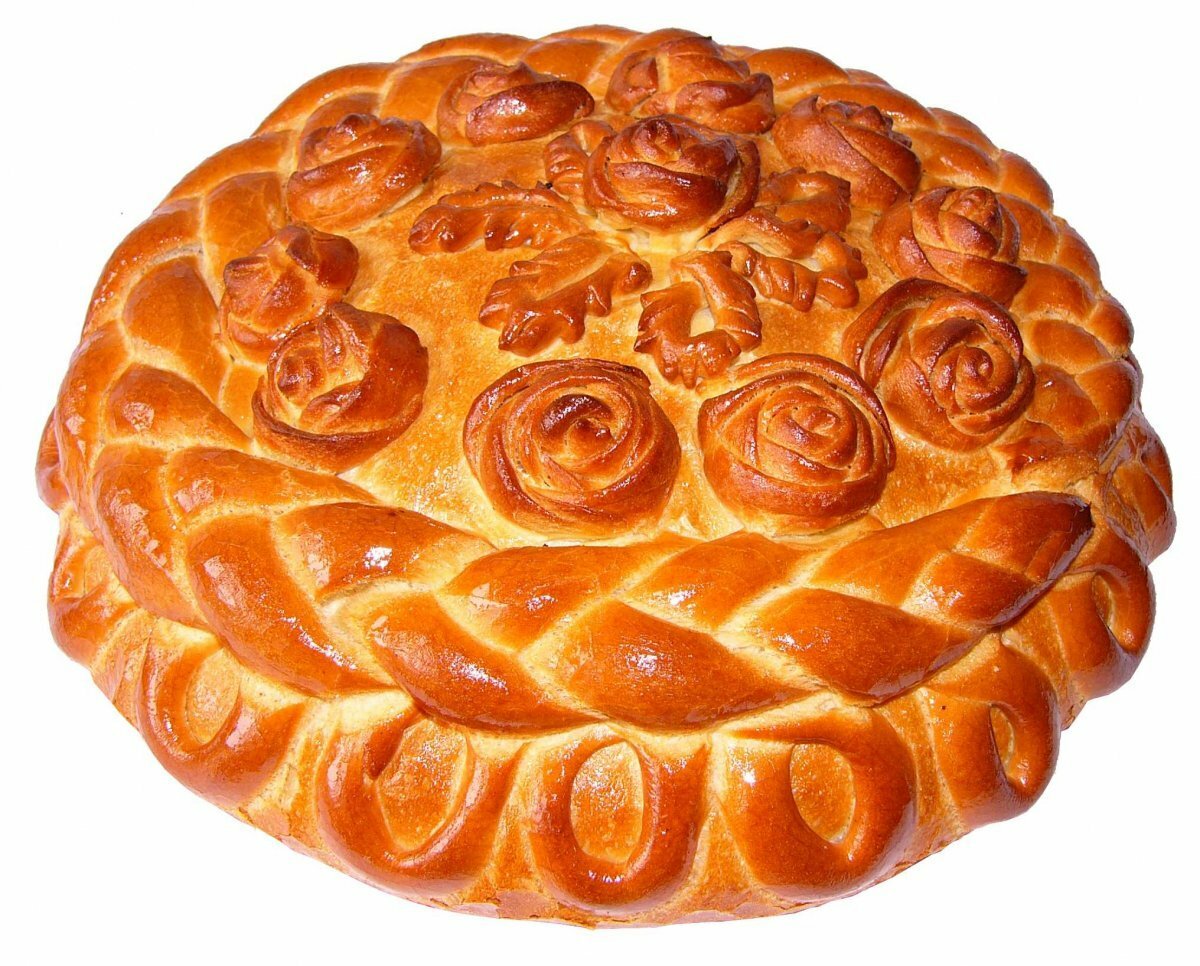 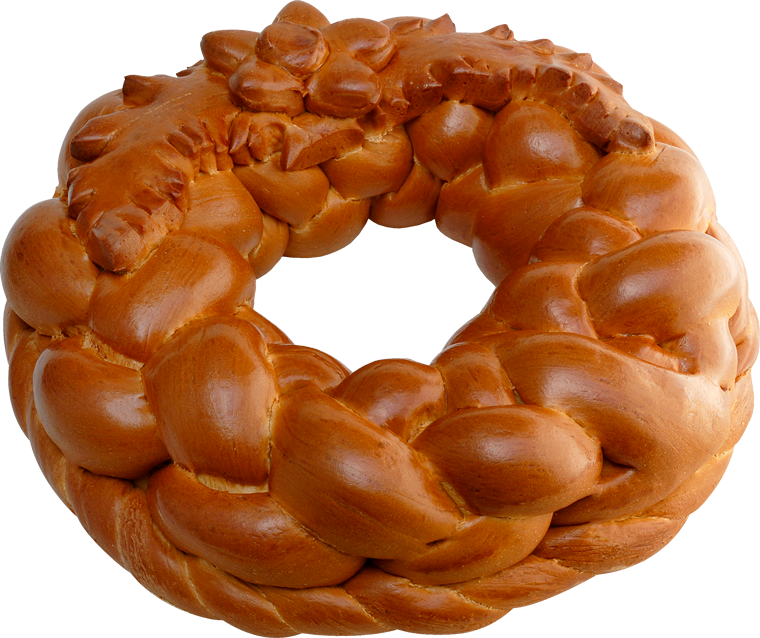 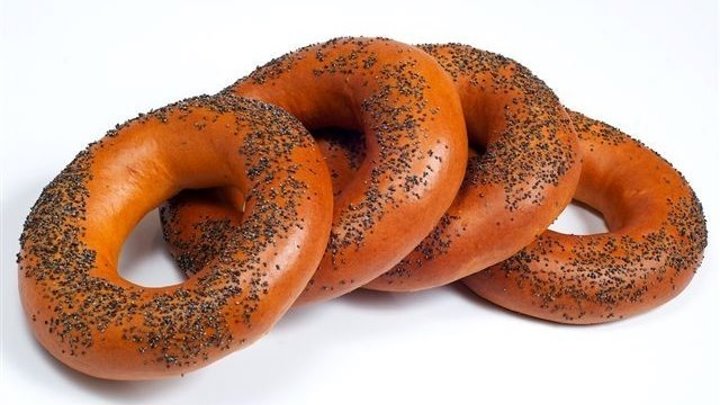 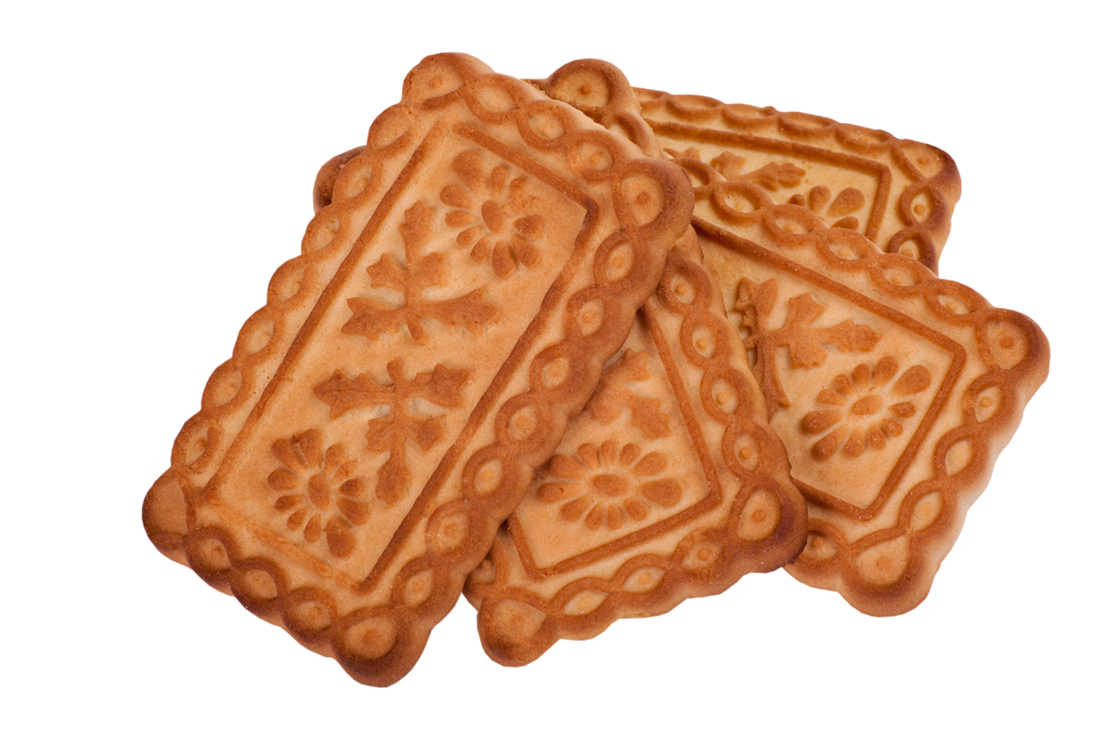 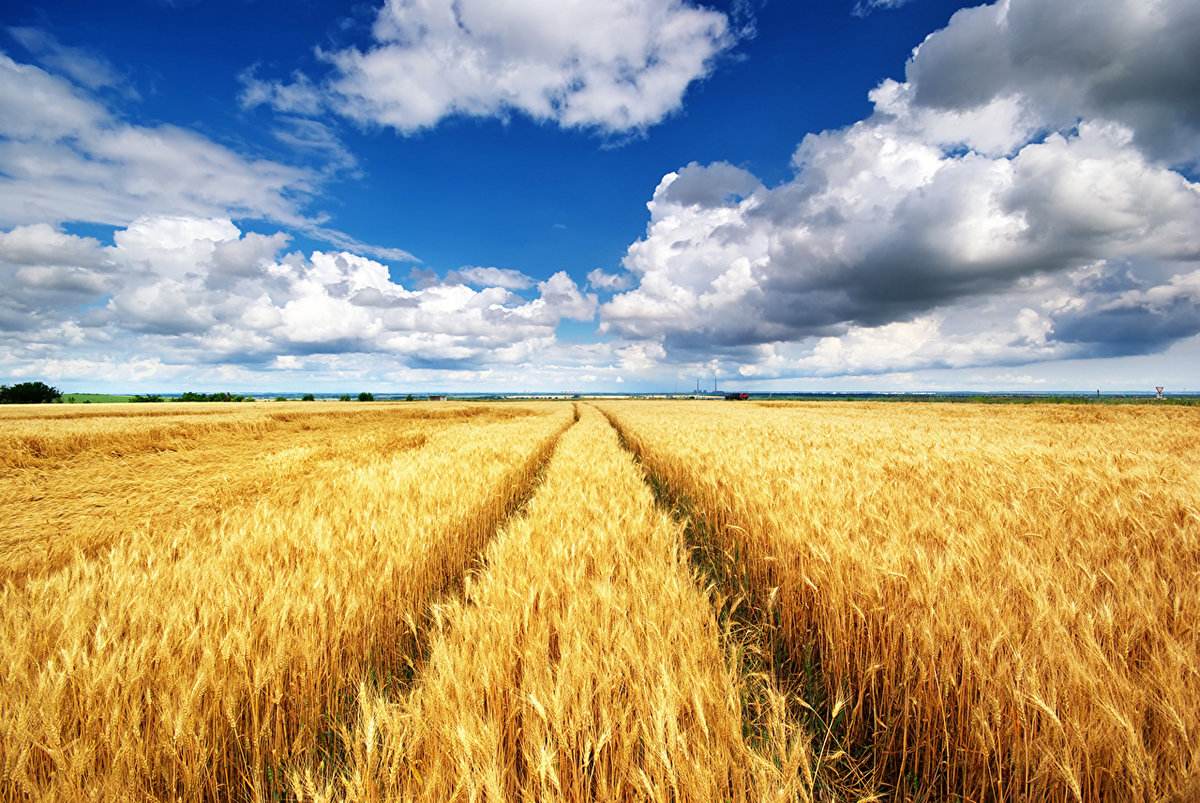 Игра «Какой, какая, какое?»
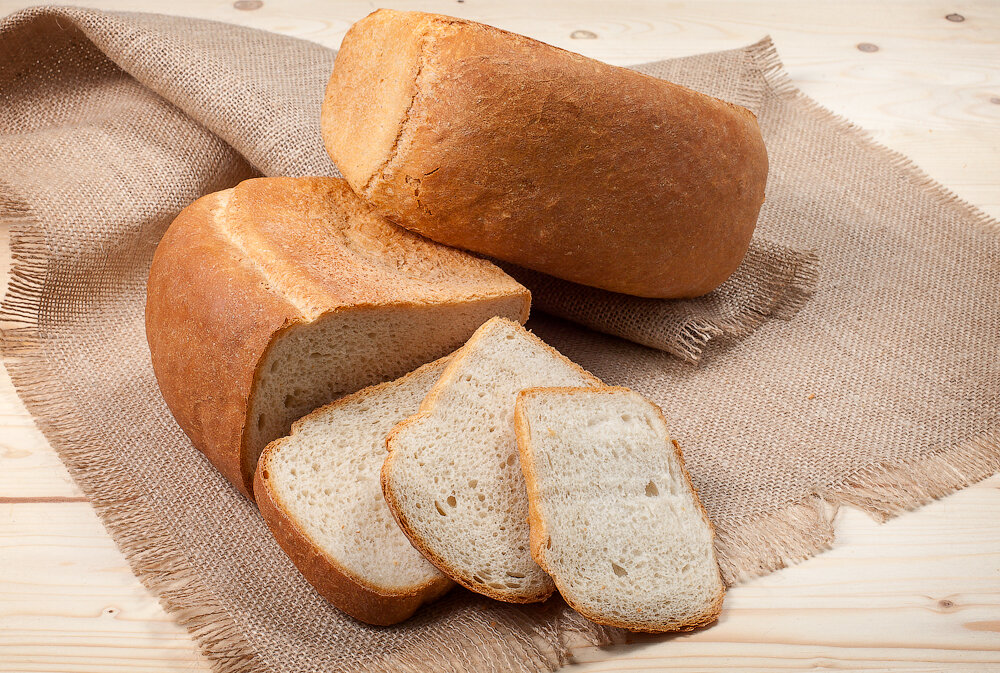 Игра «Четвертый  лишний»
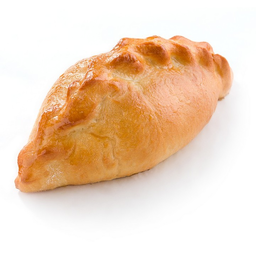 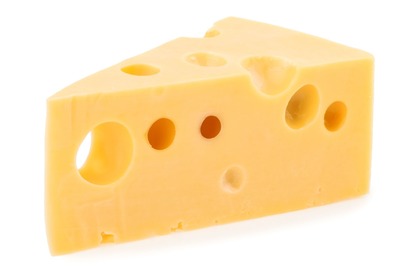 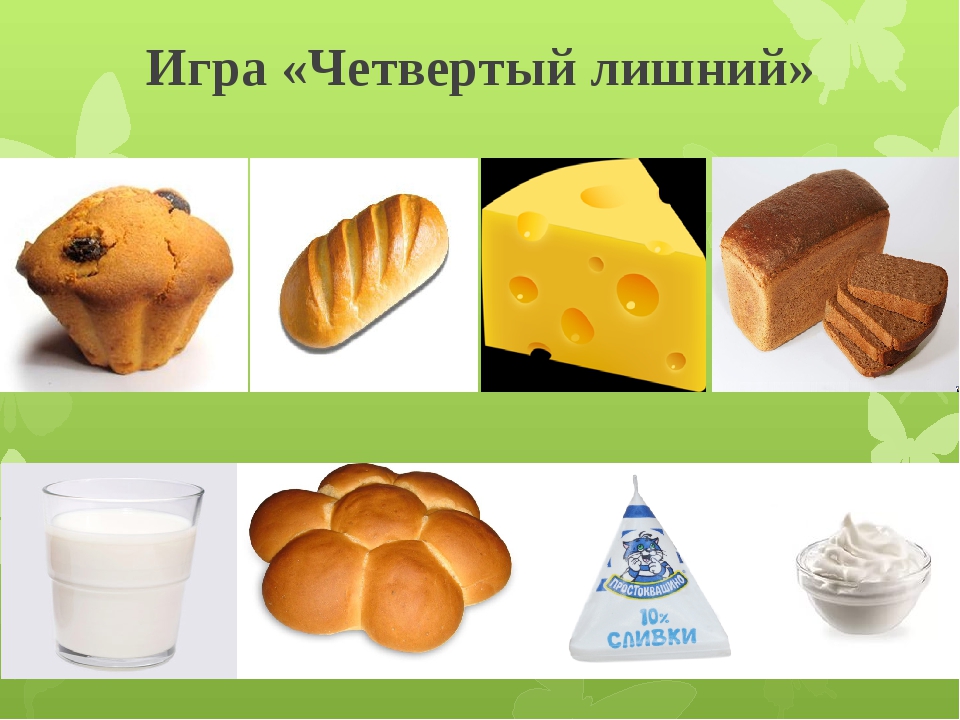 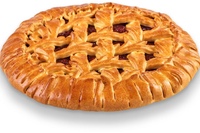 Игра «Четвертый  лишний»
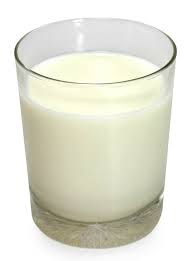 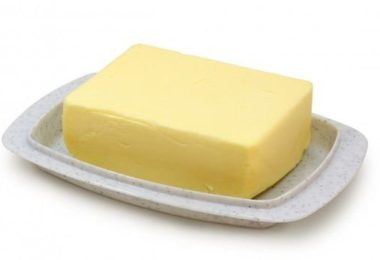 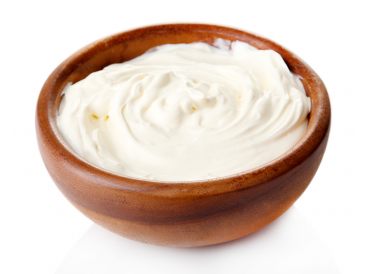 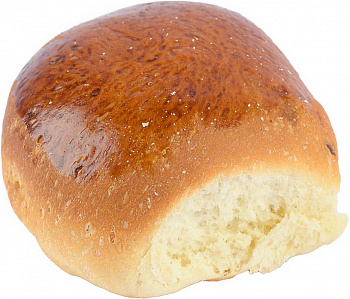 Игра «Четвертый  лишний»
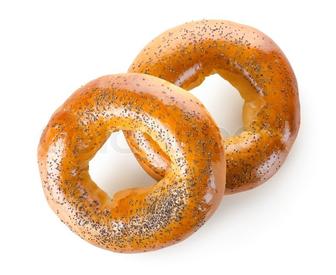 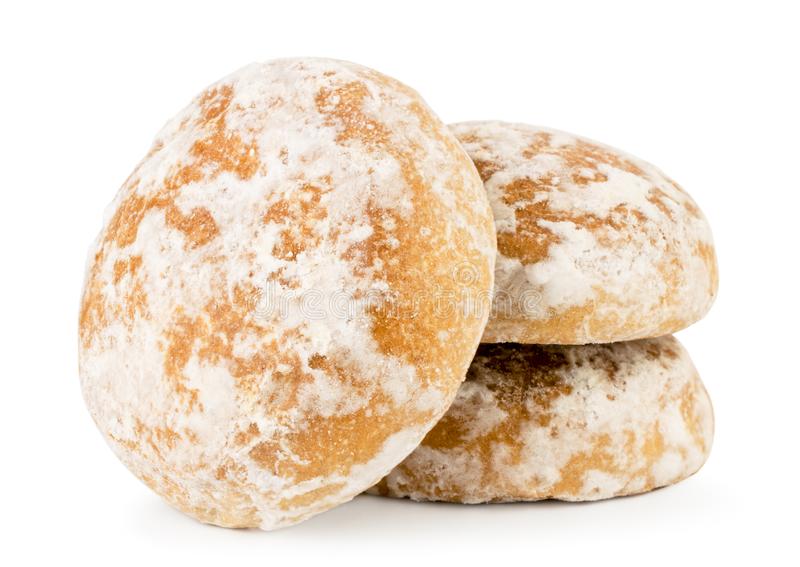 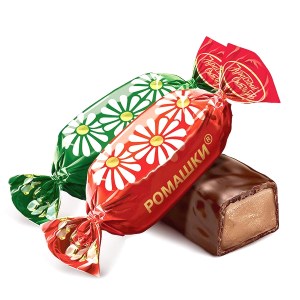 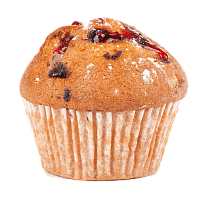 Игра «Четвертый  лишний»
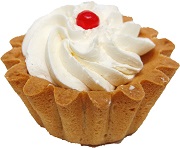 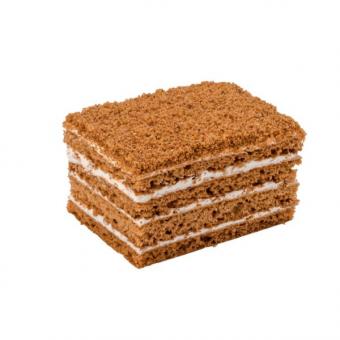 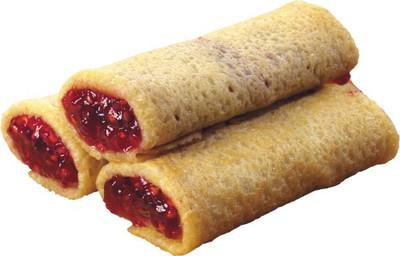 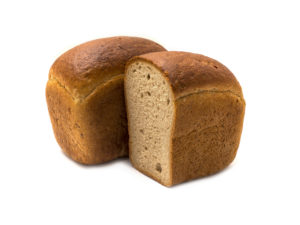 «Из чего сварили кашу?»
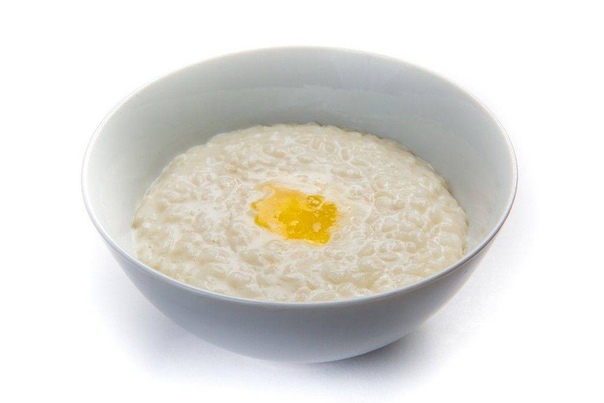 Игра « Слова-родственники»
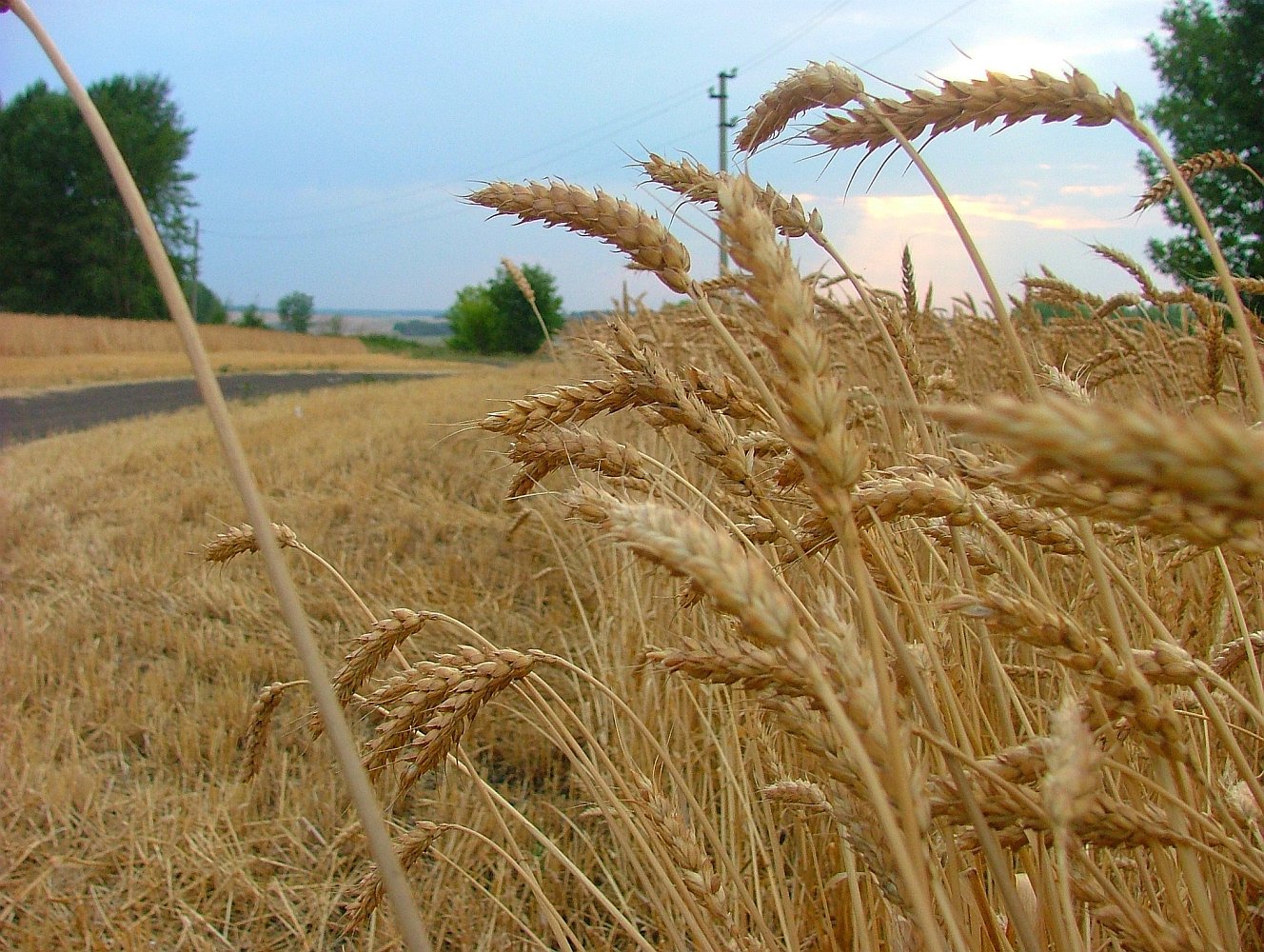 «Отгадай профессию»
Поле осматривает…
Поле пашет....
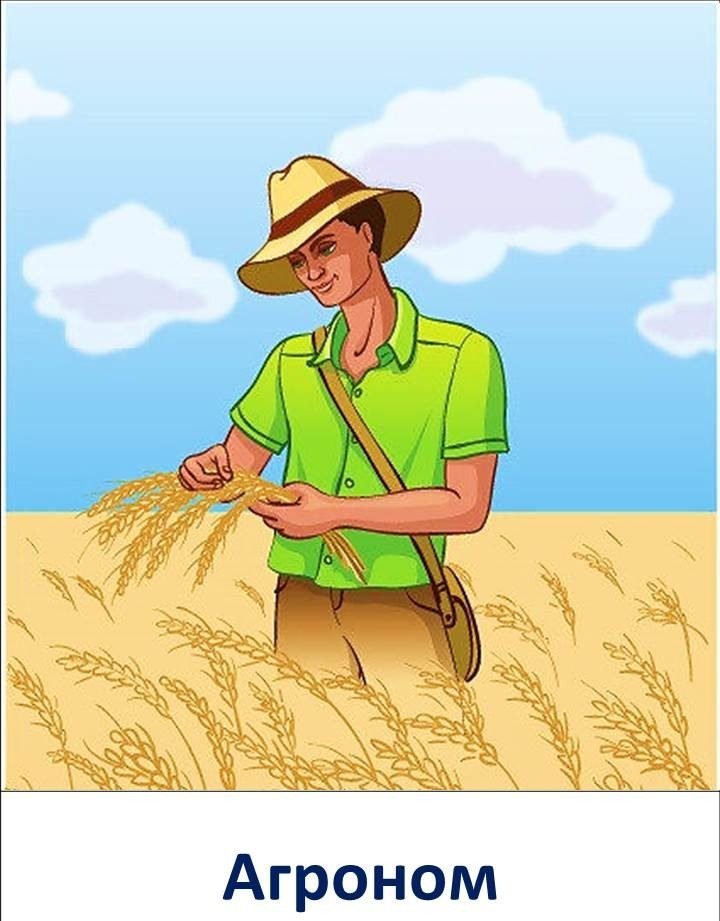 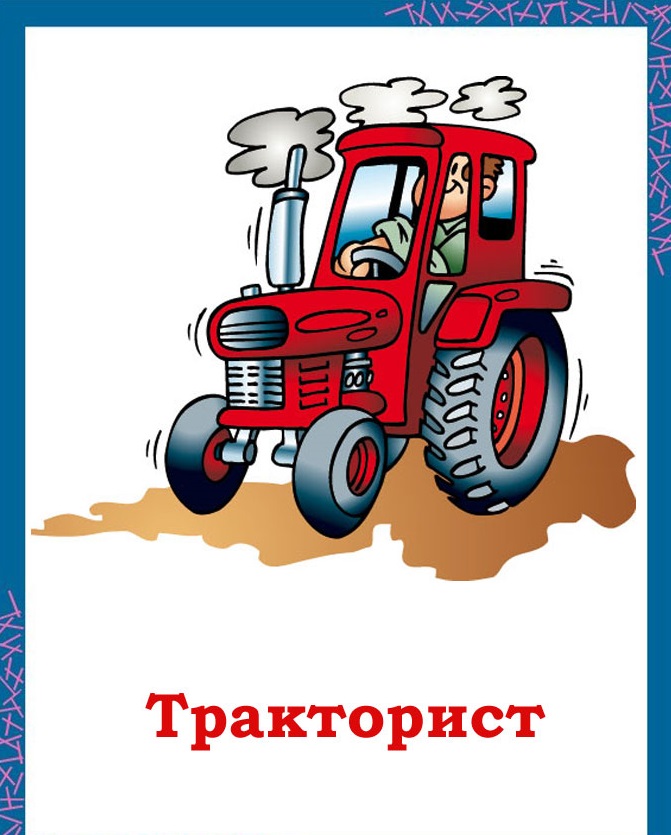 «Отгадай профессию»
Зерно сеет....
На комбайне работает …
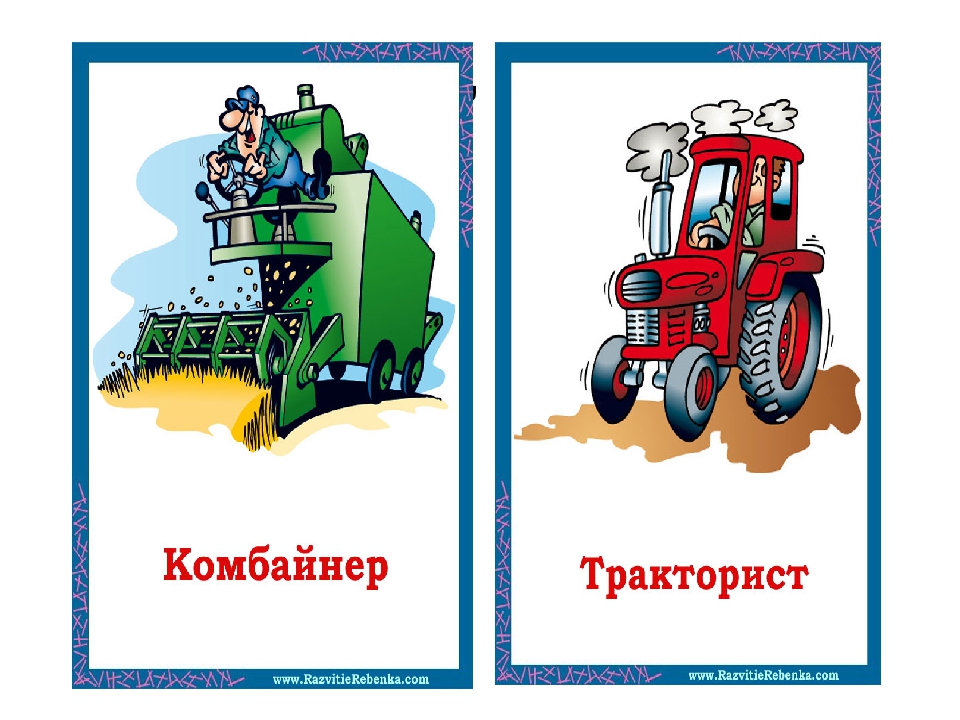 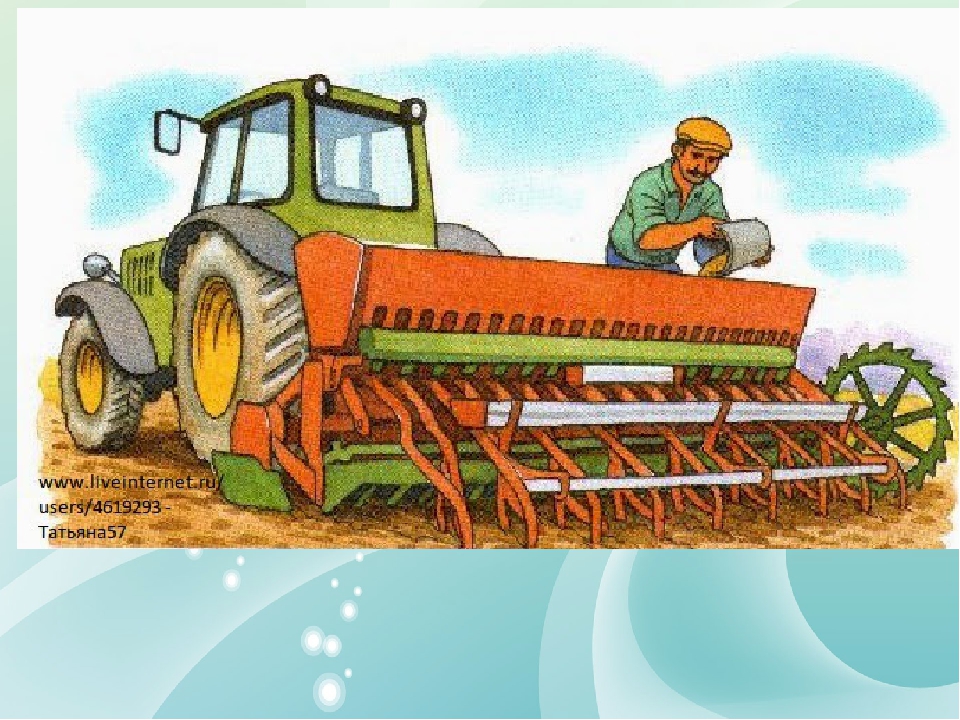 Сеяльщик
«Отгадай профессию»
Муку мелет…
Хлеб печет....
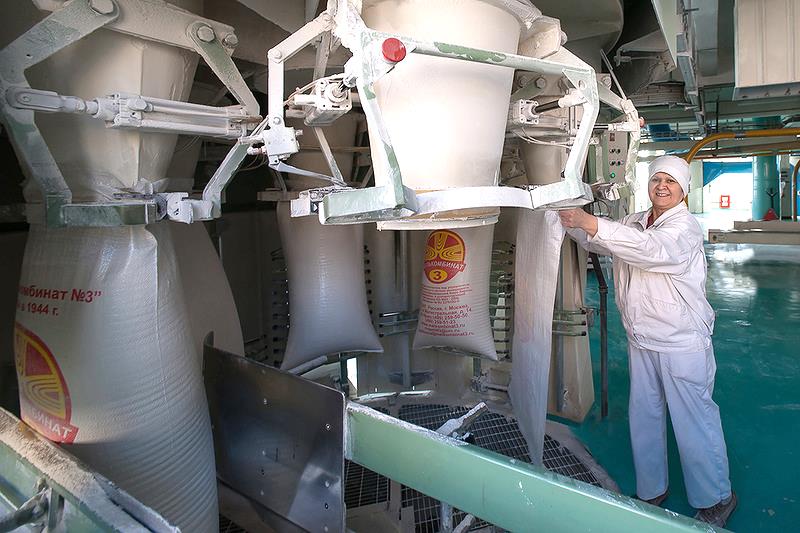 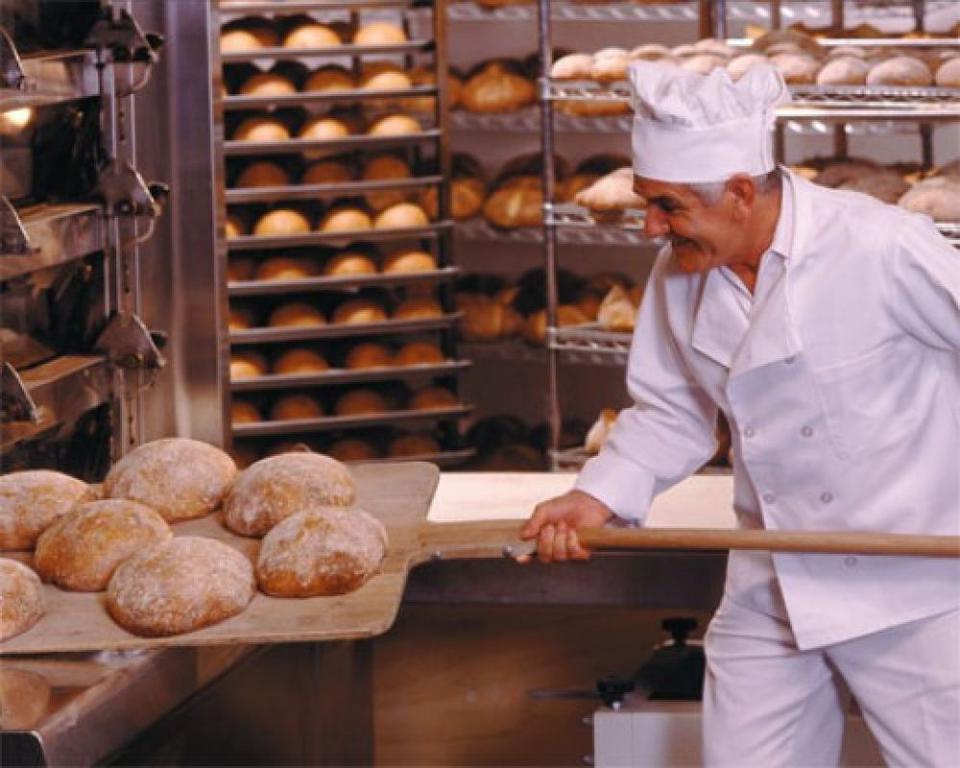 Мукомол
Пекарь
«Откуда хлеб пришел?»
Где купили хлеб? 








– Хлеб купили в магазине.
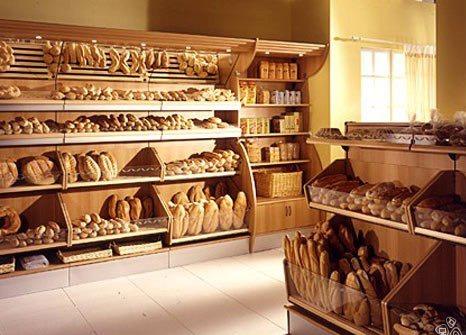 Как хлеб попал магазин ? 










– В магазин хлеб попал из пекарни.
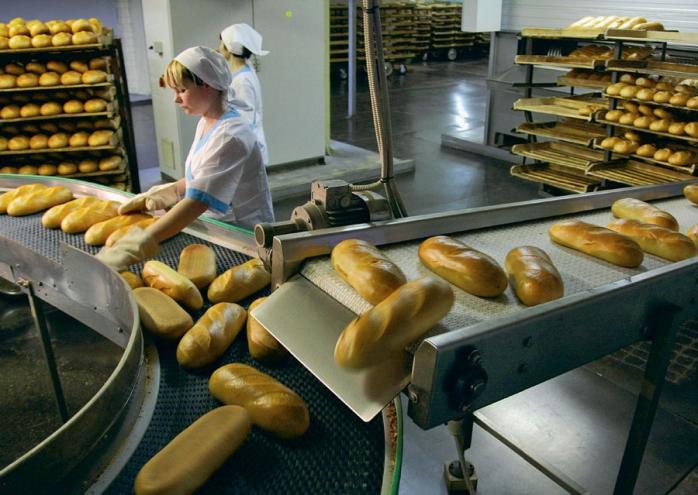 Что делают в пекарне? 










– В пекарне пекут хлеб.
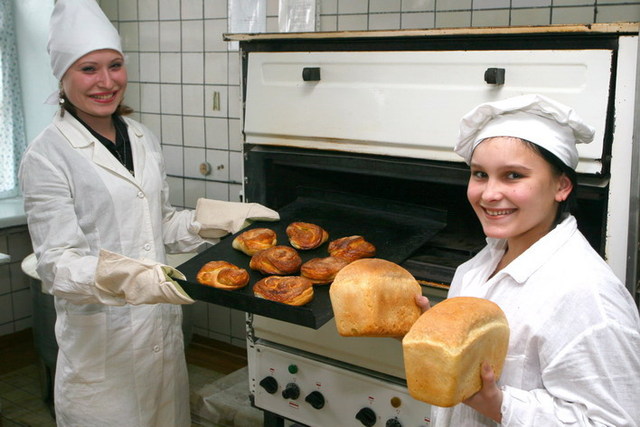 Из чего пекут хлеб?









 – Хлеб пекут из муки.
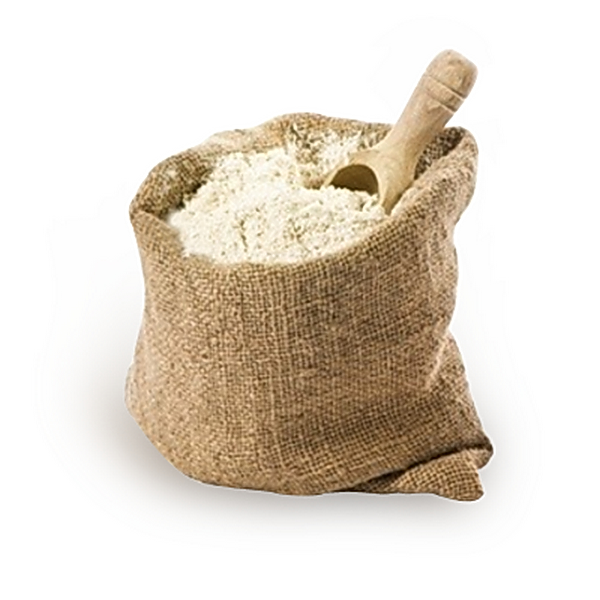 Из чего сделана мука? 









– Мука сделана из зерна.
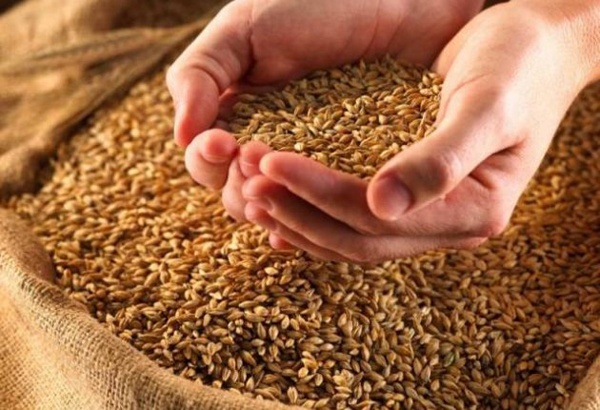 Откуда зерно? 










– Зерно из колоса пшеницы.
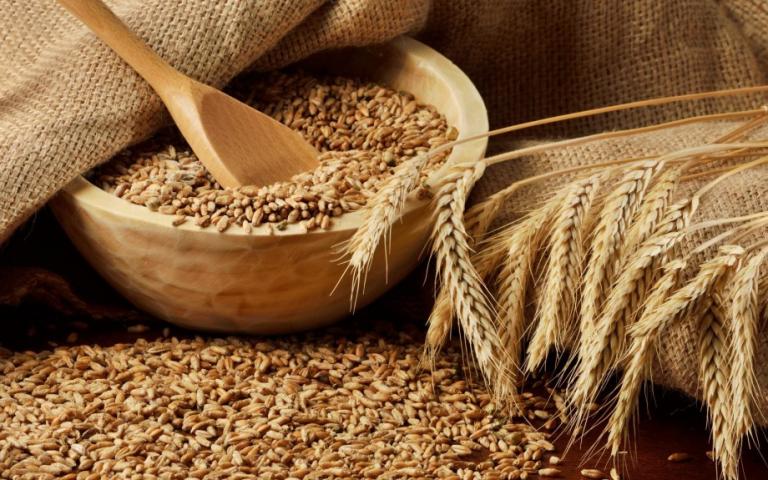 Откуда пшеница?










 – Пшеница выросла в поле.
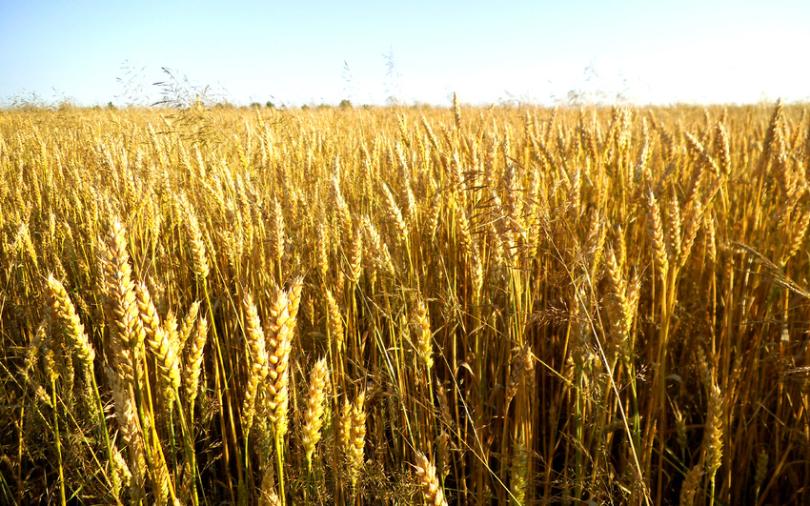 Кто посеял пшеницу? 








– Пшеницу посеяли хлеборобы.
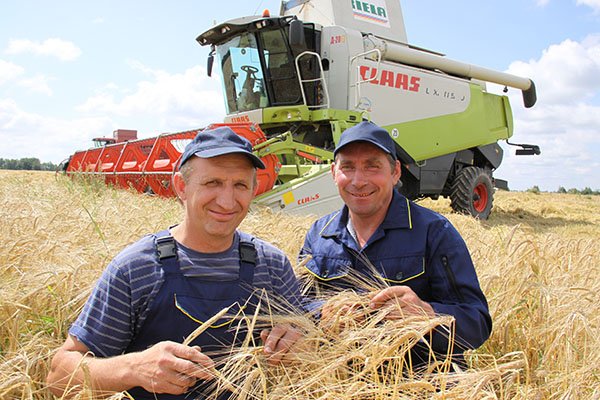 Составление рассказа «Откуда хлеб пришел»
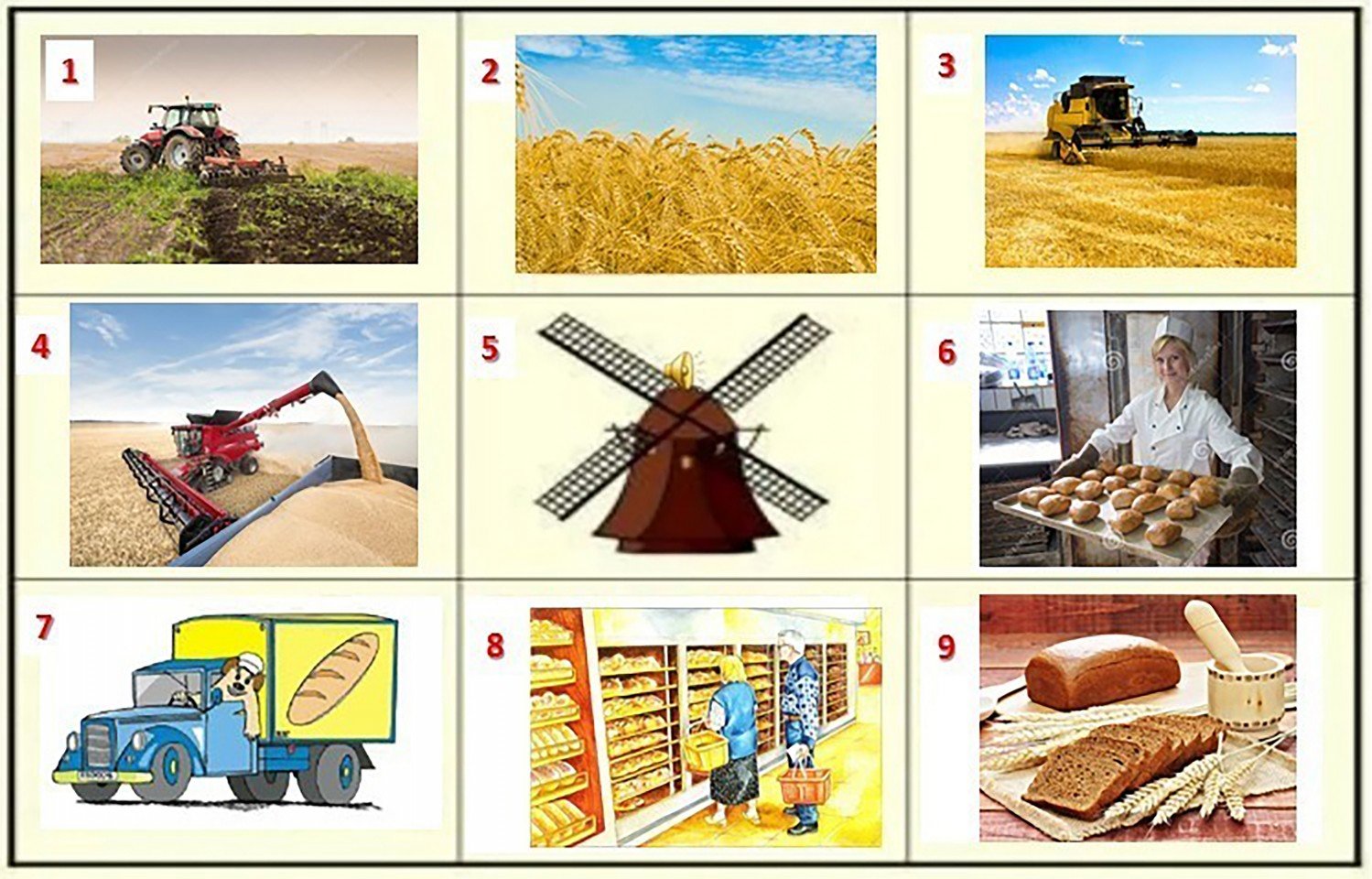 «Доскажите вторую часть      
                        пословицы»

* Хлеб всему …
* Не будет хлеба, …
* Без соли не вкусно, а без хлеба …
* Без печки холодно – без хлеба …
(голова).
     (не будет и обеда).
                               (несытно)
                             (голодно).